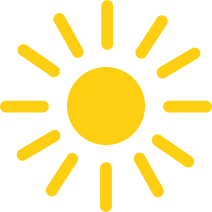 Det Grønne Gløs – for mennesker og biomangfold
21.11.2023​
En del av Fremtidens Campus
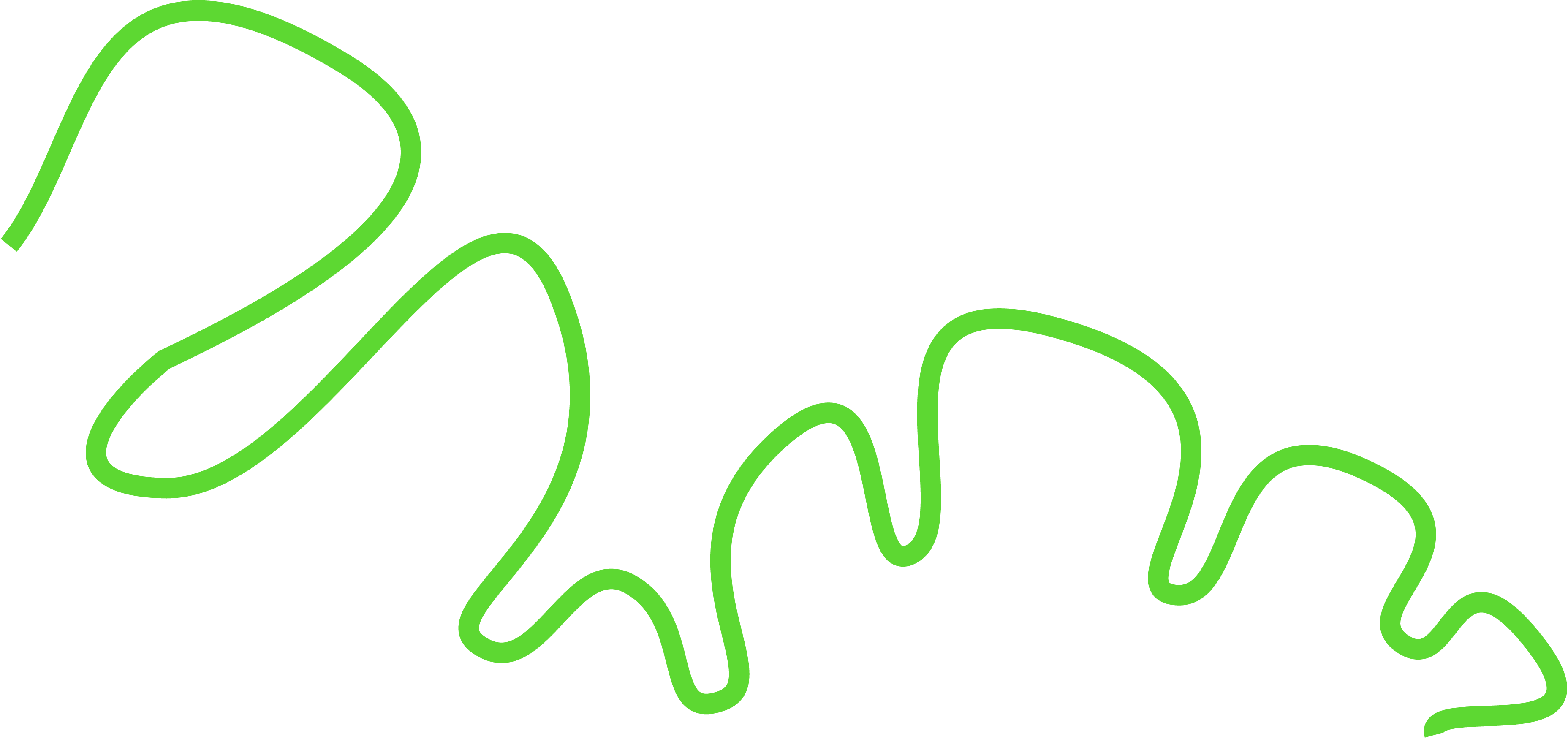 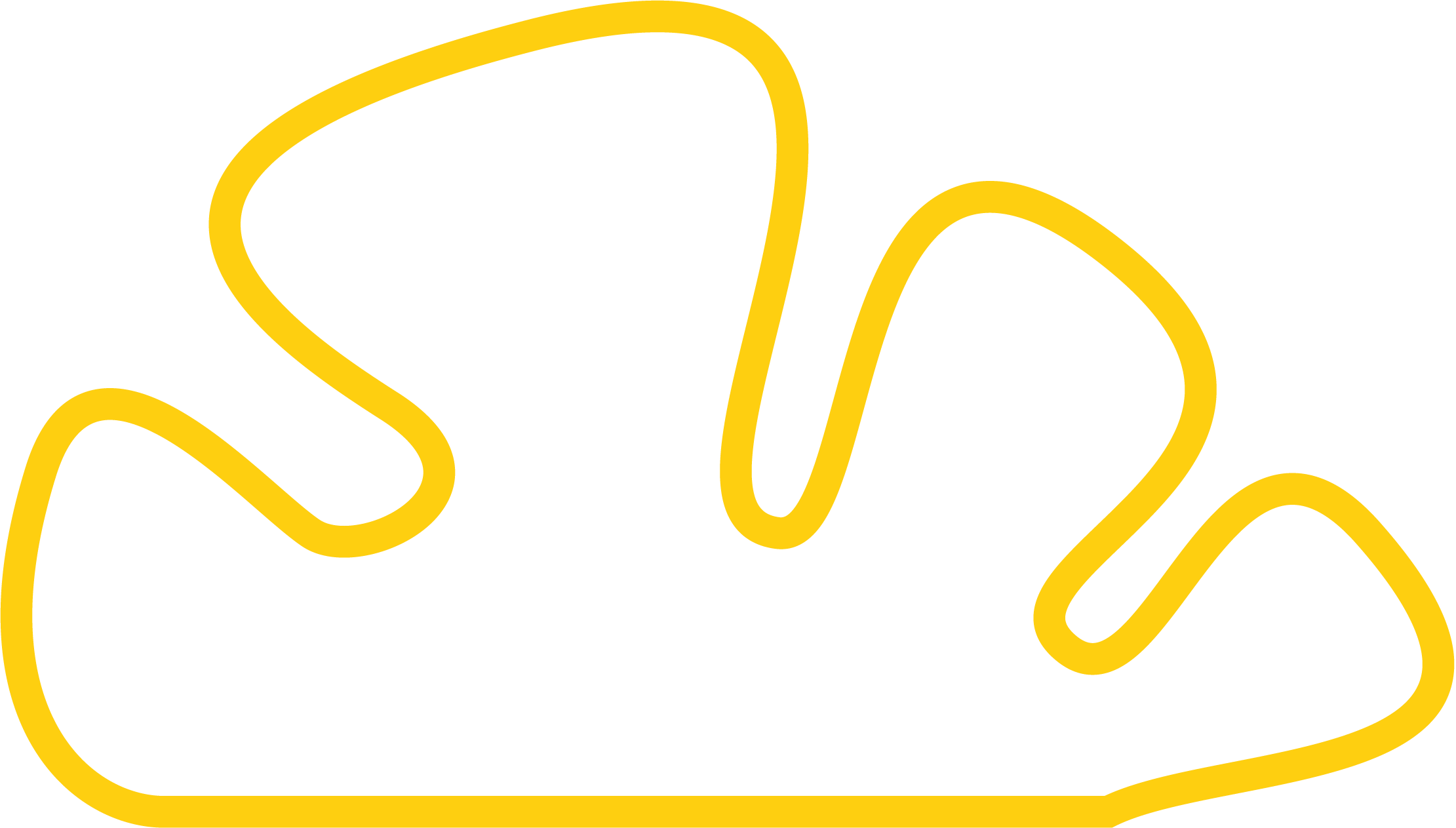 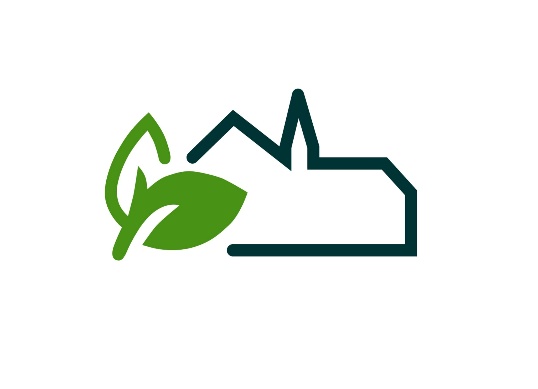 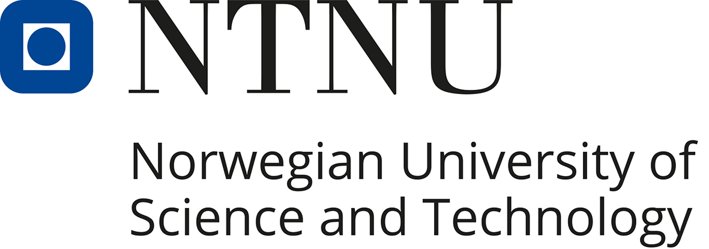 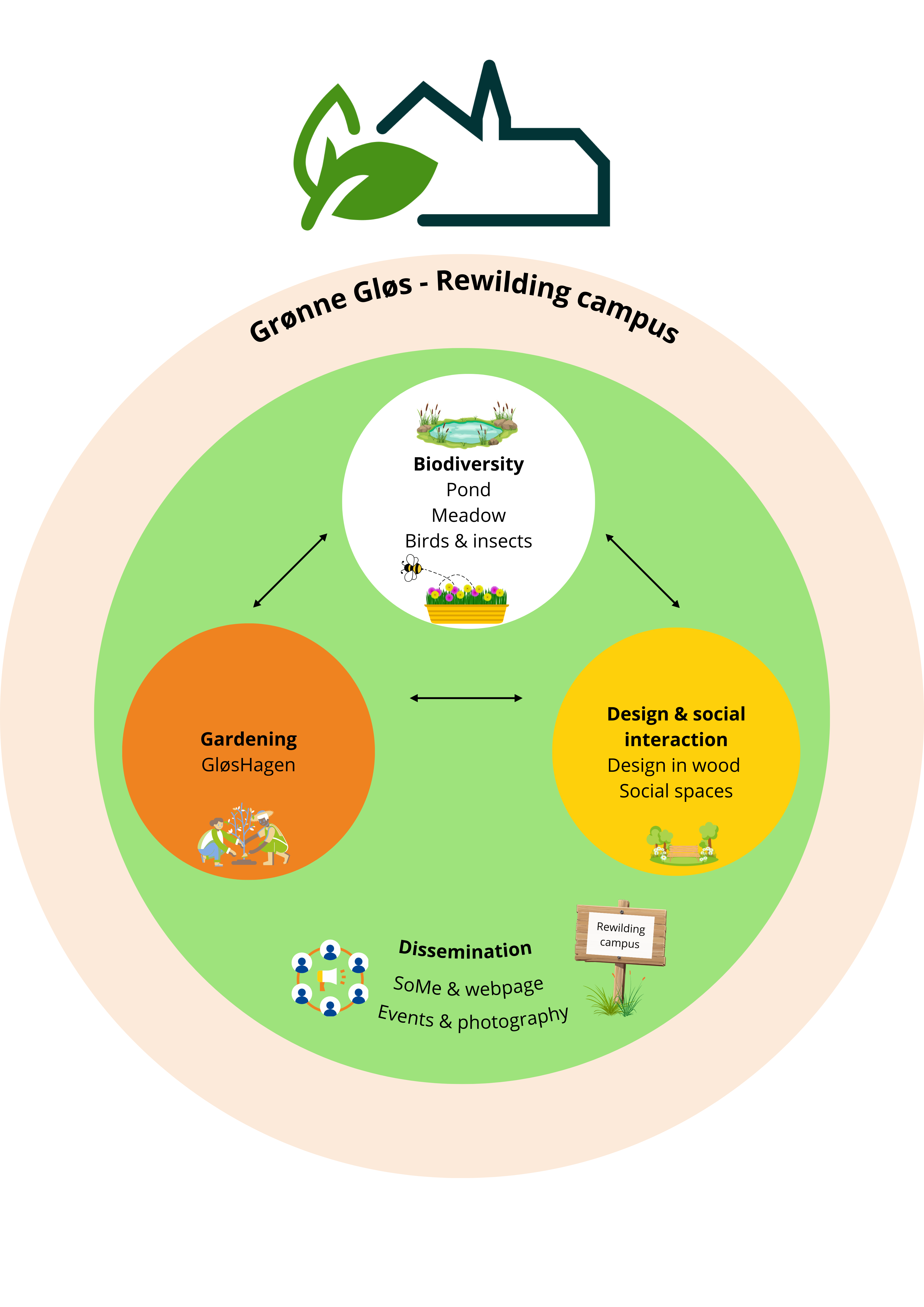 Hvem er vi?
En blanding av fast ansatte, postdoker, stipendiater og studenter

Biologi, arkitektur og design – og vi vil gjerne bli enda fler
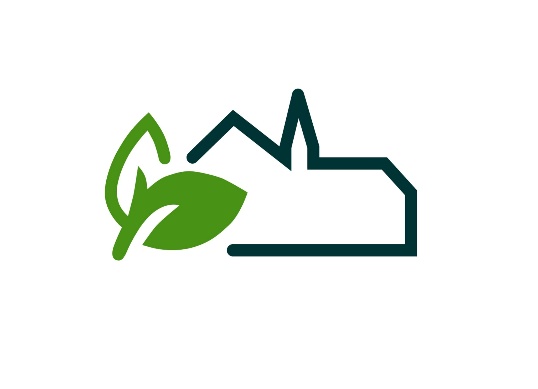 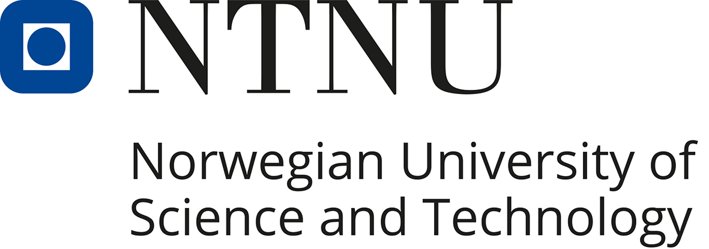 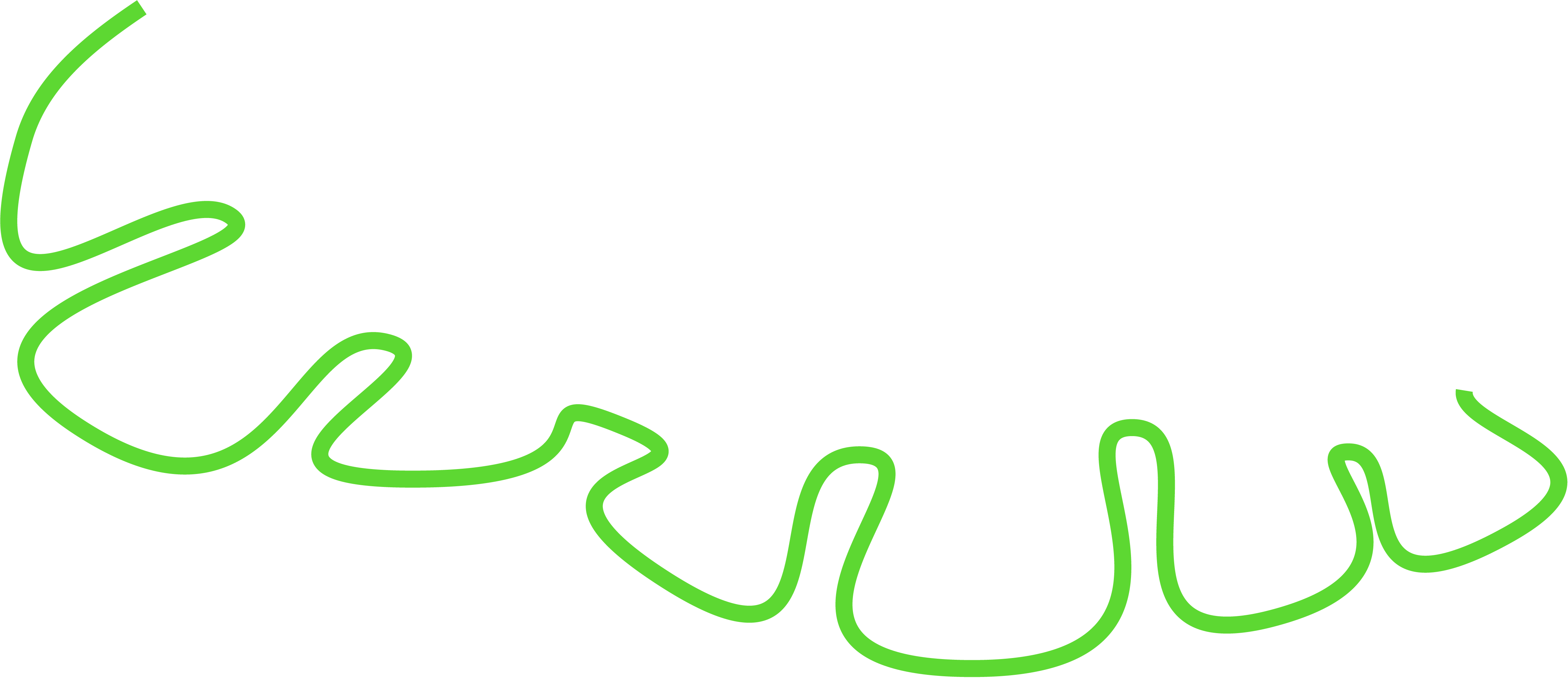 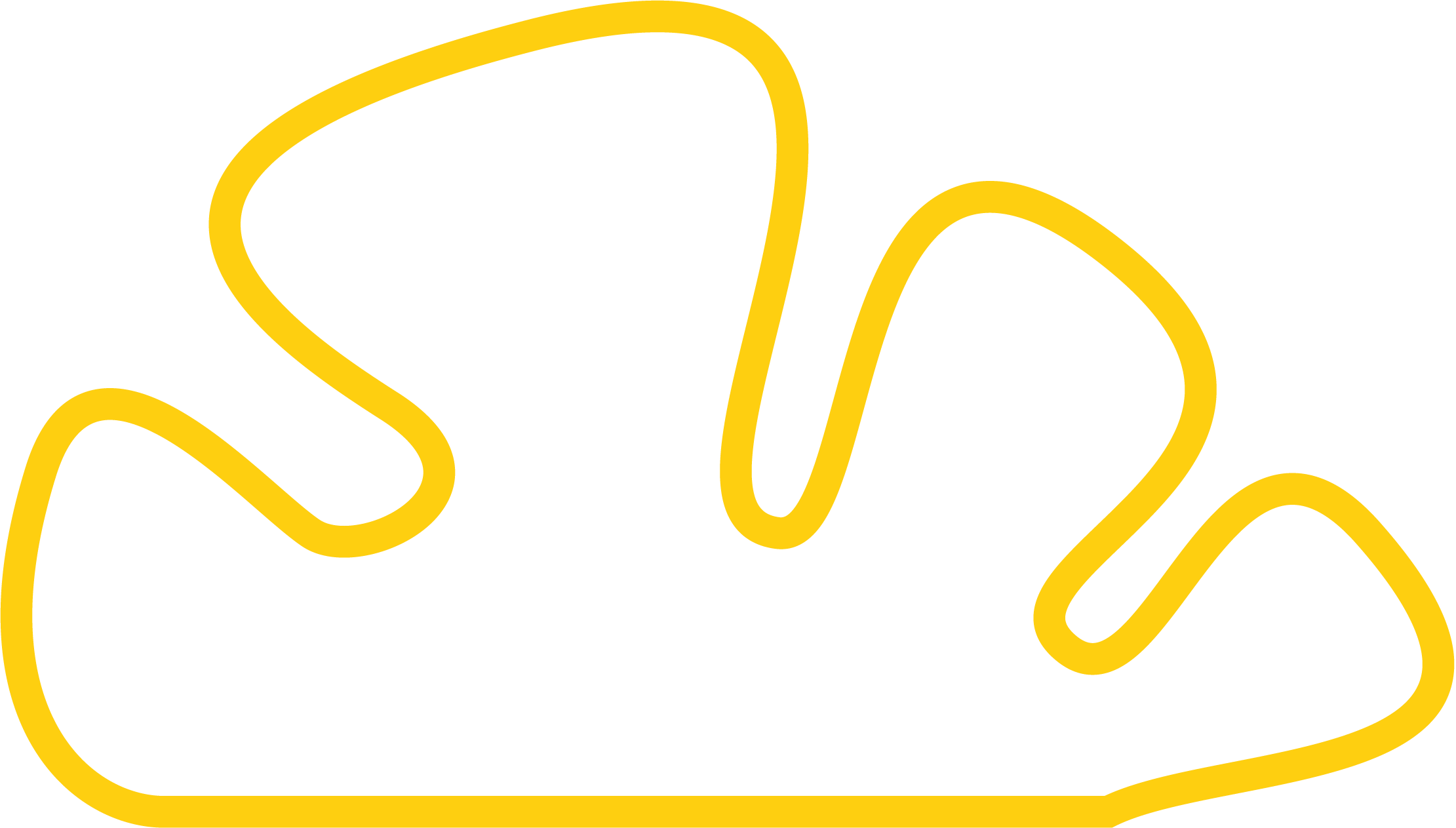 Det Grønne Gløs – på engelsk Rewilding Campus
Grønne Gløs startet med et masterprosjekt hvor Martine brukte parken på Gløs som redningslokalitet for vegetasjon som ellers ville bli ødelagt av nye E6 veibyggeri

Vi fikk masser av nye ideer som vi ville jobbe er med.

Vi mottok midler fra Fremtidens Campus for å starte et prosjekt om hvordan lage parken omkring Gløs grønnere og særlig villere samt mer attraktiv for både biologisk mangfold og menneskene som bruker parken.

Midlene fra Fremtidens Campus skal brukes i 2023, men vi ønsker å starte en rekke nye initiativ som kan fortsette i årene som kommer.
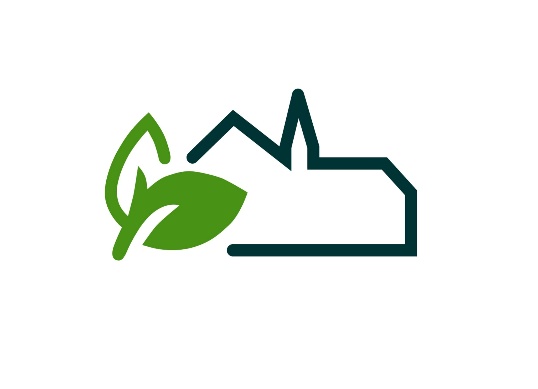 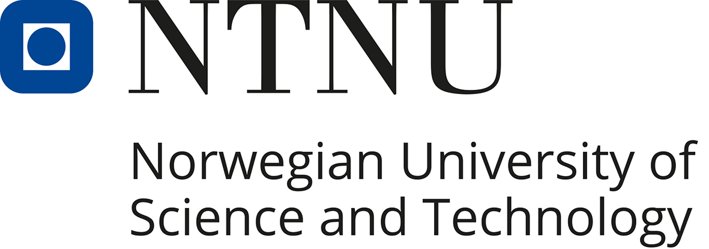 NTNU Gløshaugen - grønt men ganske monotont dominert av gress og (introduserte) treslag
Vi ønsker parken skal inneholde mer:

biologisk mangfold
variasjon i vegetasjon
undervisningsmuligheter
møteplasser
Innbydende atmosfære for NTNU
Muligheter for sirkulærøkonomi – matproduksjon
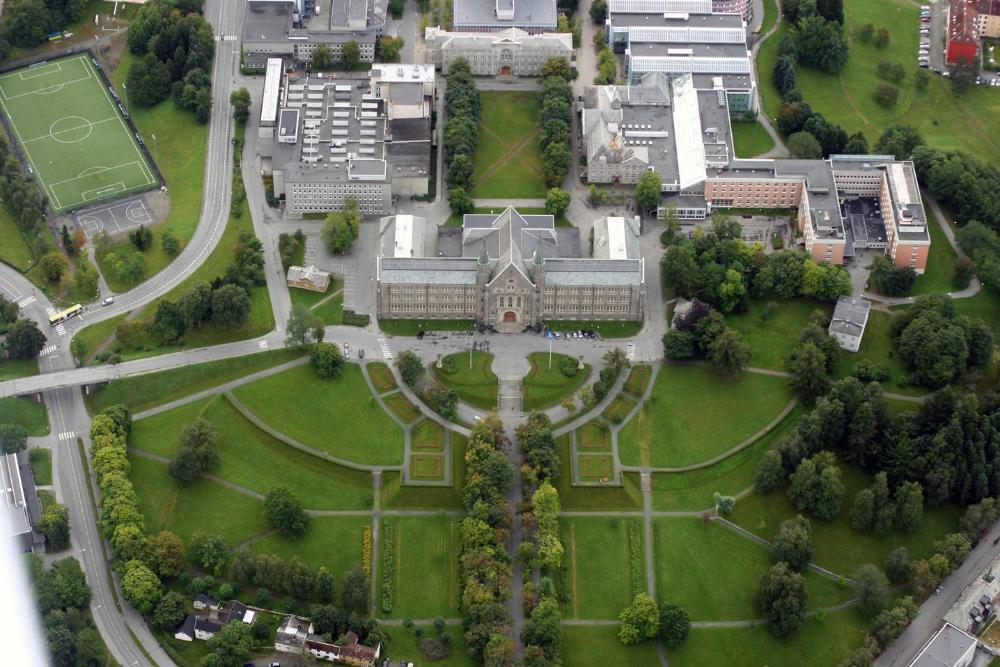 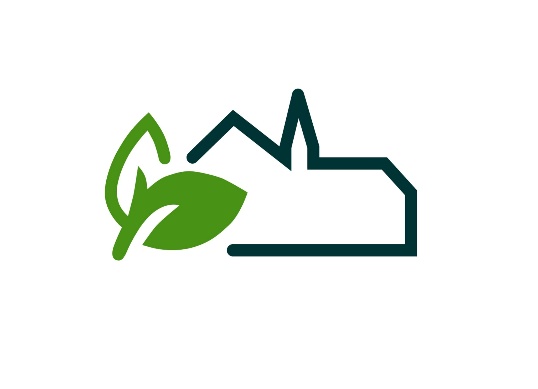 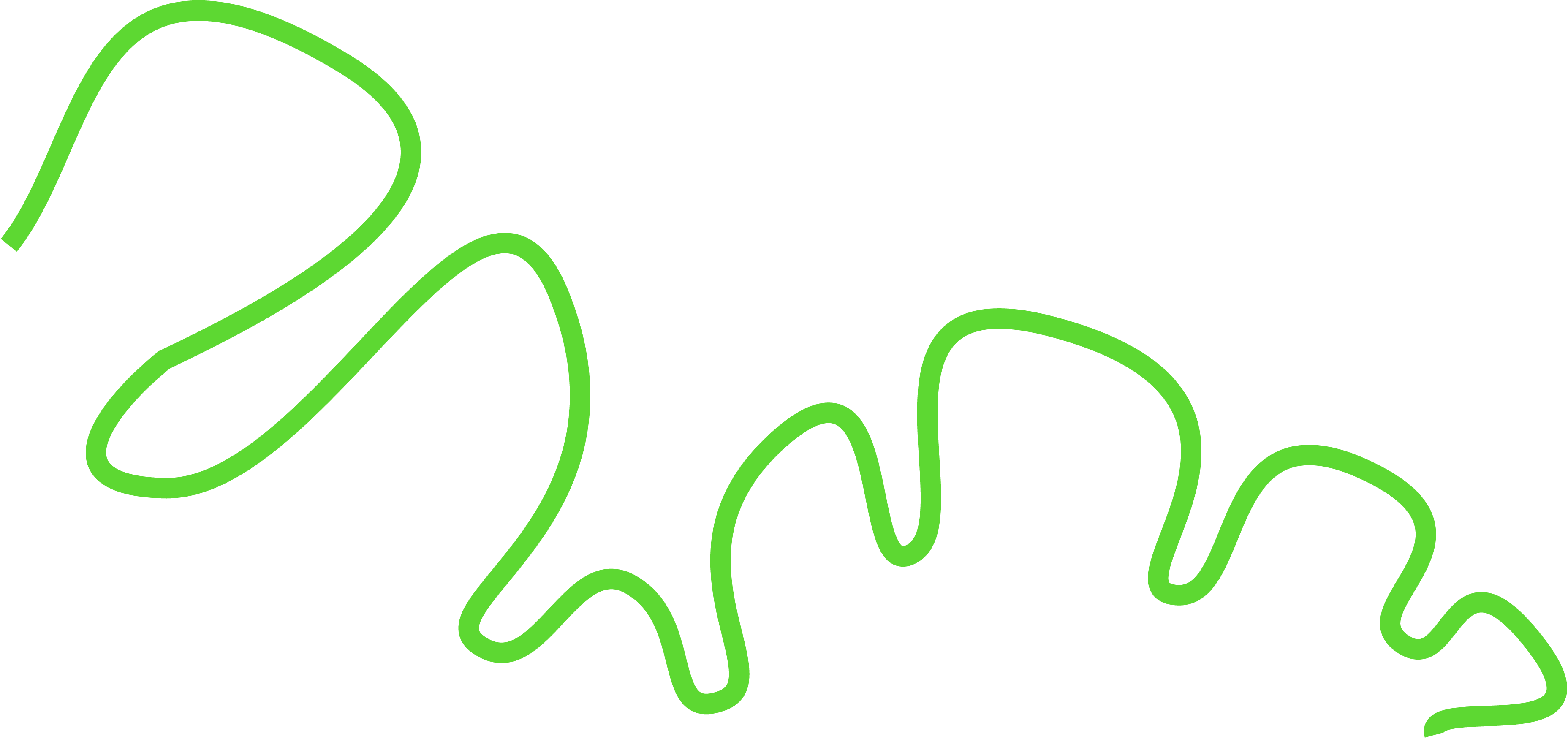 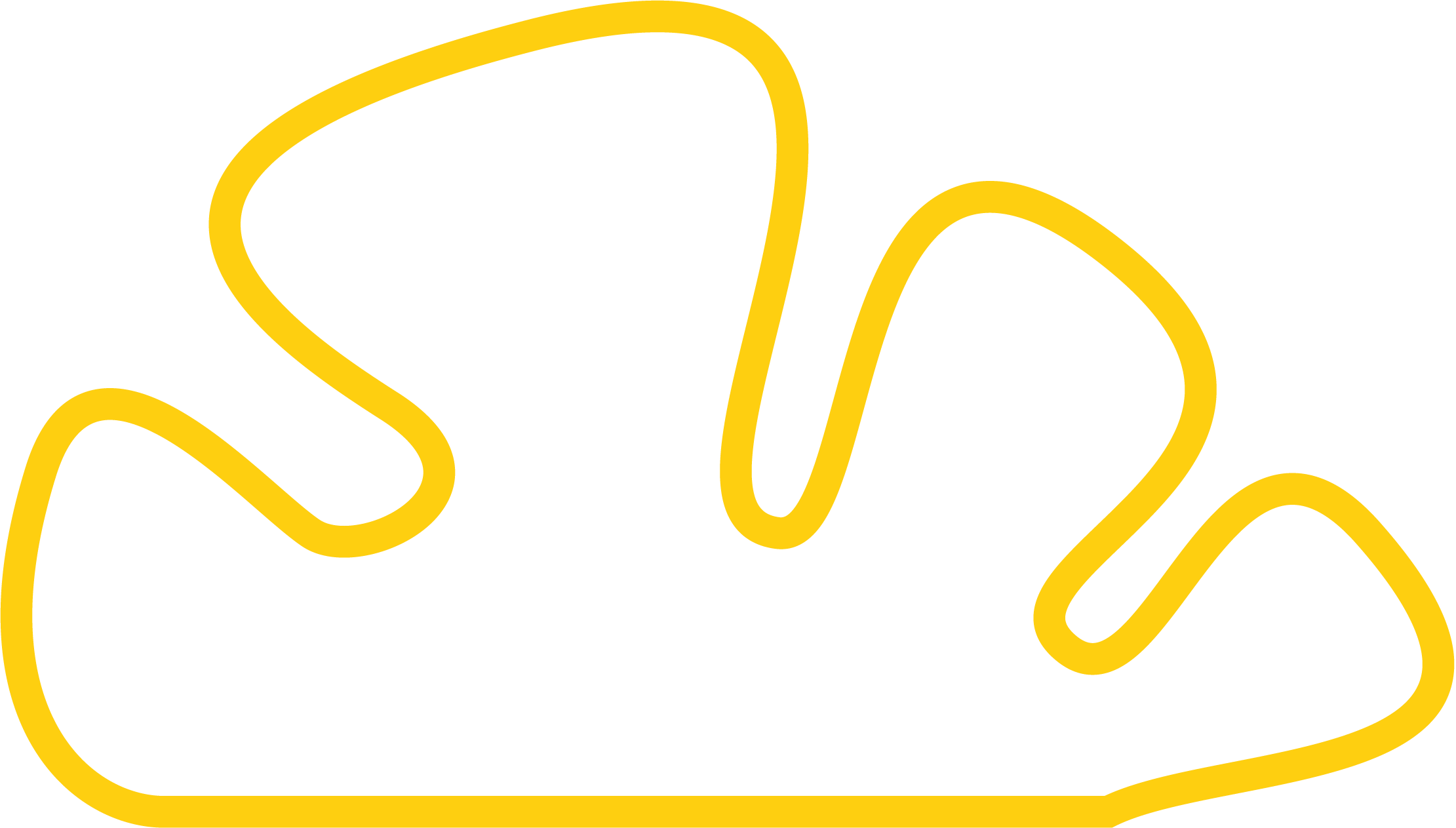 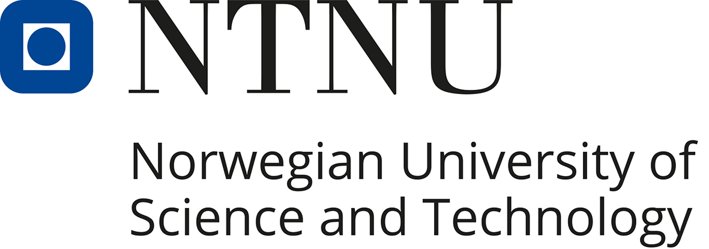 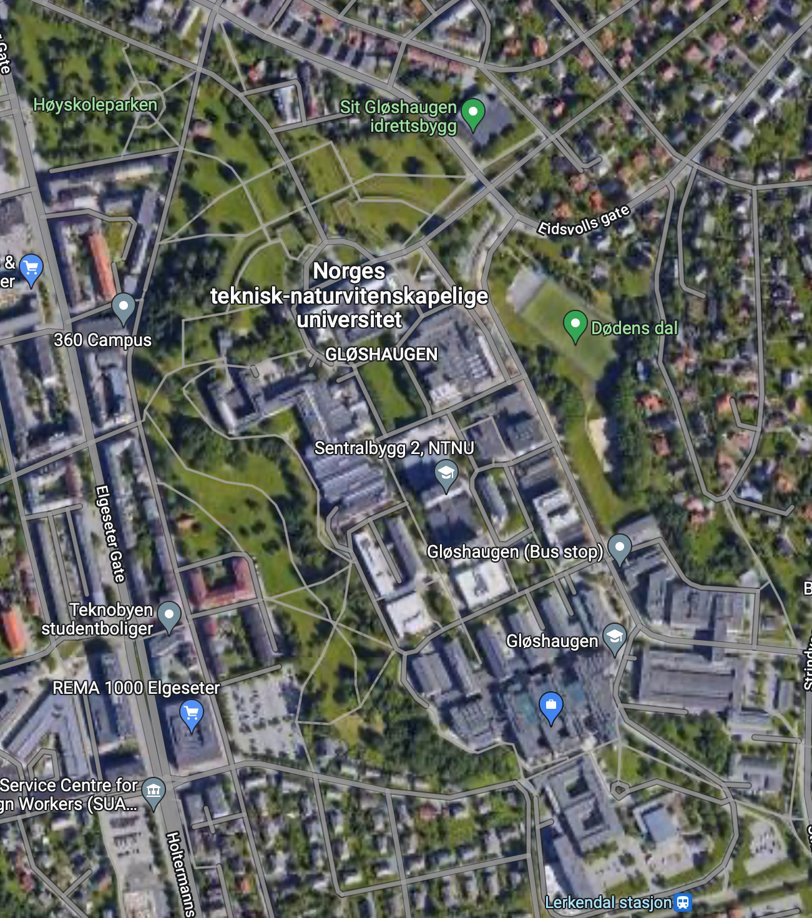 EiT-landsby hadde allerede laget en rapport med ideer basert på intervjuer med brukere av parken
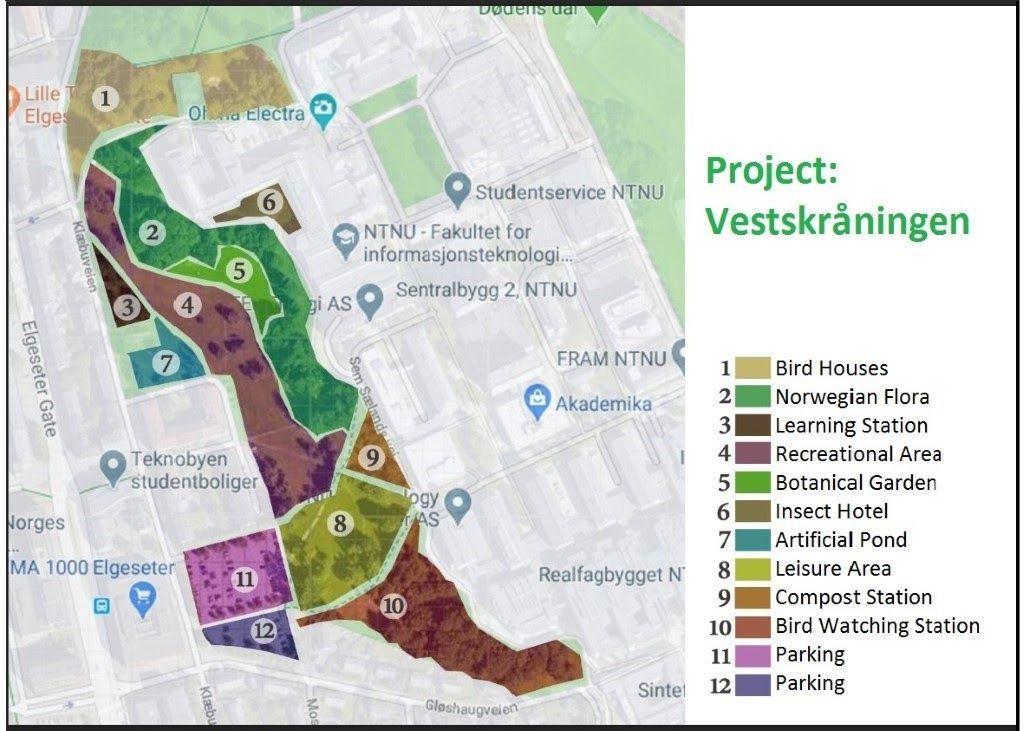 Vi har fortsatt dette arbeid med flere intervjuer og igangsetting av prosjekter
Eksperimentelle arealer for masteroppgaver
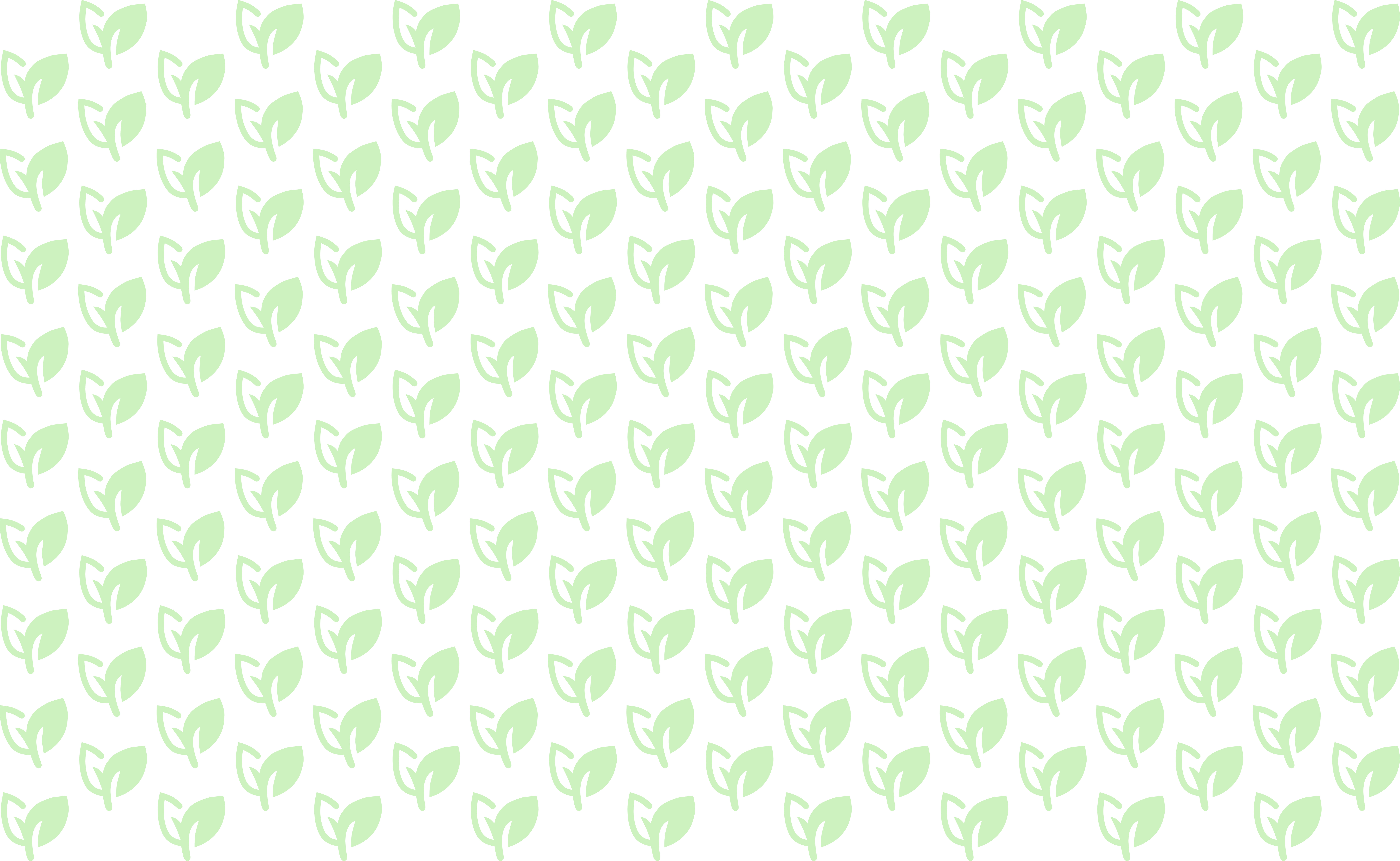 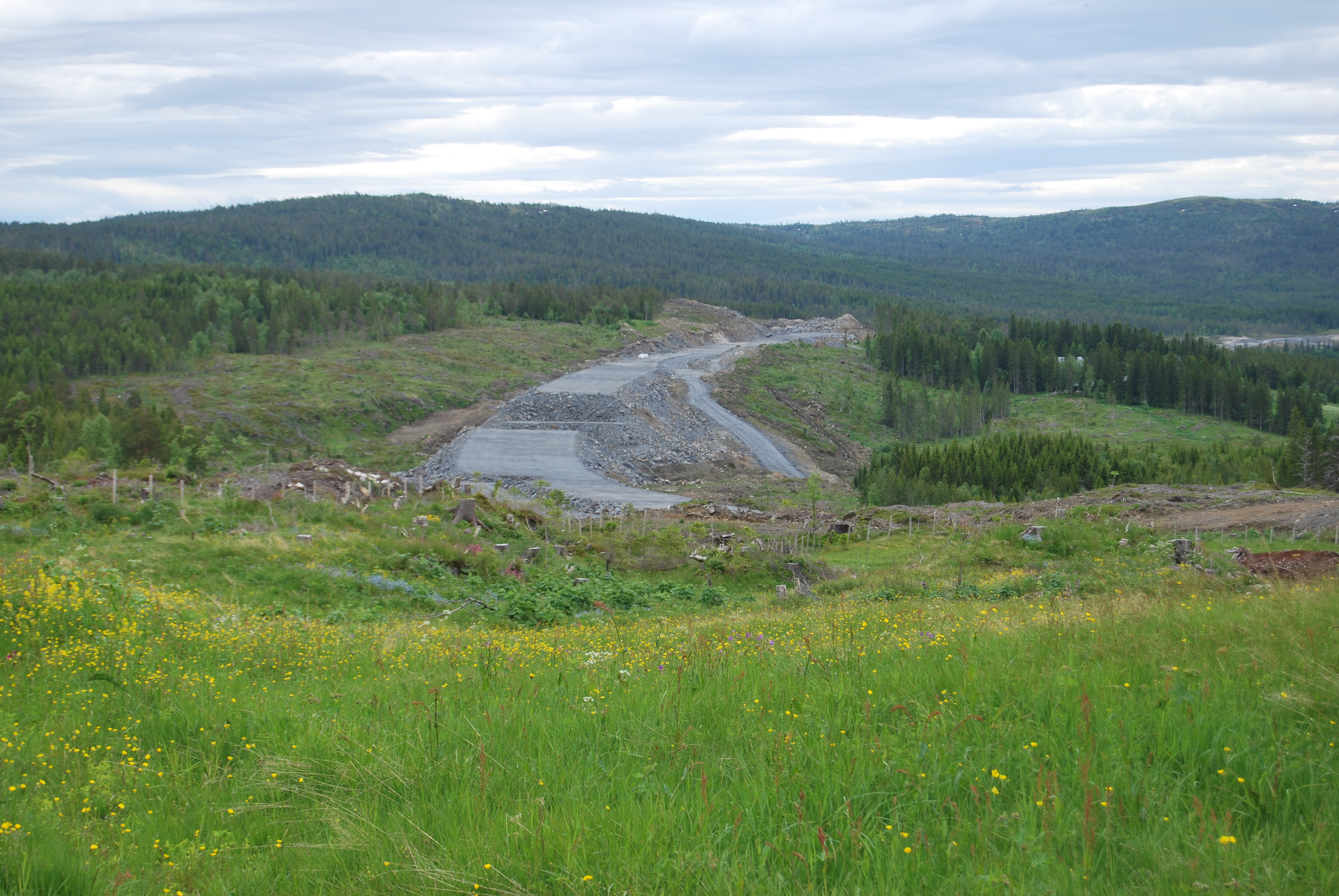 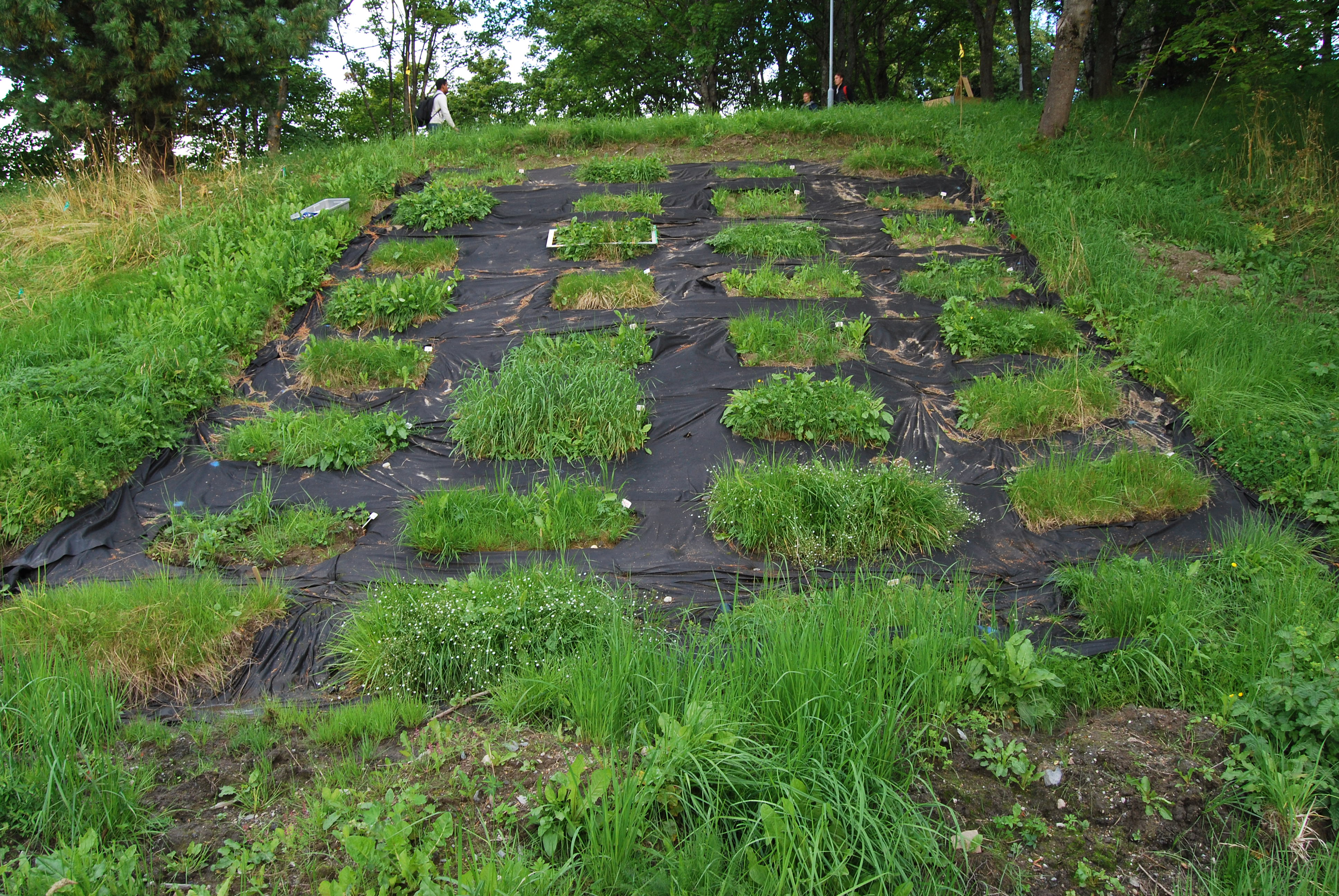 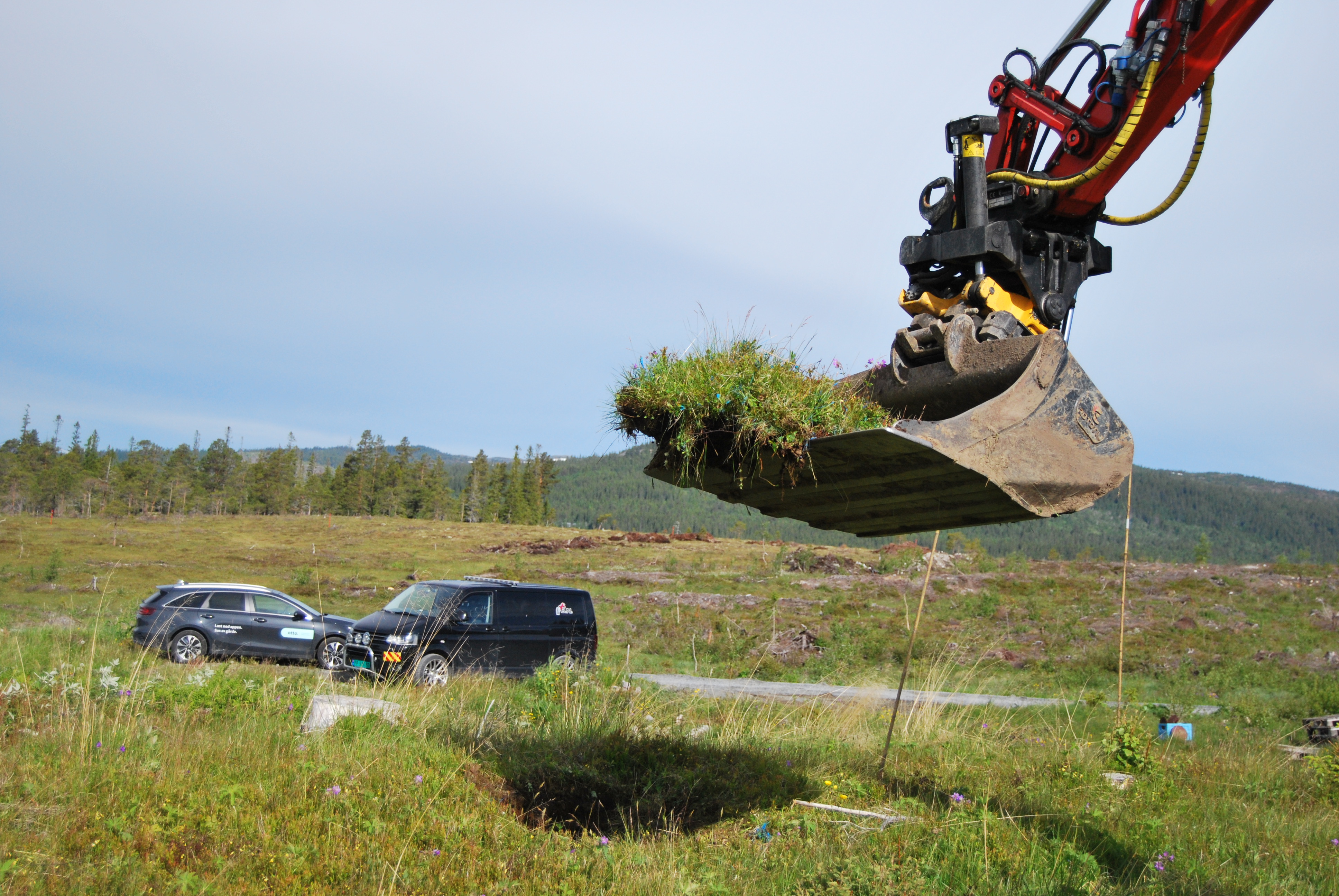 Hvordan redde vegetasjon og bruke denne til å øke biologisk mangfold i urbane eller andre nedbygde områder
Prosjekter som går på restaureringsmetoder og «rewilding»-metoder
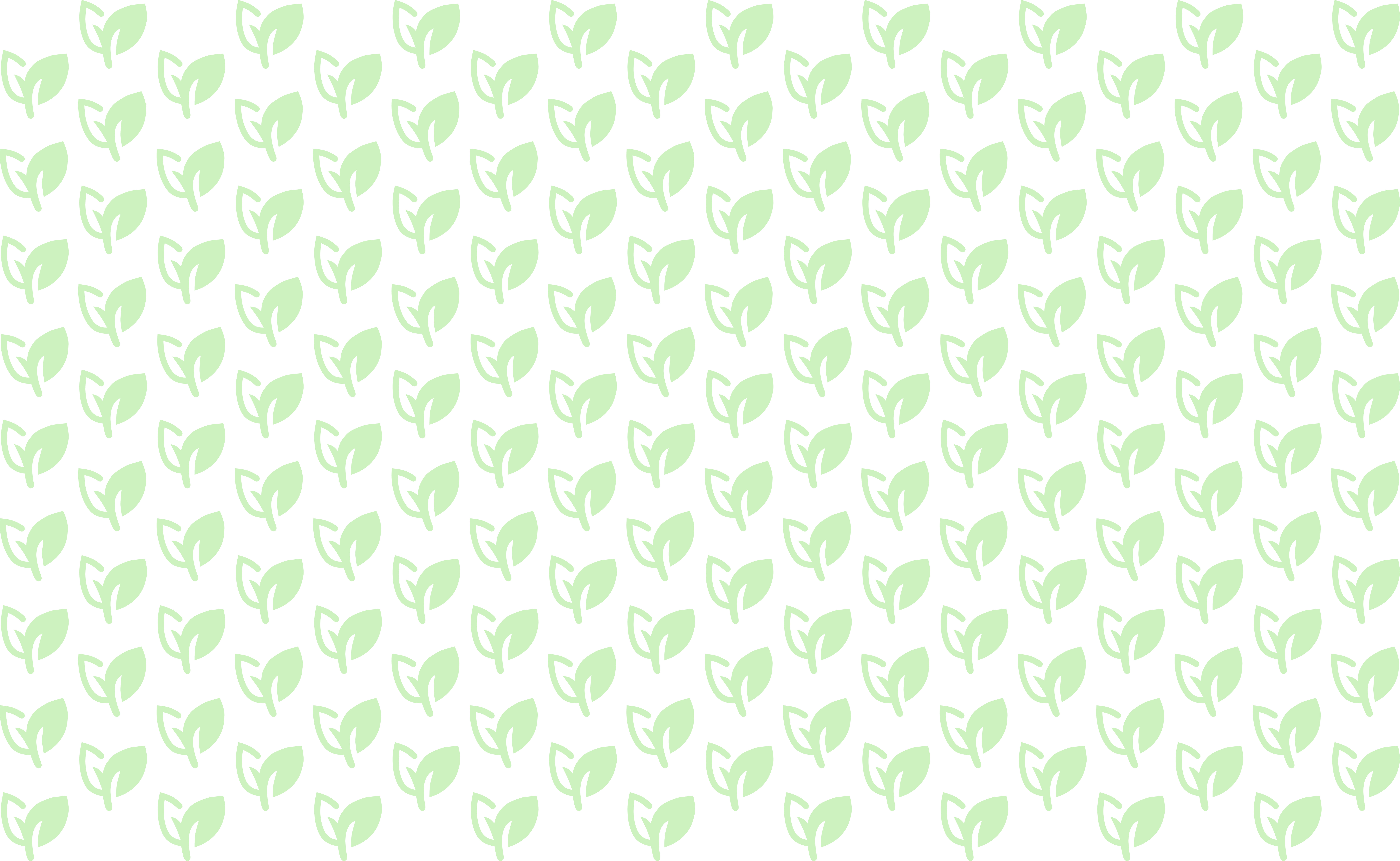 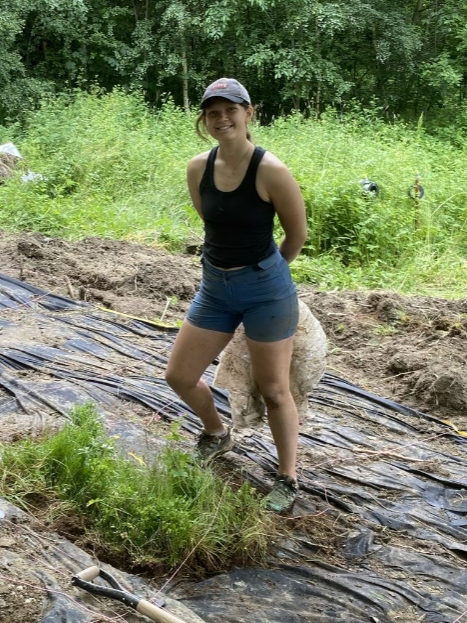 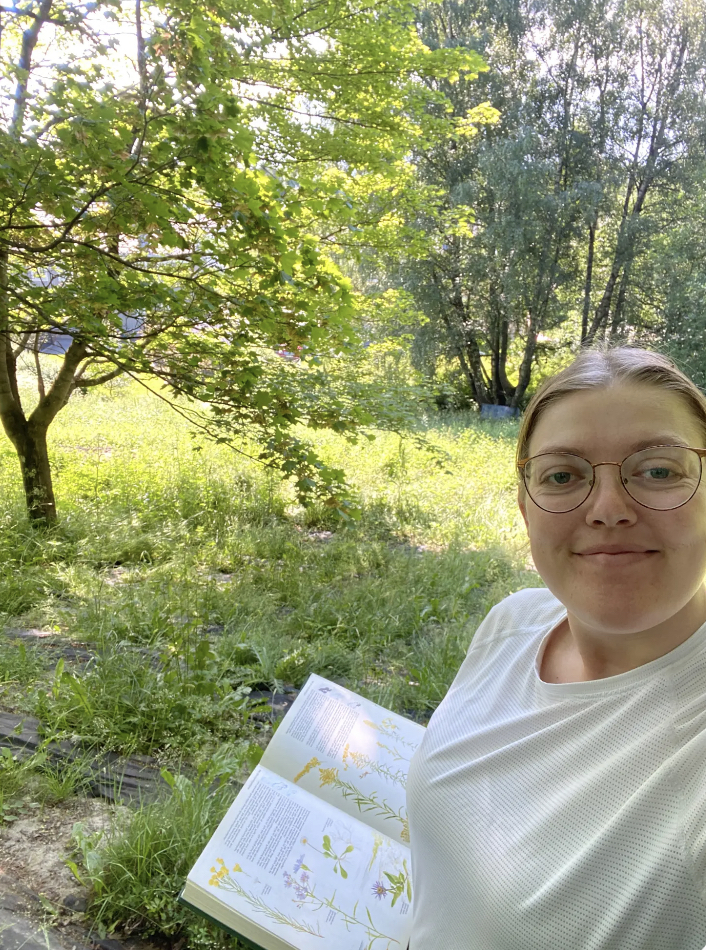 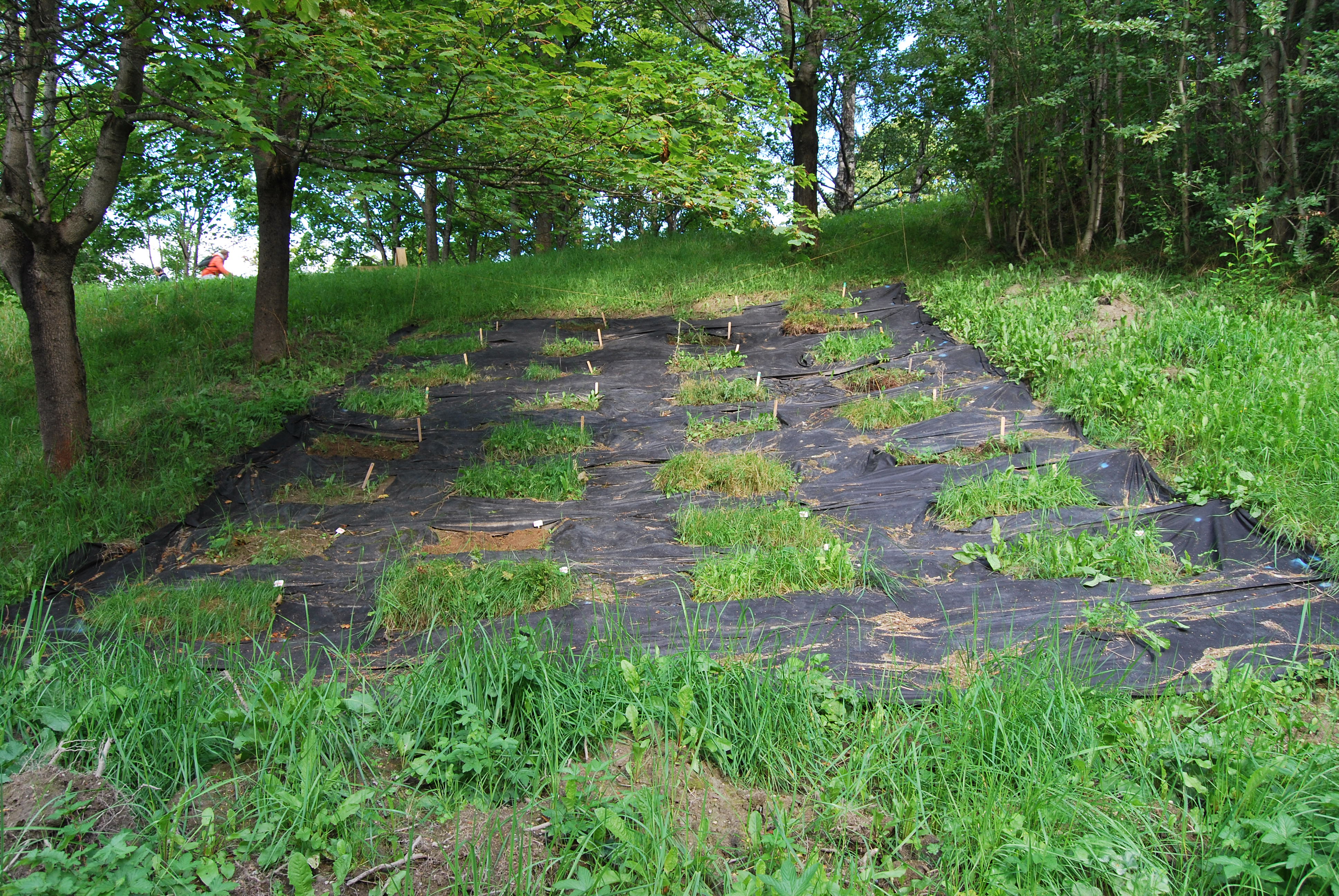 Marie Digre
Martine A. Hennig
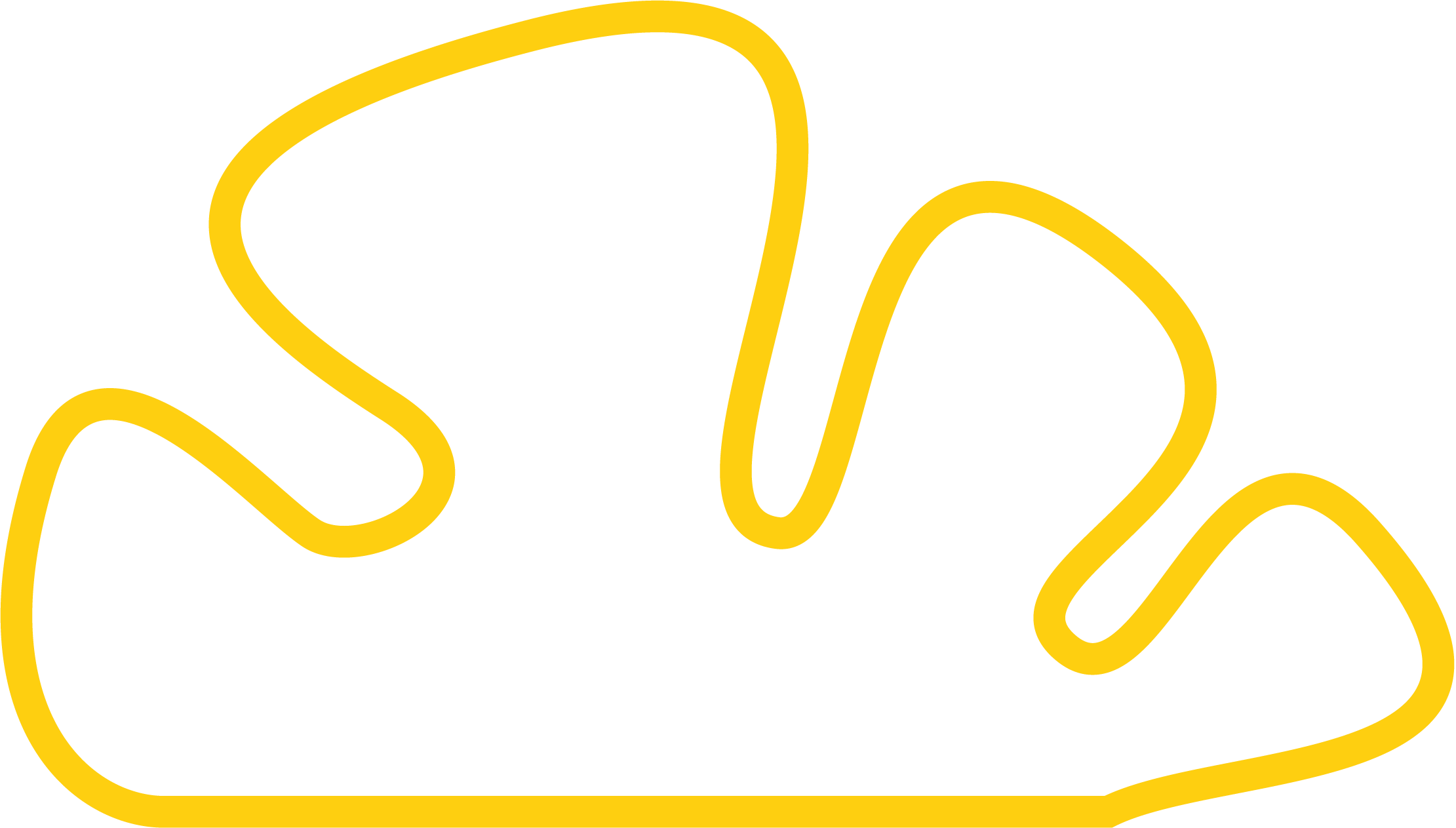 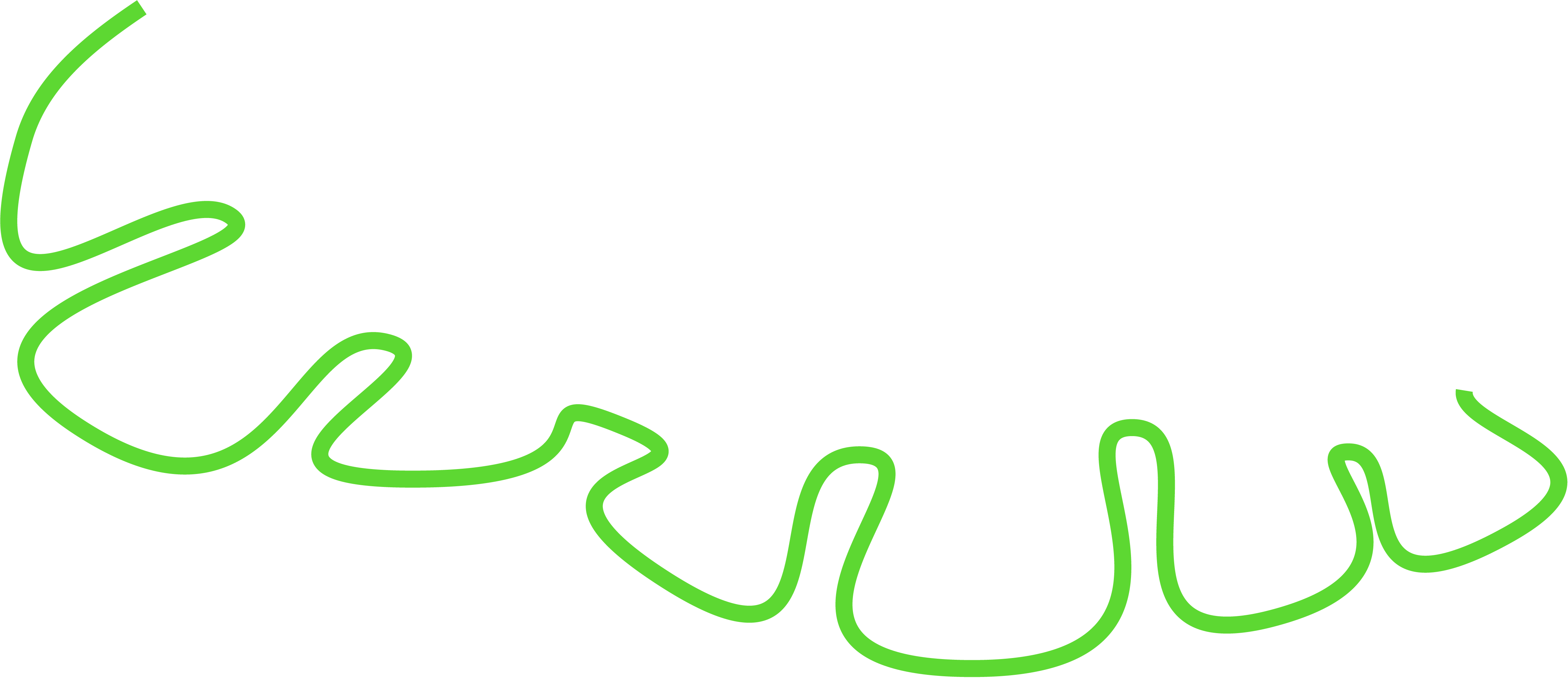 Biologisk mangfold: Dam og eng
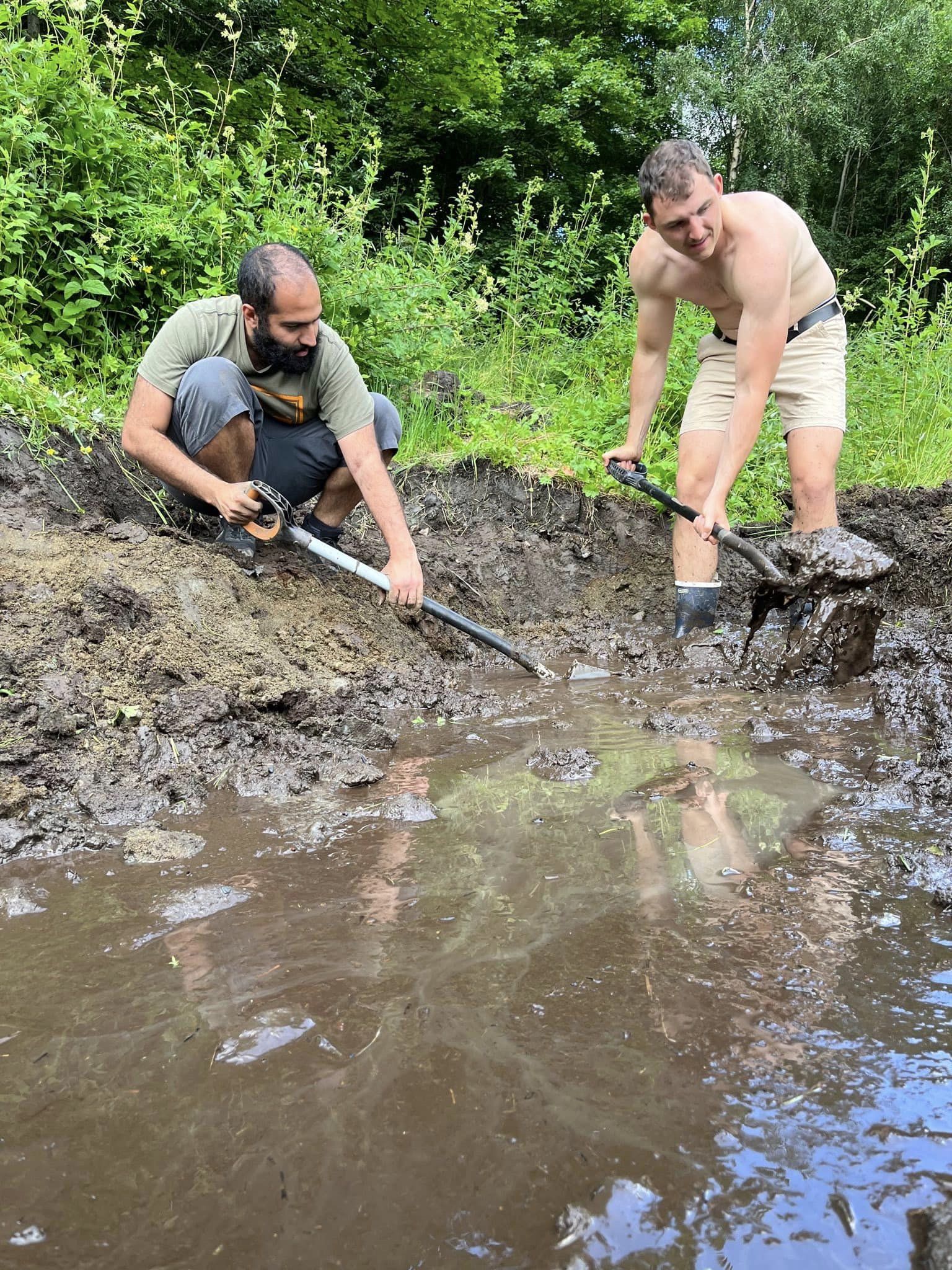 Gjenskapte habitater for planter og dyr
To slåtteenger er skapt og slås med ljå en gang i året

En dam er under utgraving og skal neste år tilføres våtmarksdyr og -planter
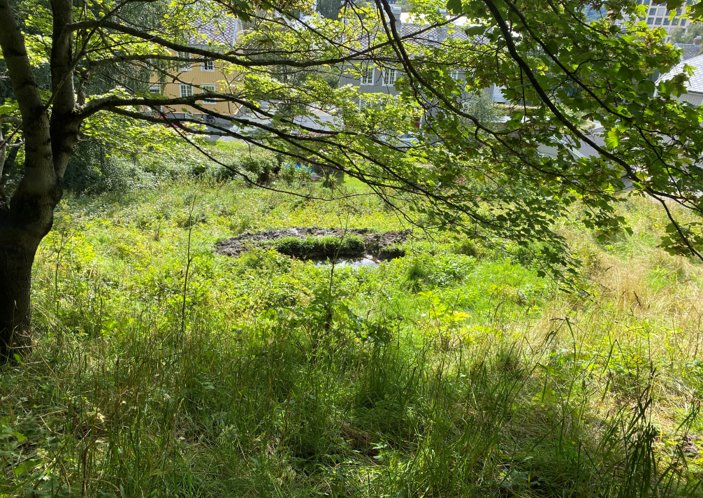 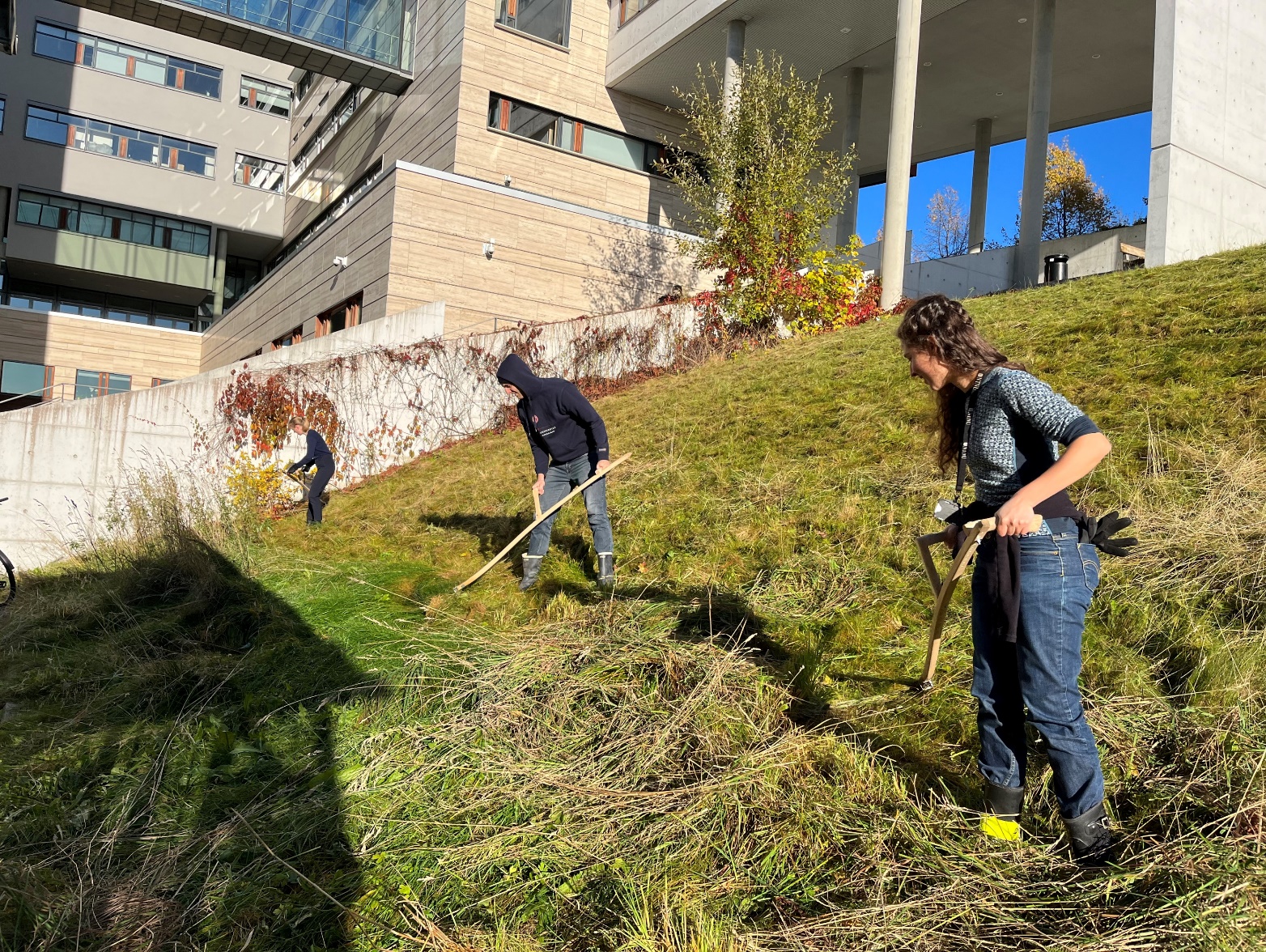 Fugleartslister samlet fire morgener i mai og juni (4:00-8:00): 
Høgskoleparken og Elgseter park
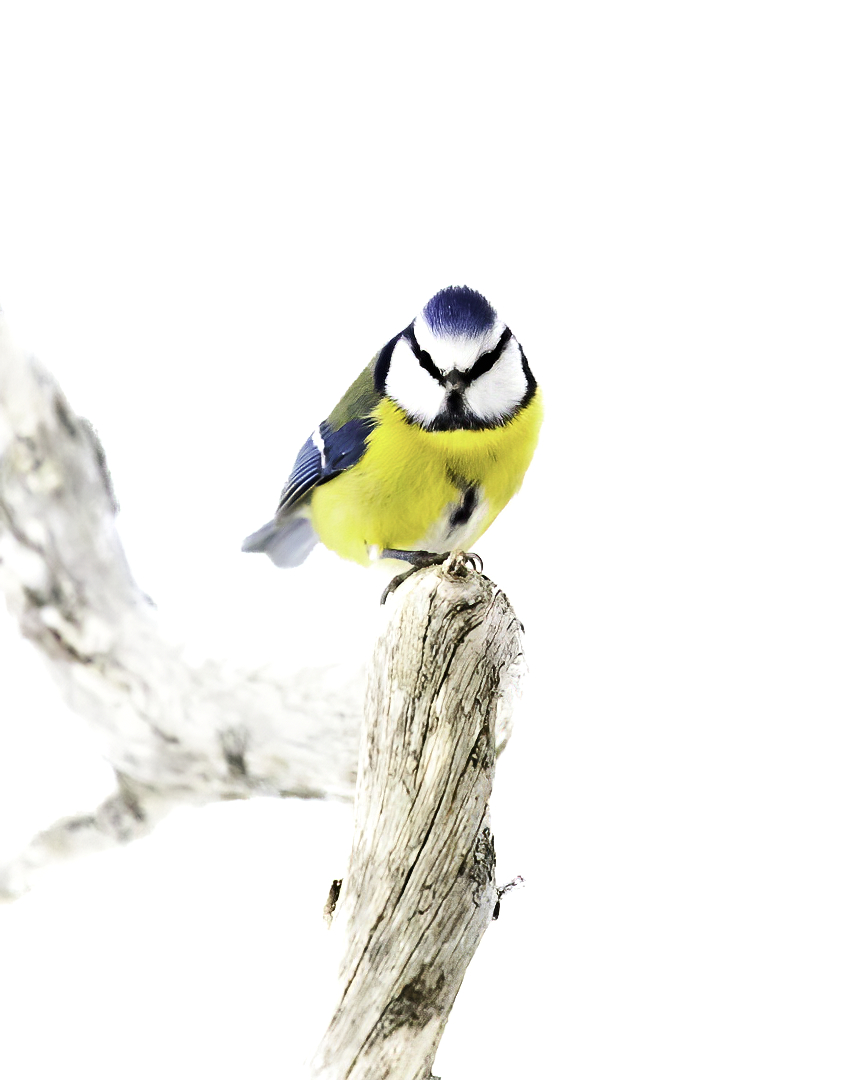 House sparrow / Gråspurv 
Fieldfare / Gråtrost
Blackbird / Svarttrost
Song Trush / Måltrost 
Greenfinch  / Grønnfink
Chaffinch  / Bokfink
Chiffchaff / Gransanger
Redwing / Rødvingetrost
Nuthatch / Spettmeis
Wood Pigeon / Ringdue
Blue tit / Blåmeis
Great tit / Kjøttmeis
Hooded Crow / Kråke
Starling / Stær
Great Spotted Woodpecker / Flaggspett
Tree sparrow / Pilfink
Common Gull / fiskemåke
Linnet / Linerle
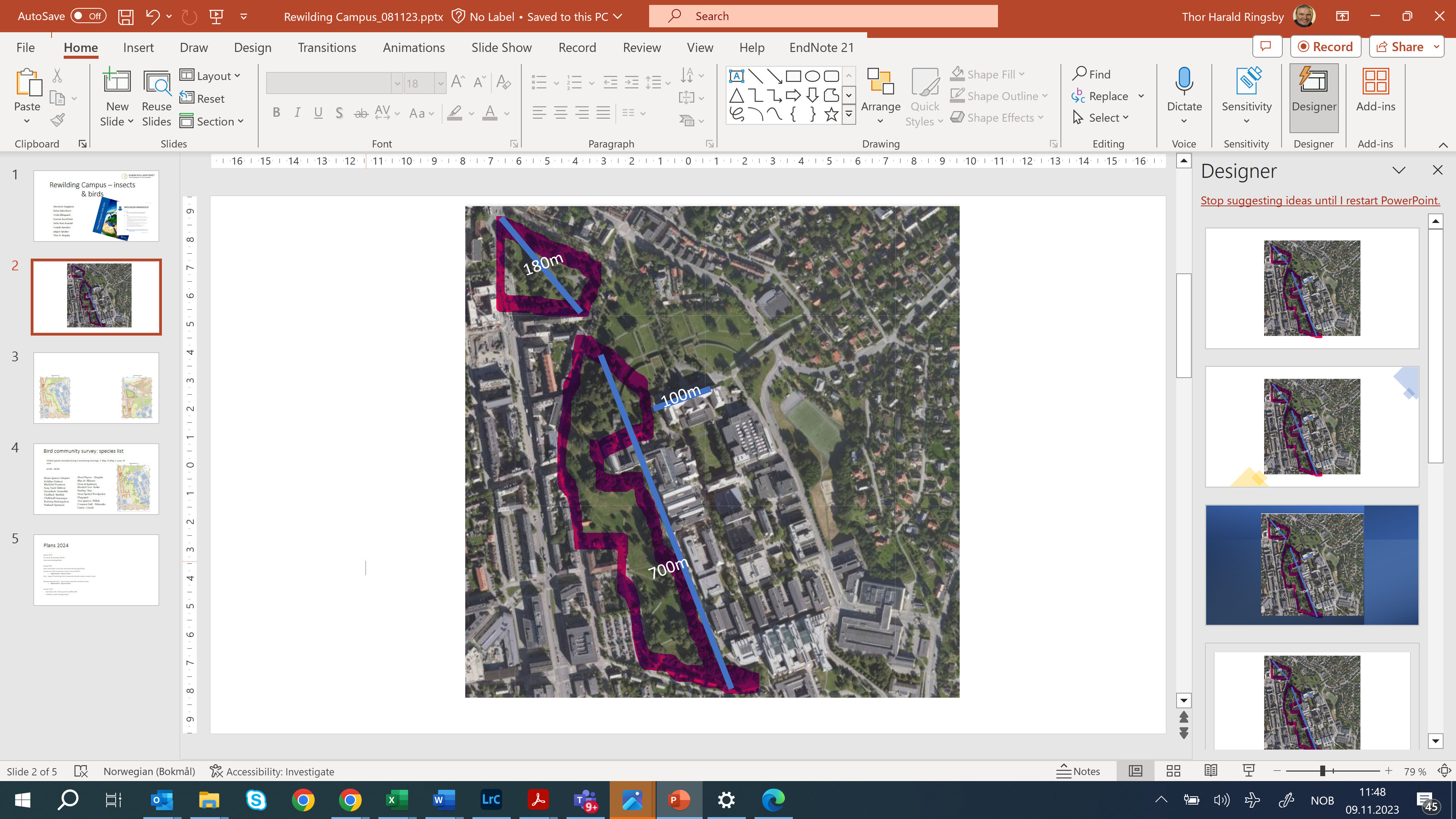 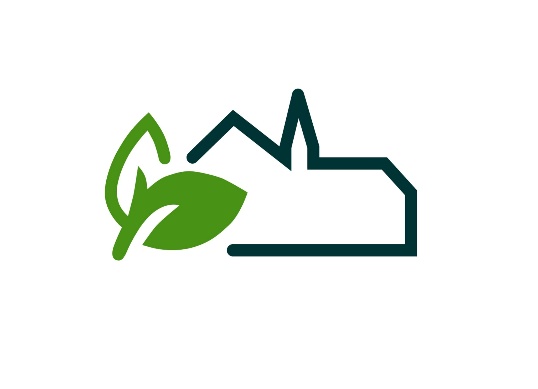 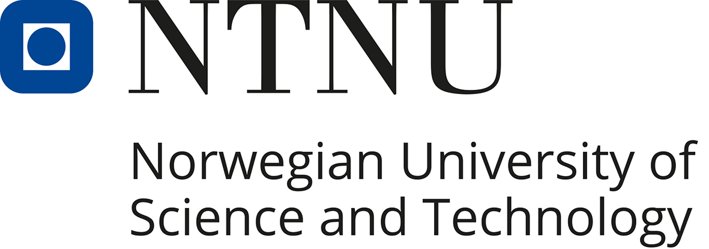 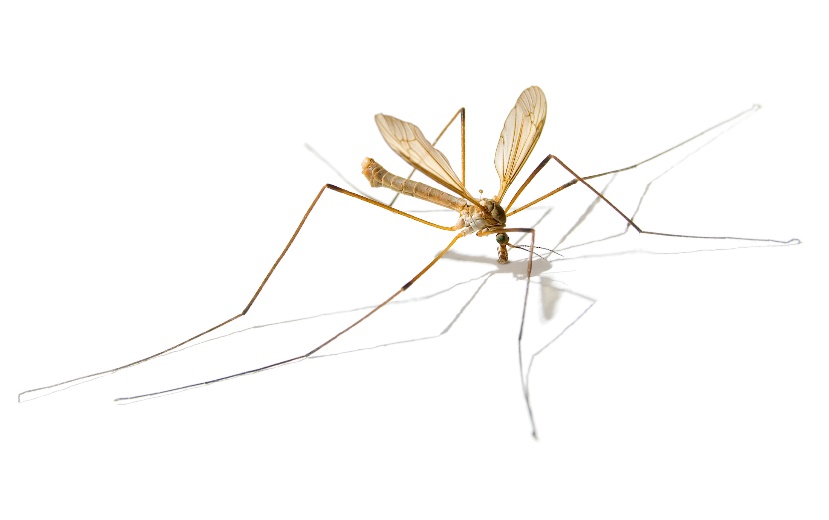 Insektsamfunn undersøkt gjennom sommeren med malaise-feller: 
Høgskoleparken og Elgseter park
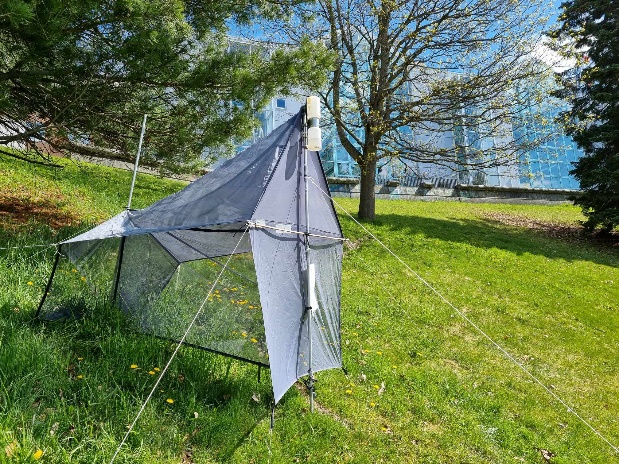 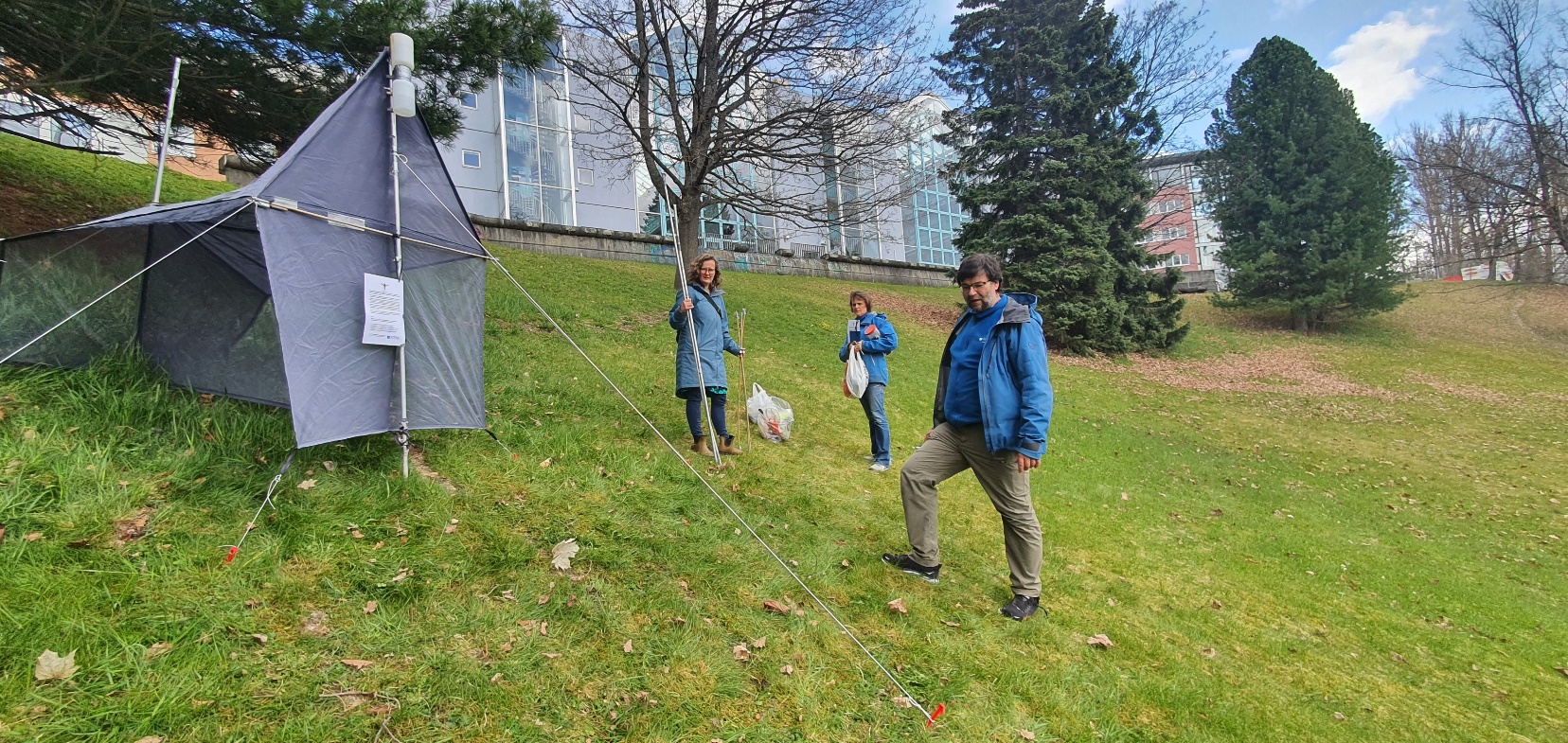 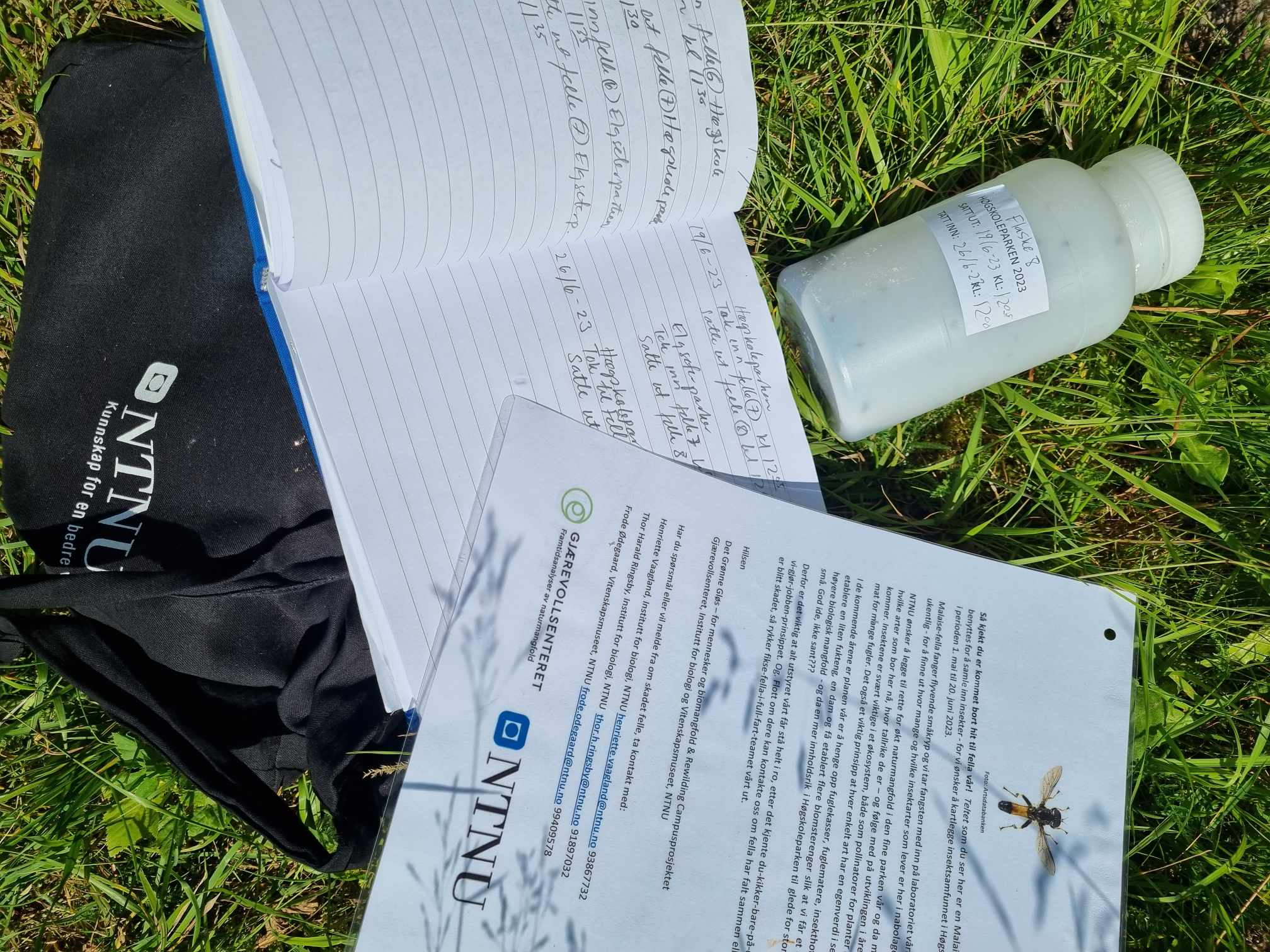 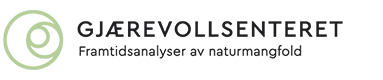 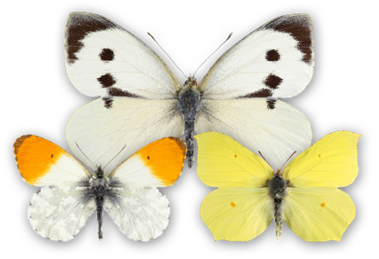 Sommerfugler
Bier og humler
Stikkeveps
Blomsterfluer
Stankelben
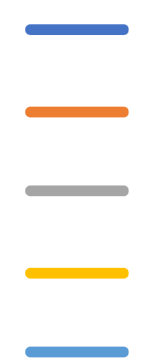 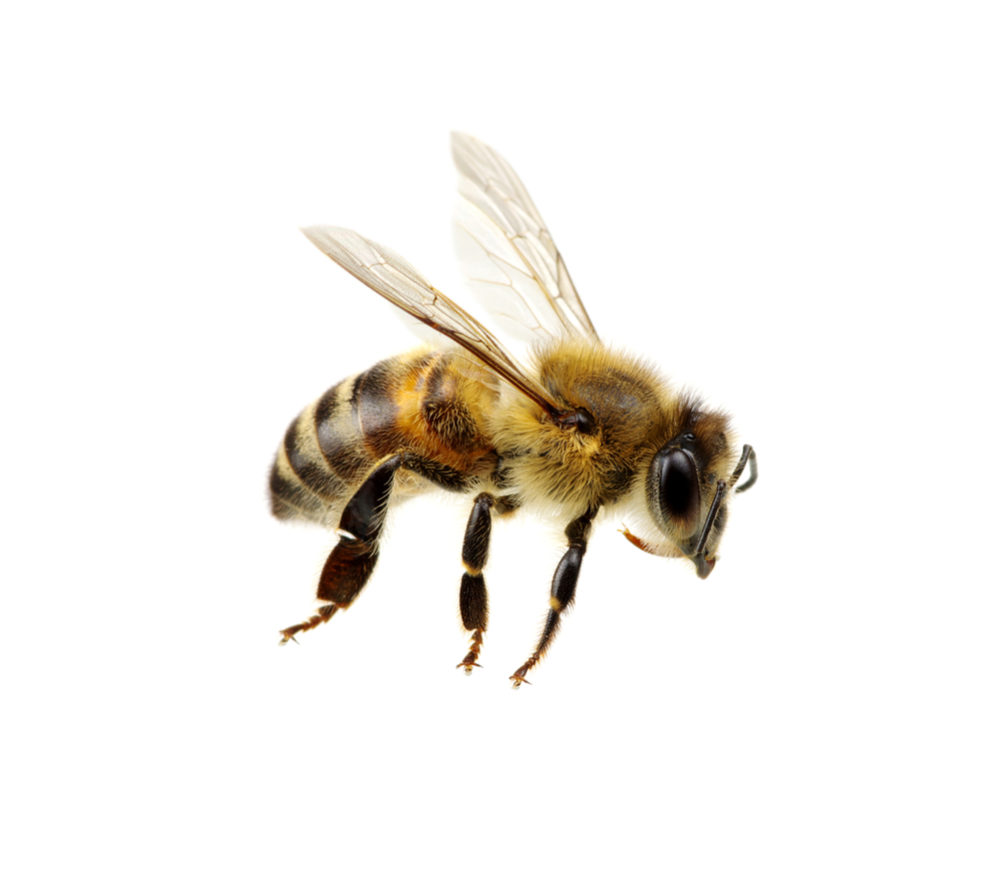 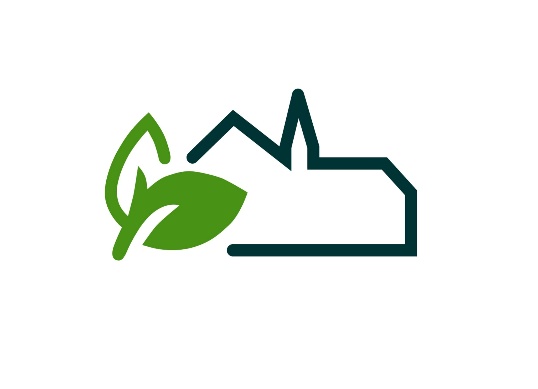 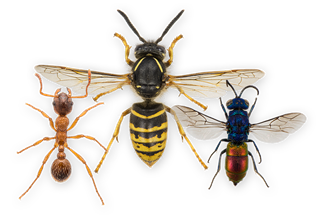 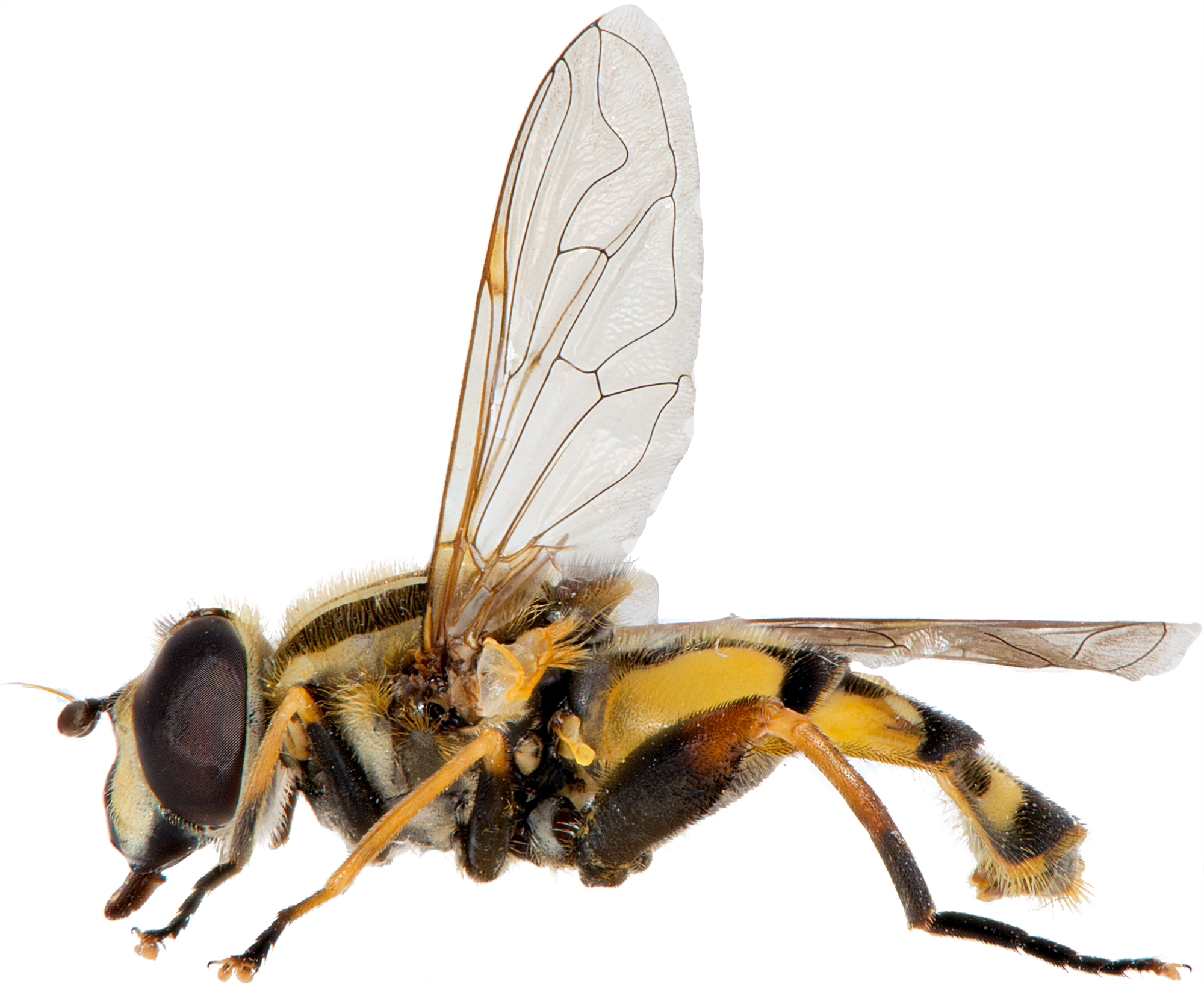 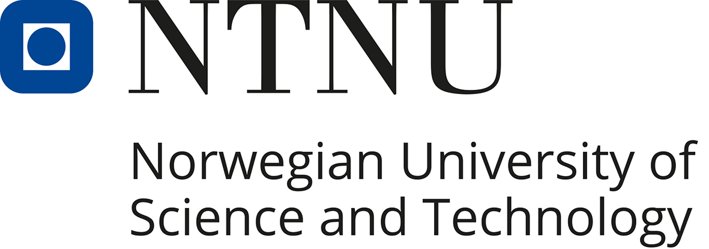 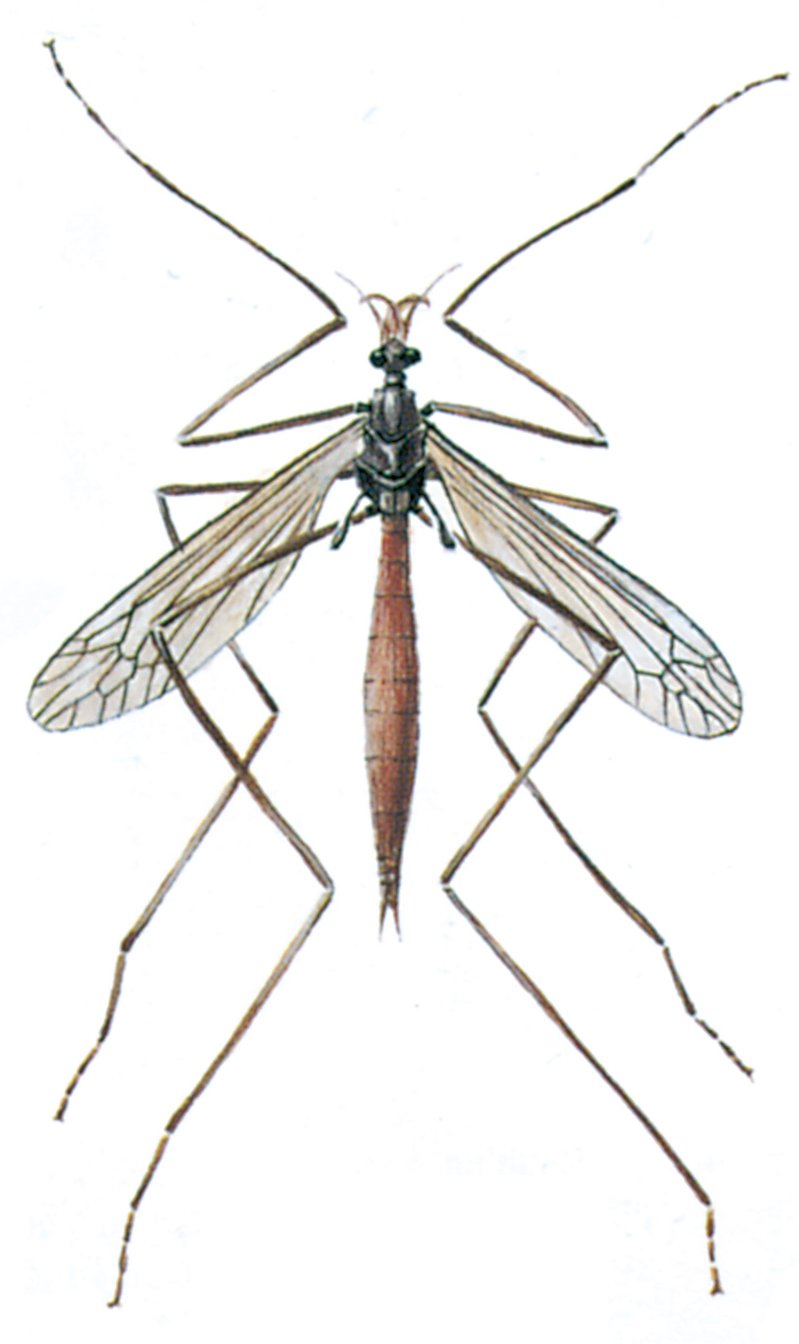 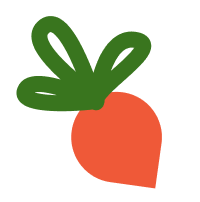 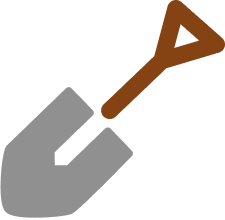 Gløshaugen grønnsakshage etablert:
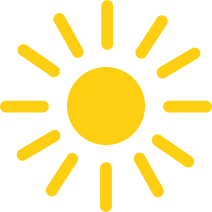 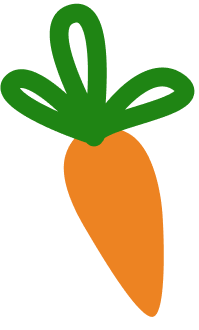 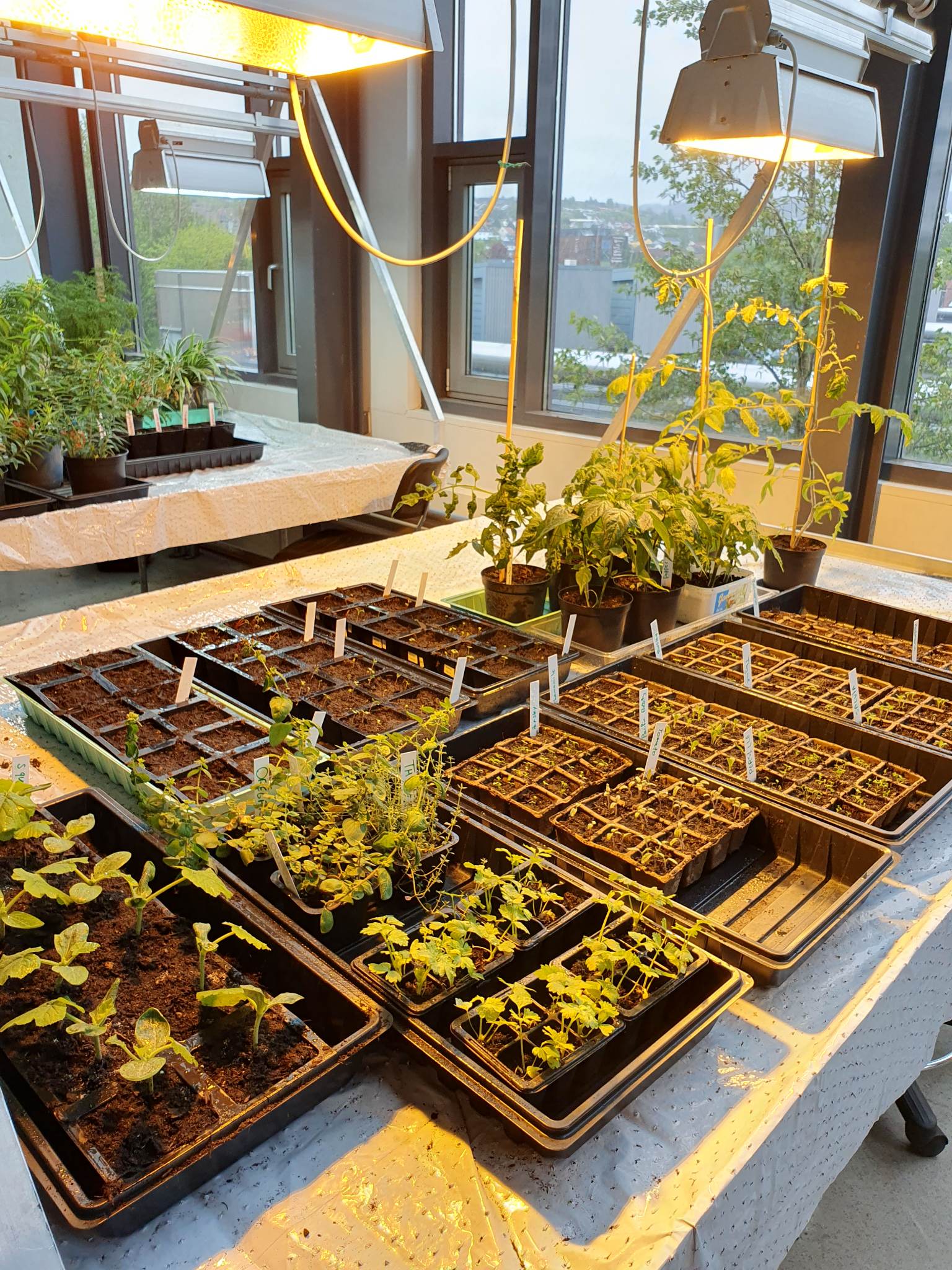 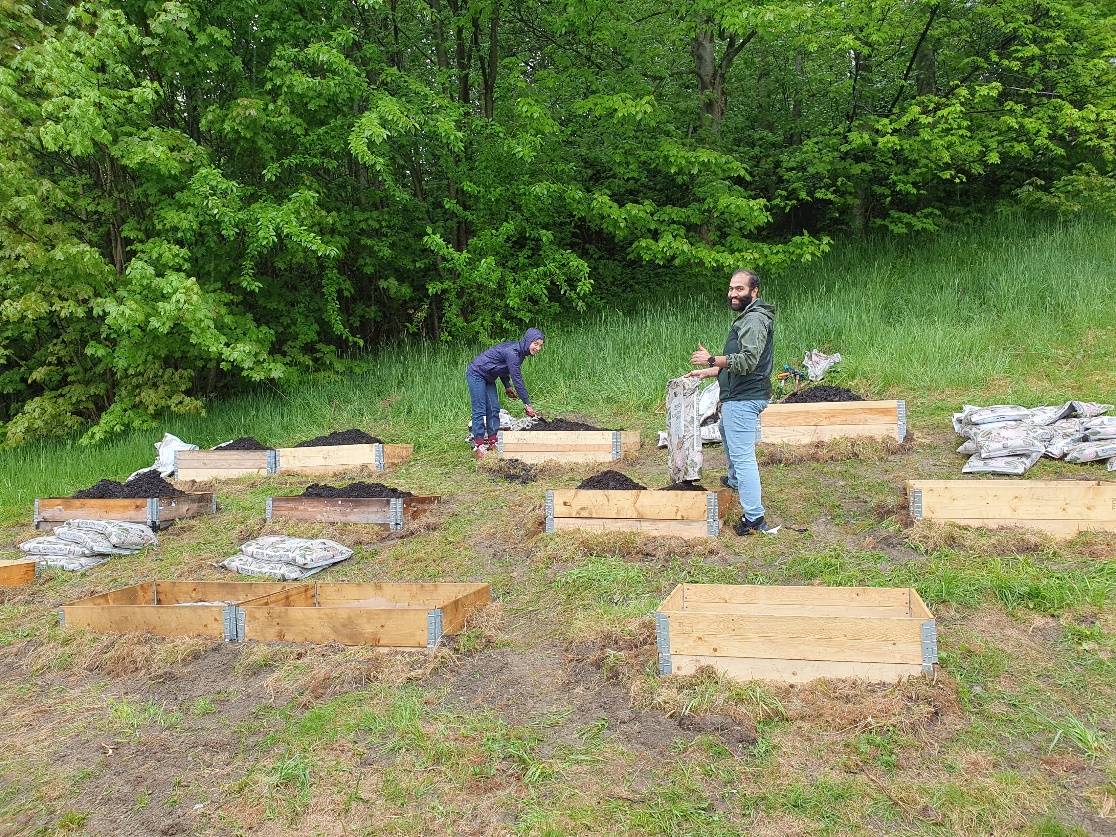 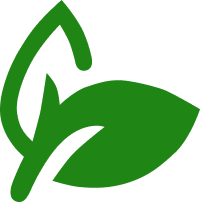 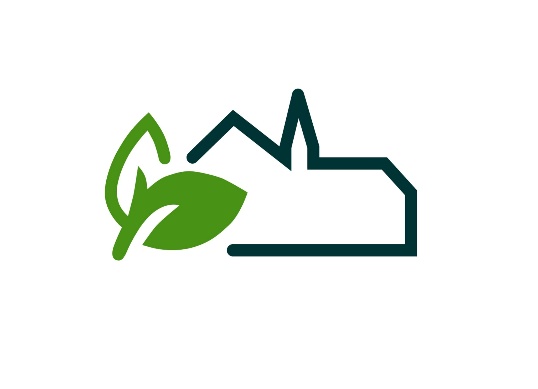 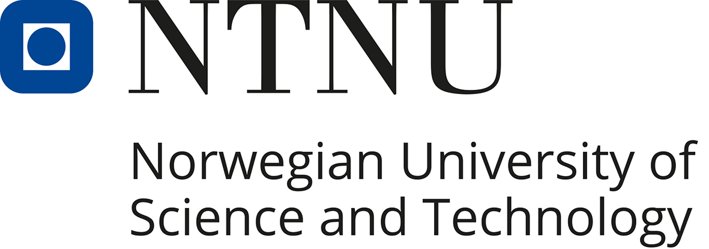 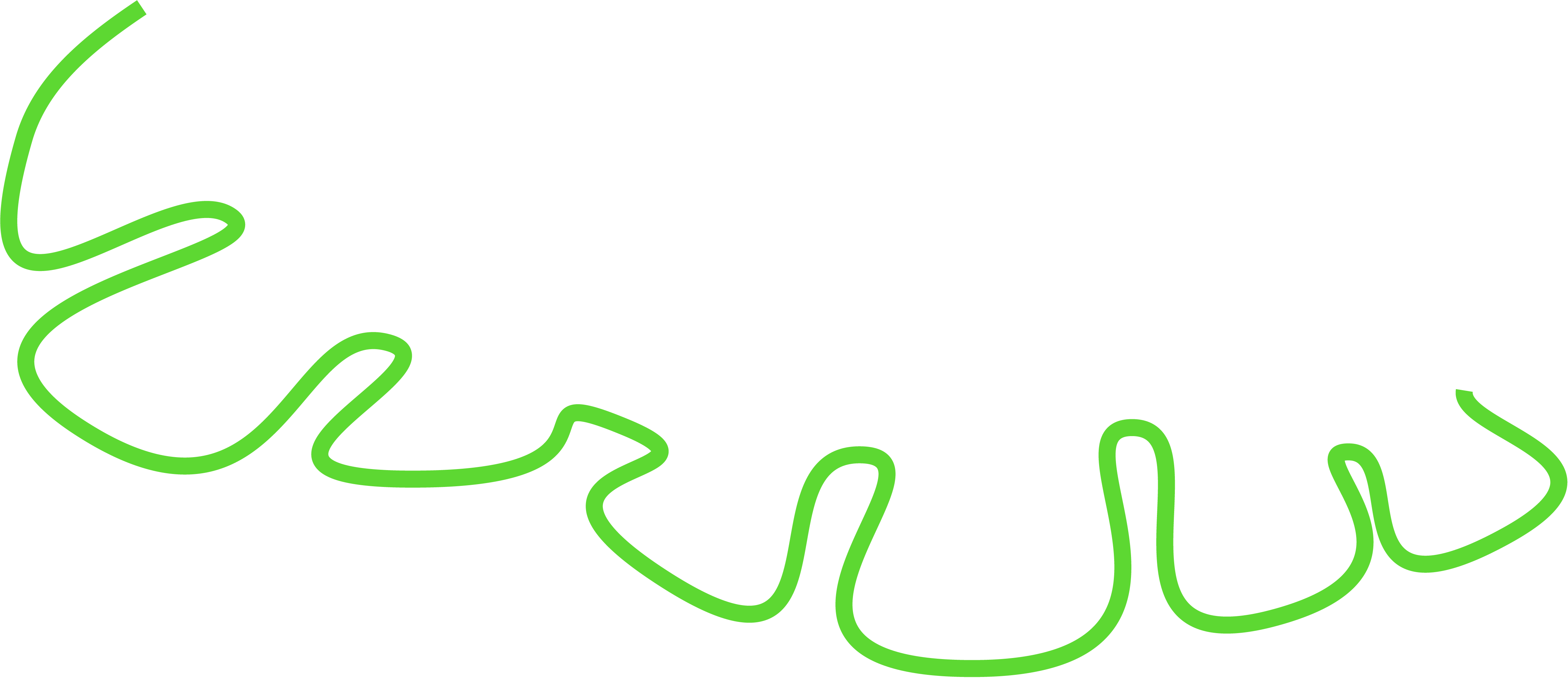 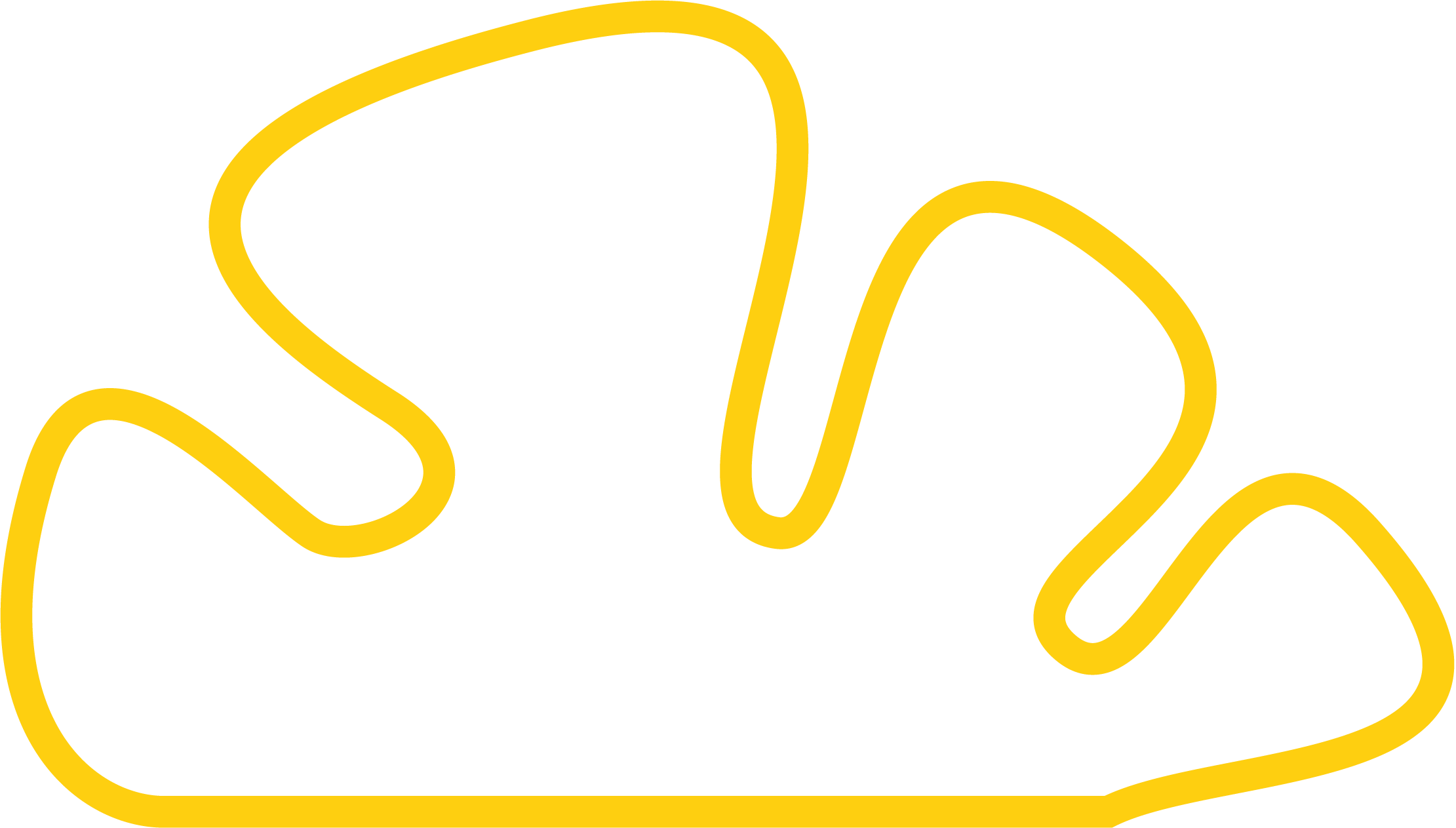 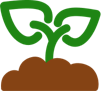 Har involvert en del frivillige
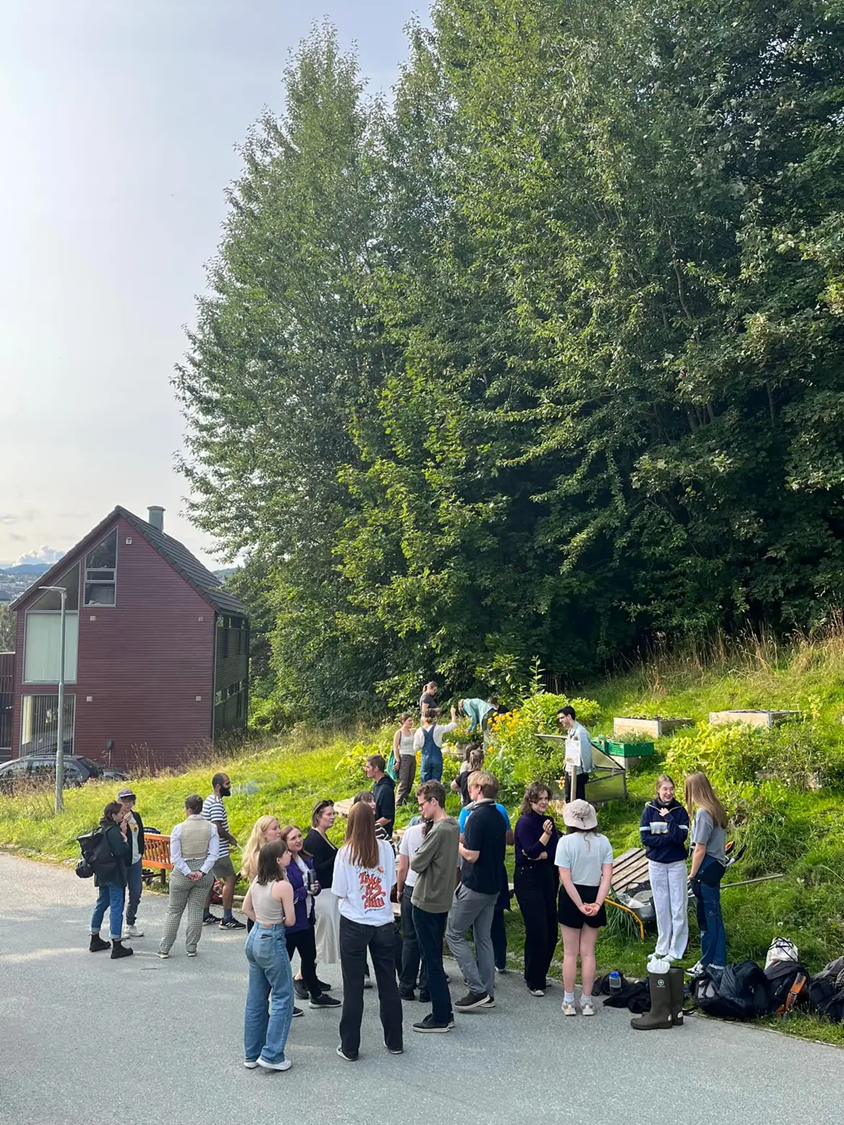 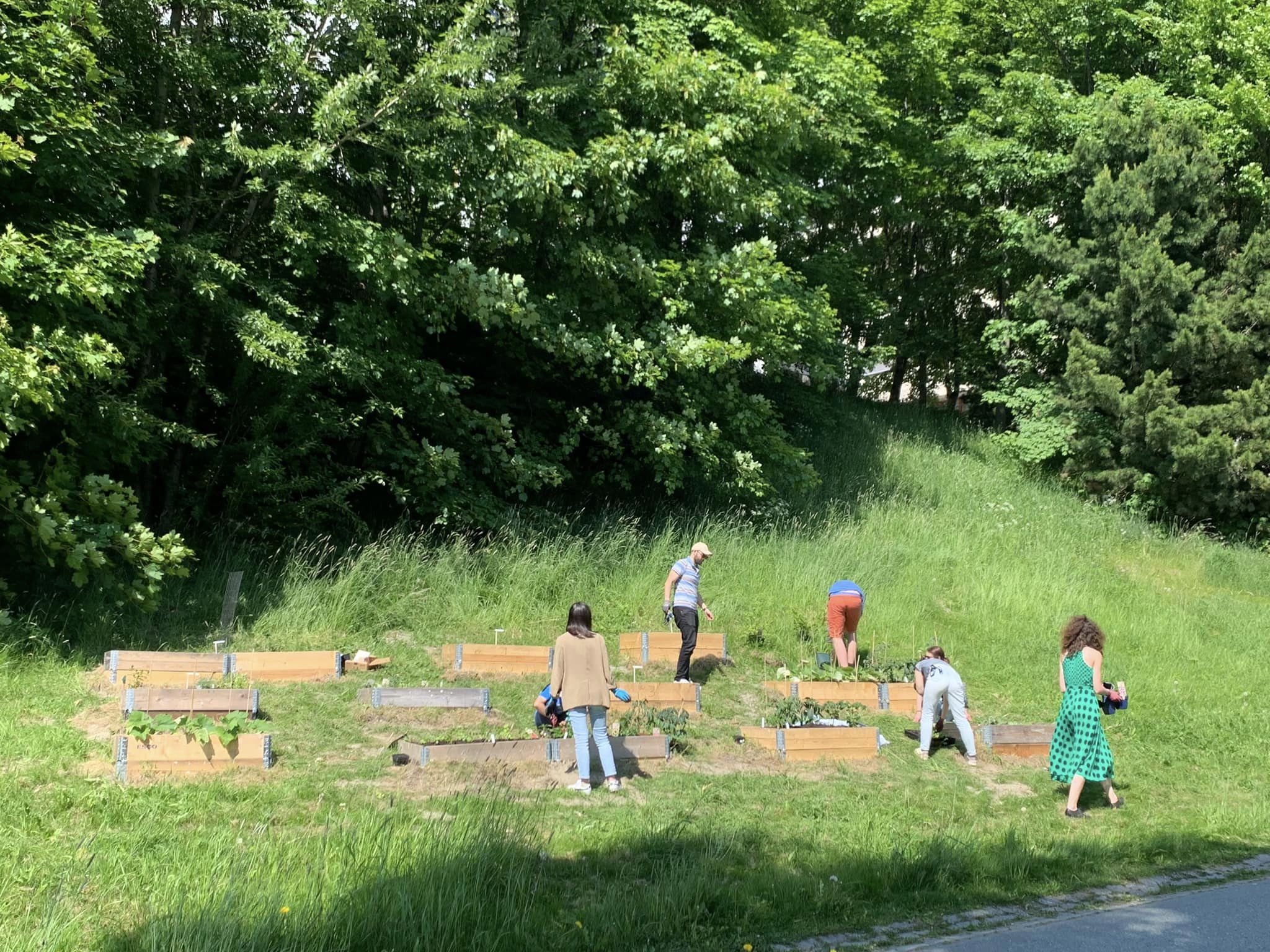 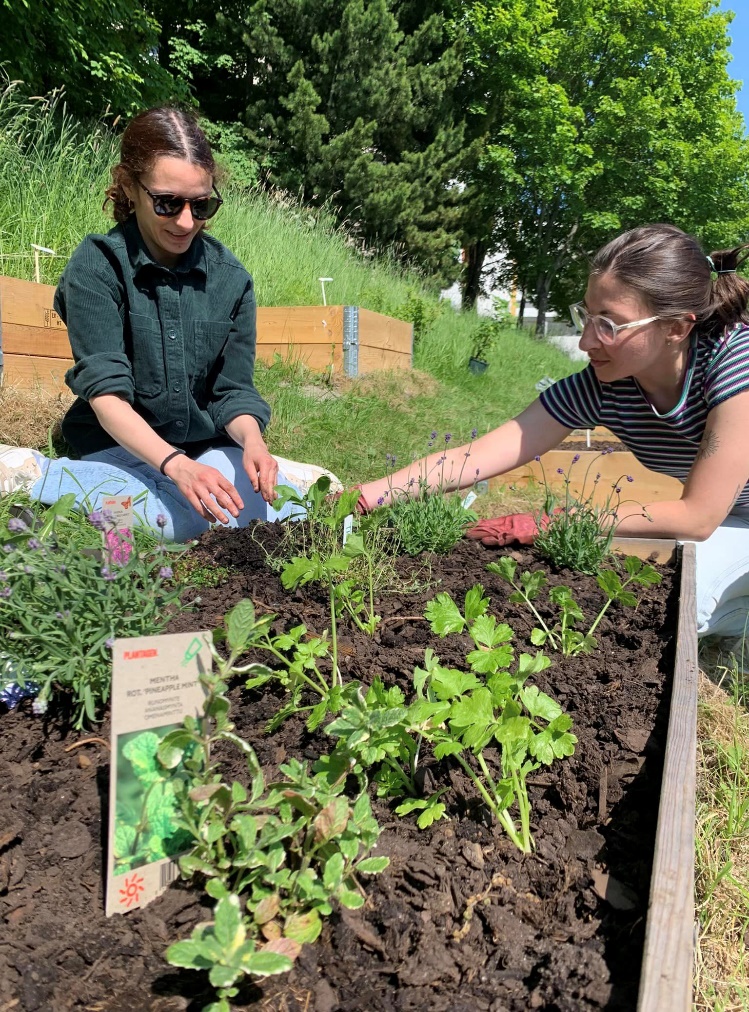 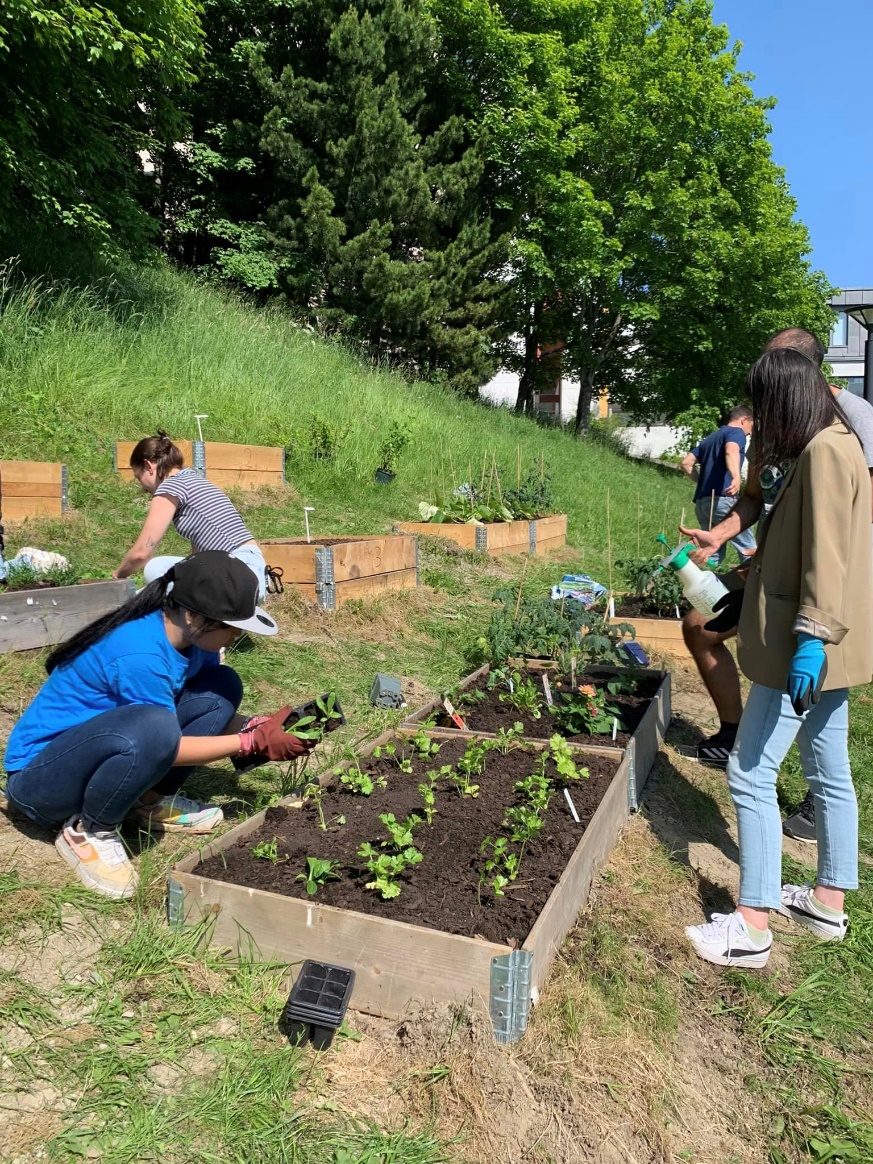 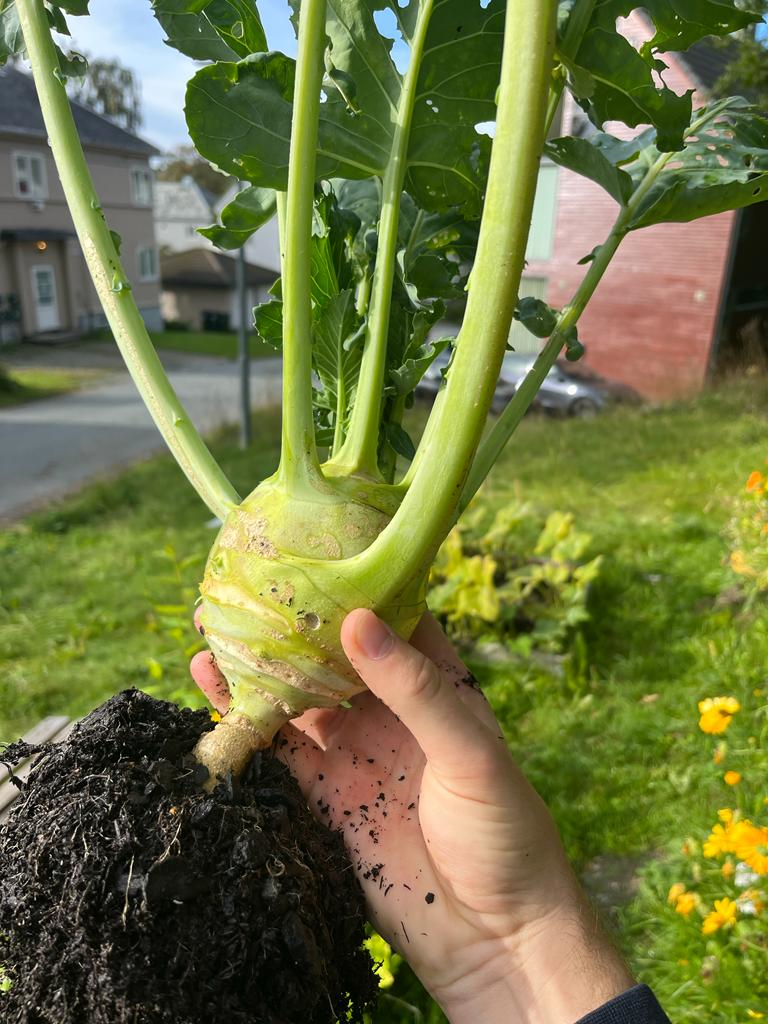 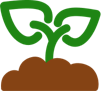 Flere hageeksperienter med biologistudenter
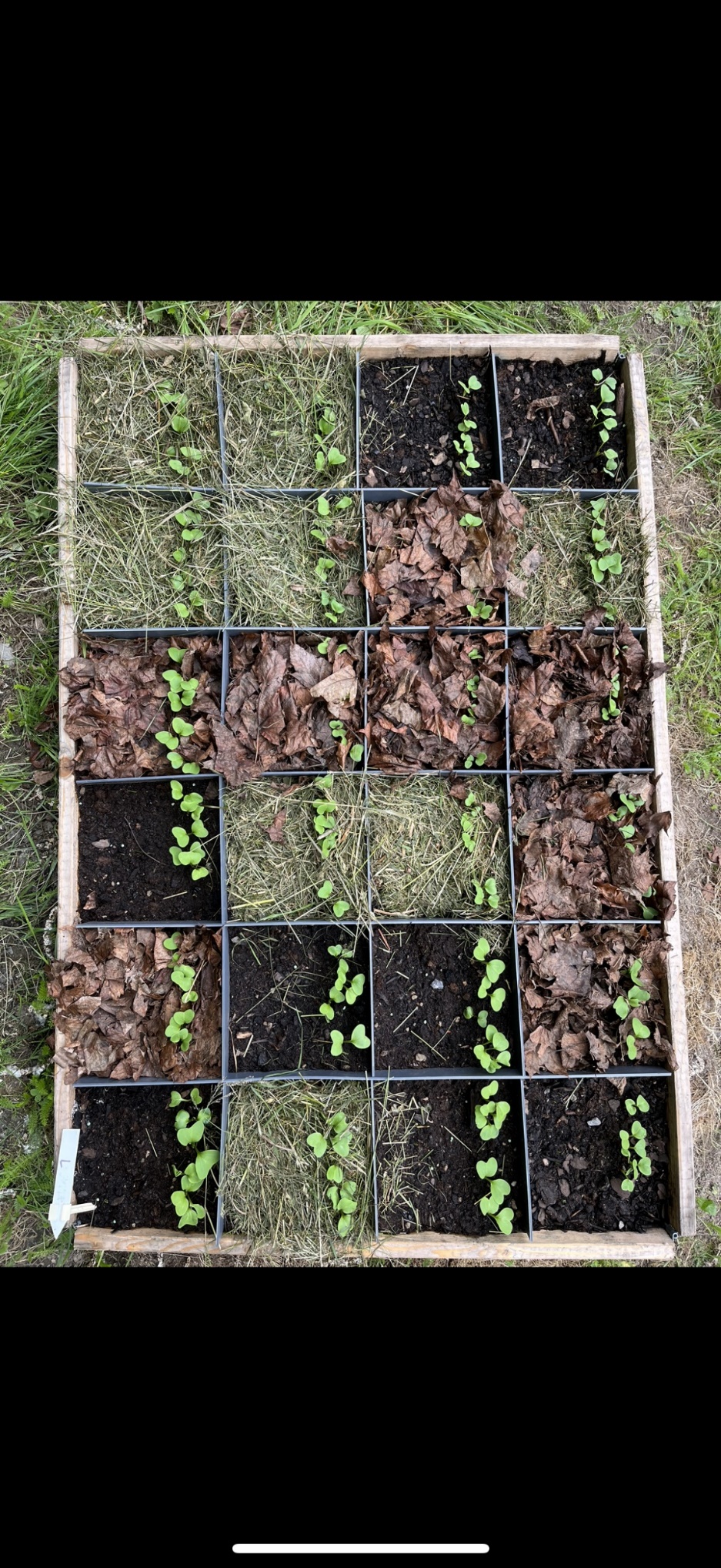 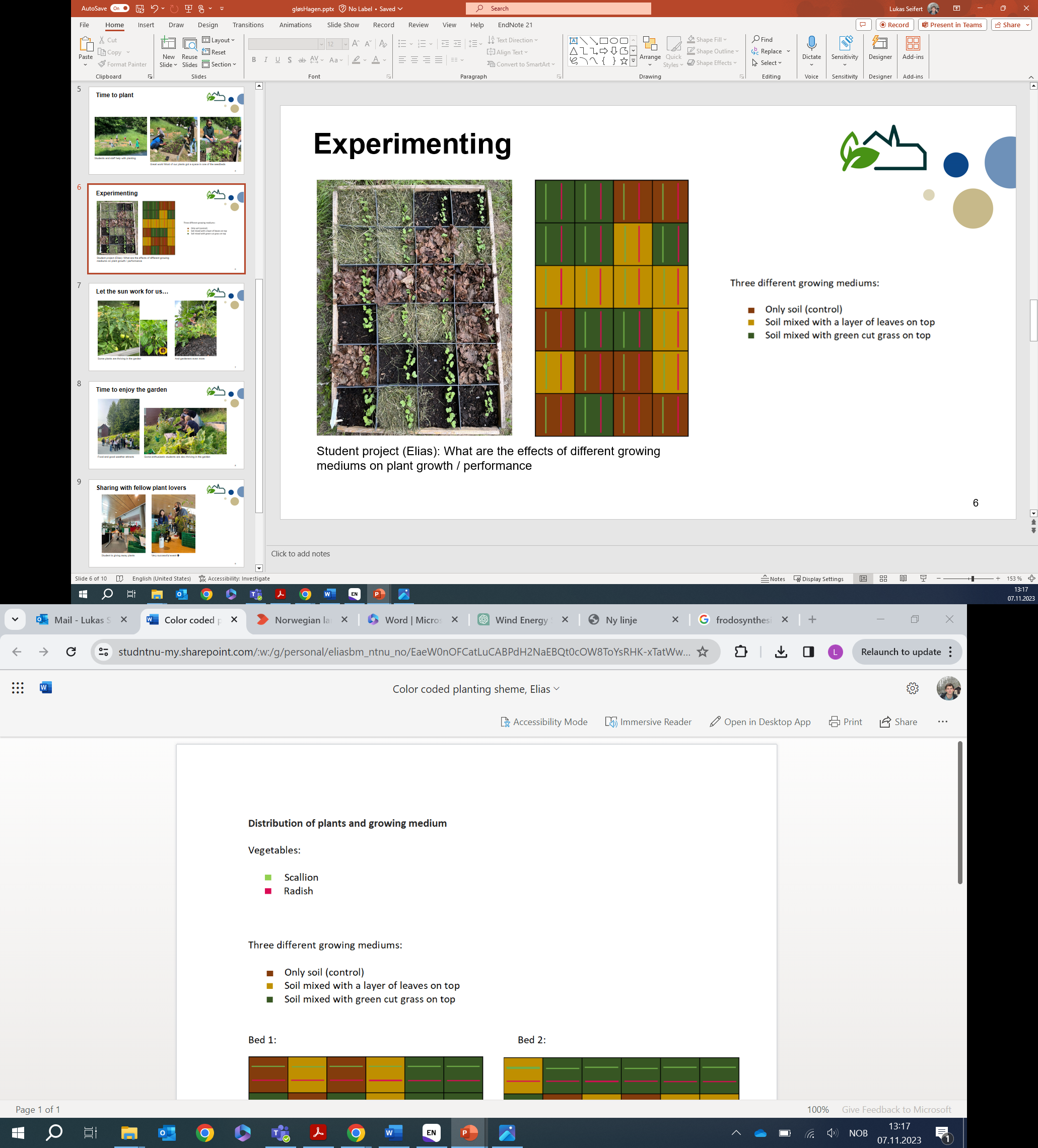 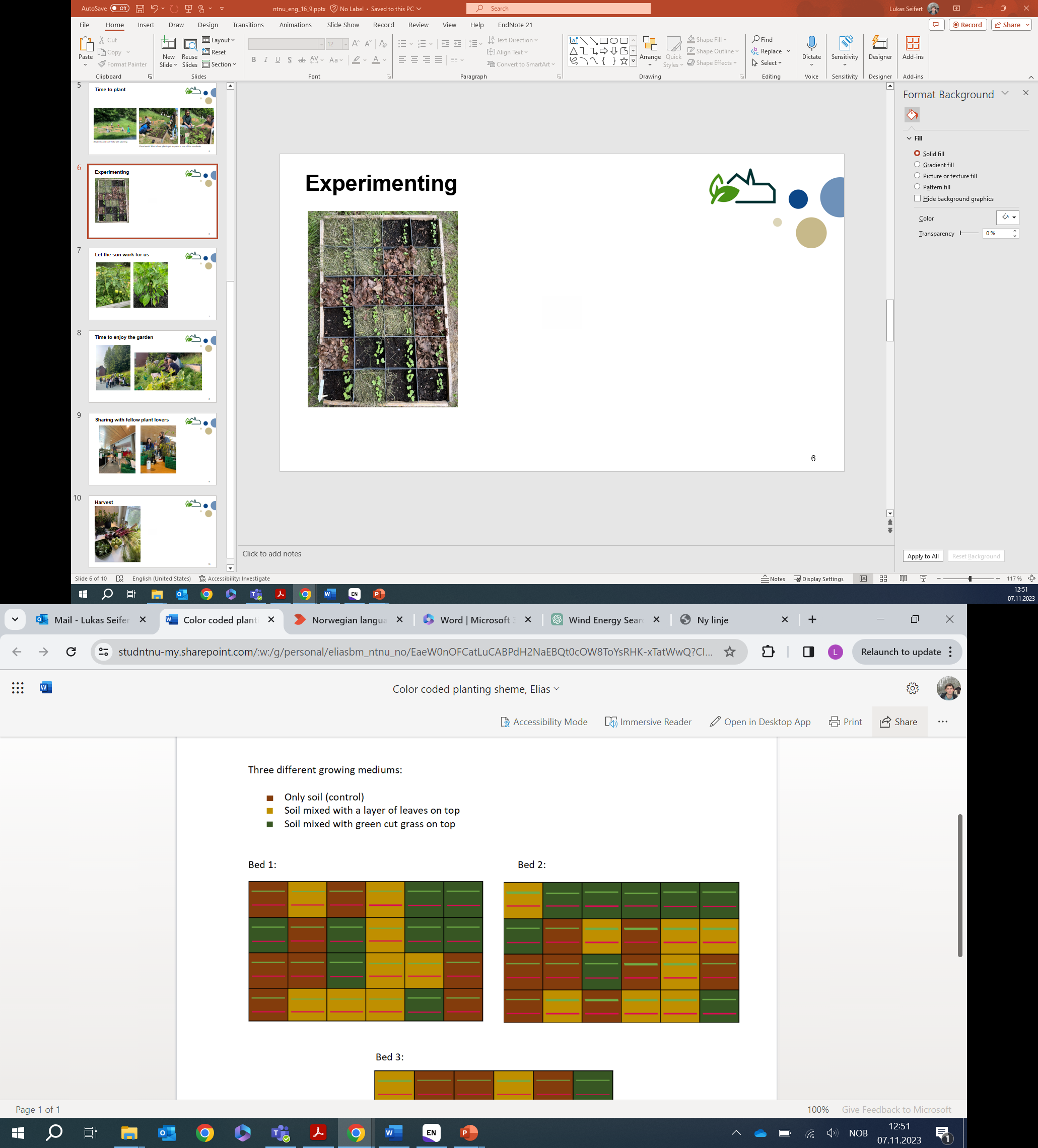 Elias har undersøkt effekten av bruk av forskjellige typer strø på utbyttet av reddiker
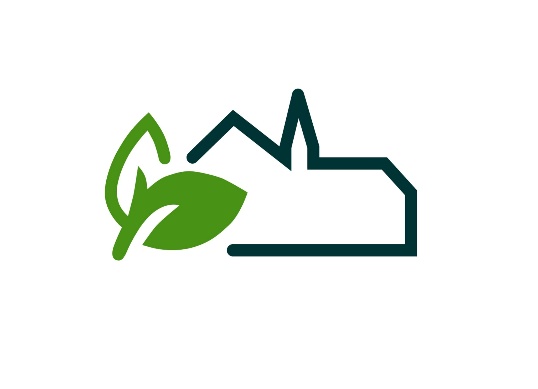 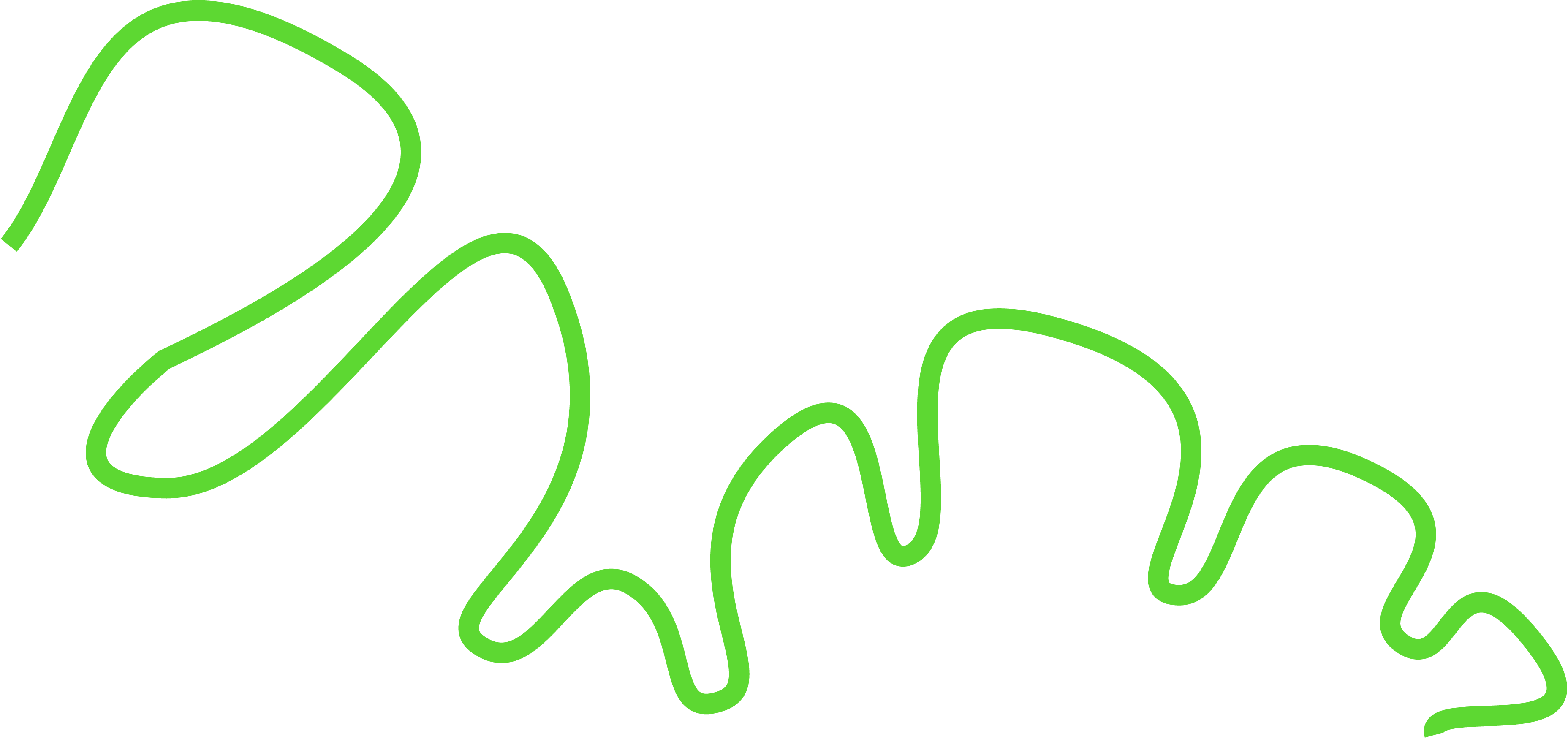 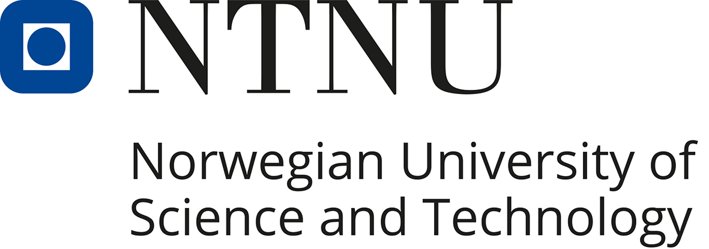 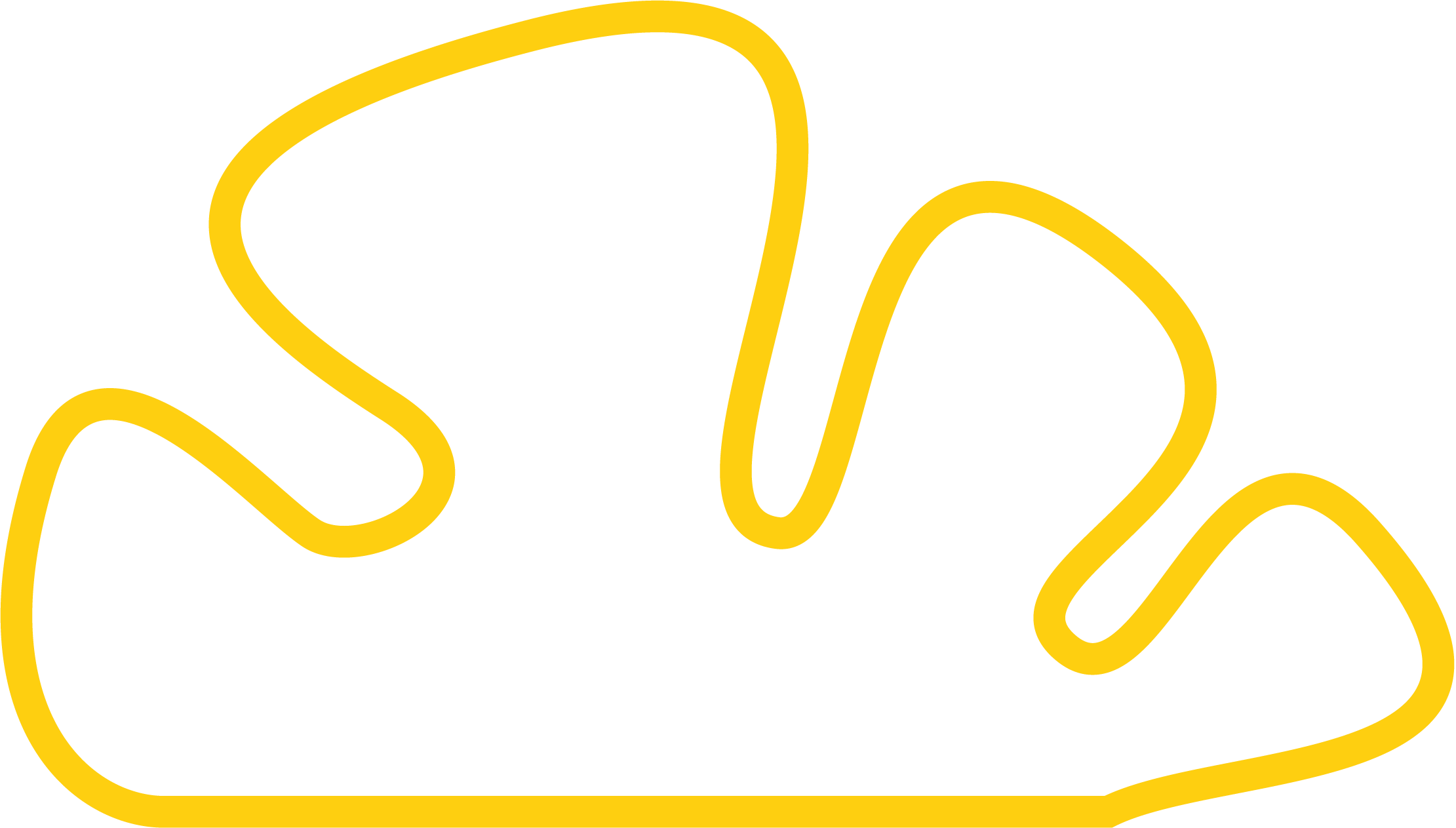 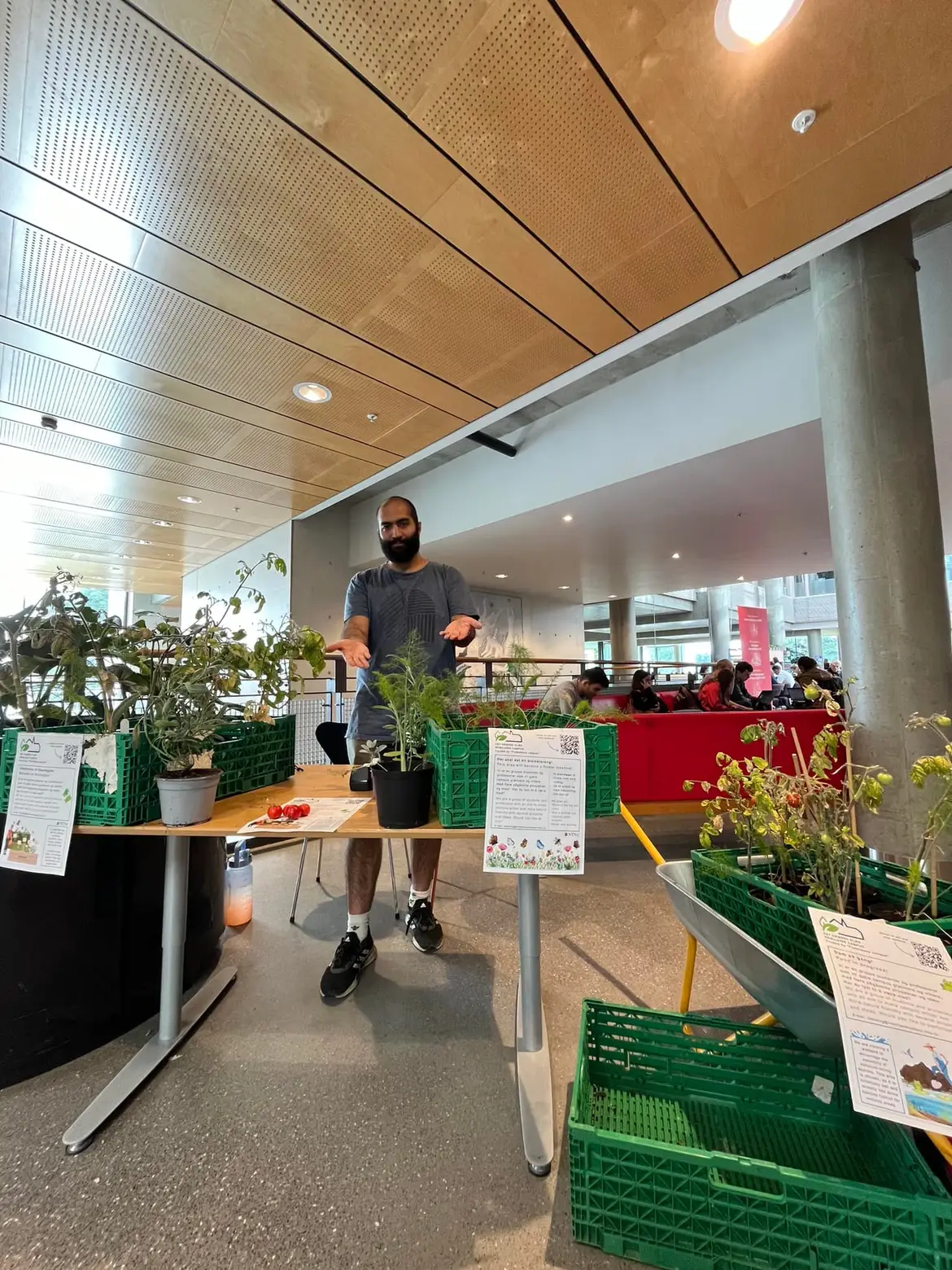 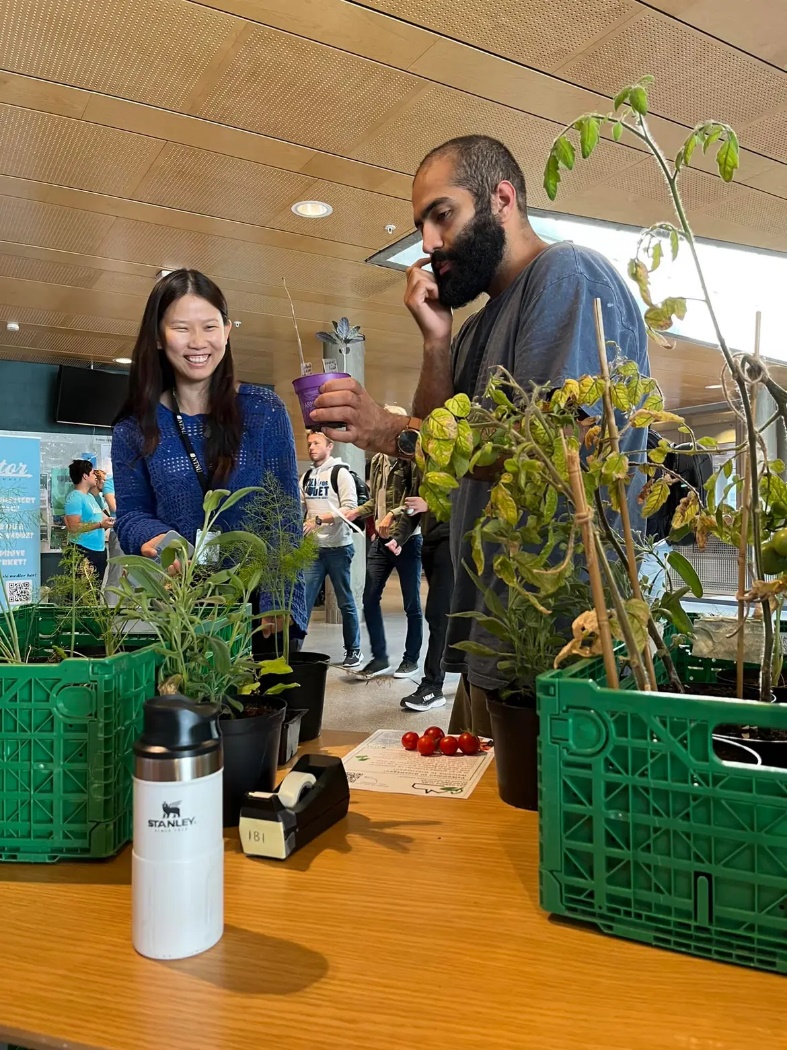 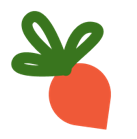 Utdeling av planter
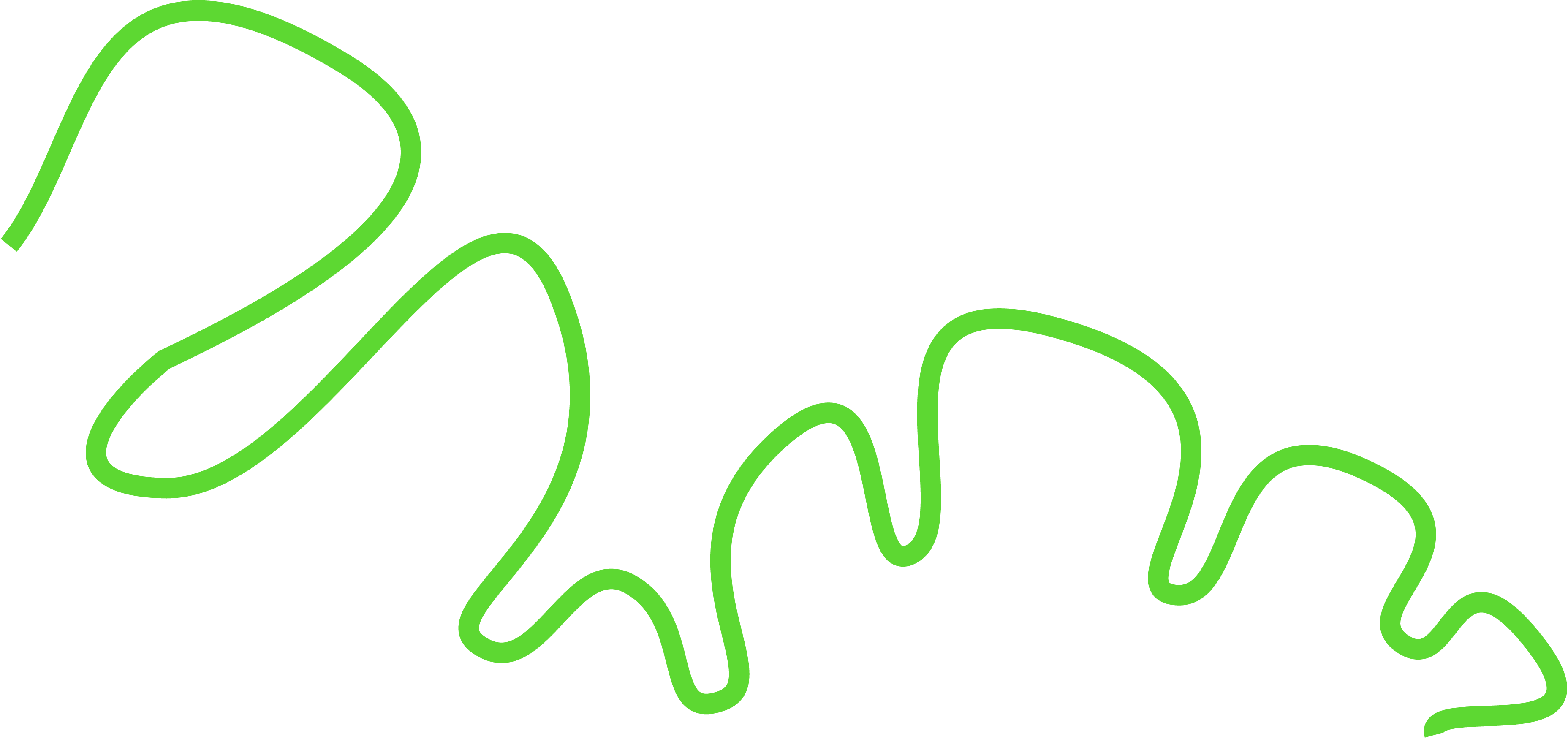 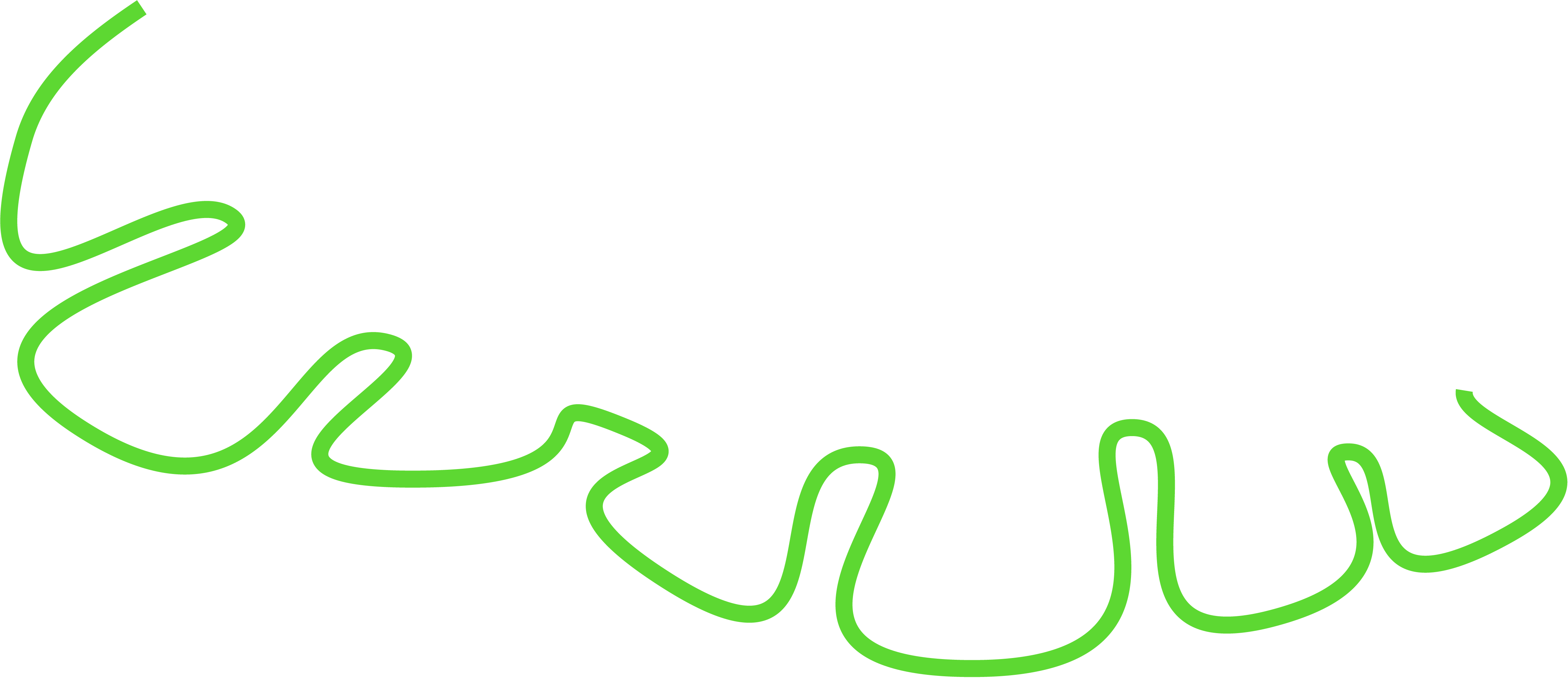 Designprosjekter
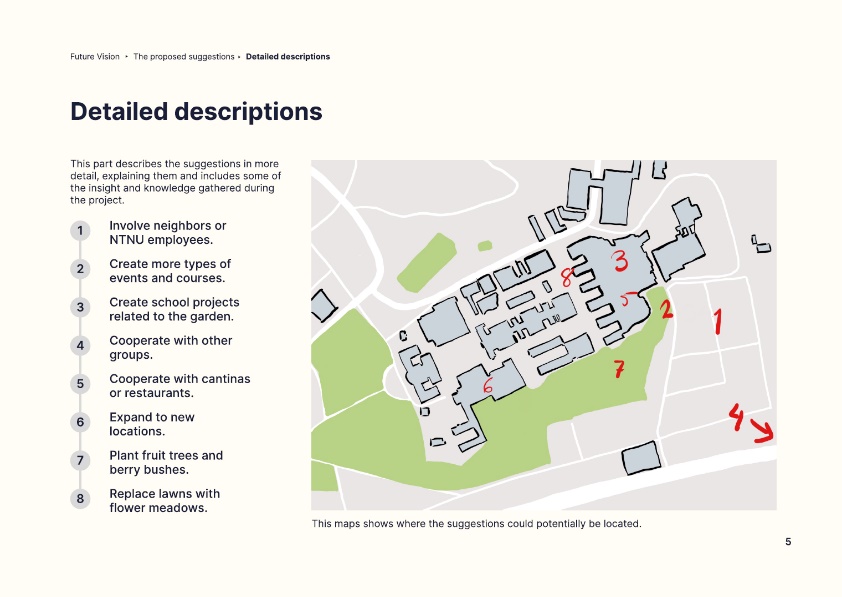 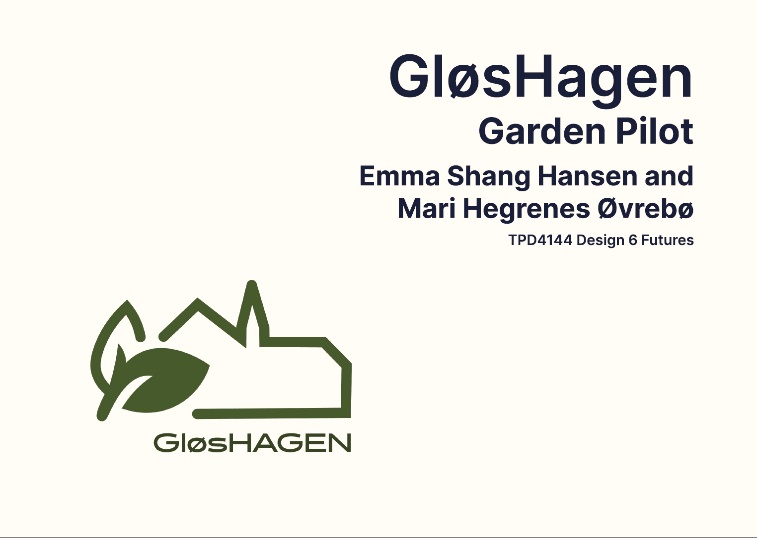 Design 6 – fremtider
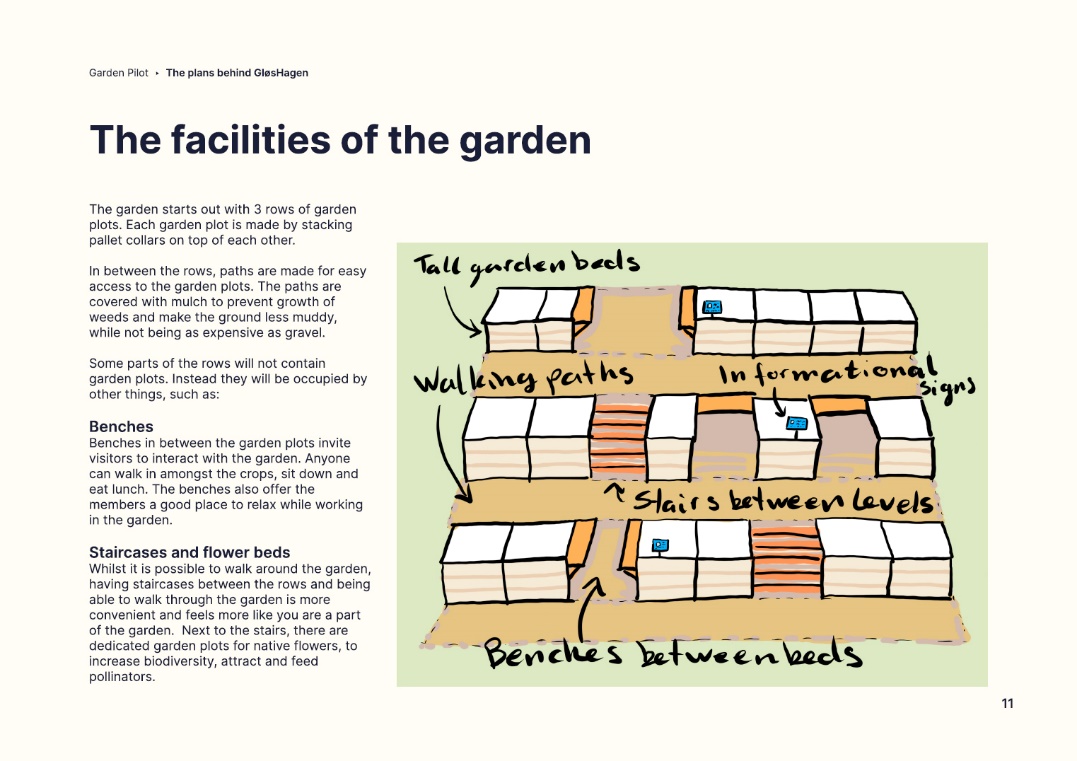 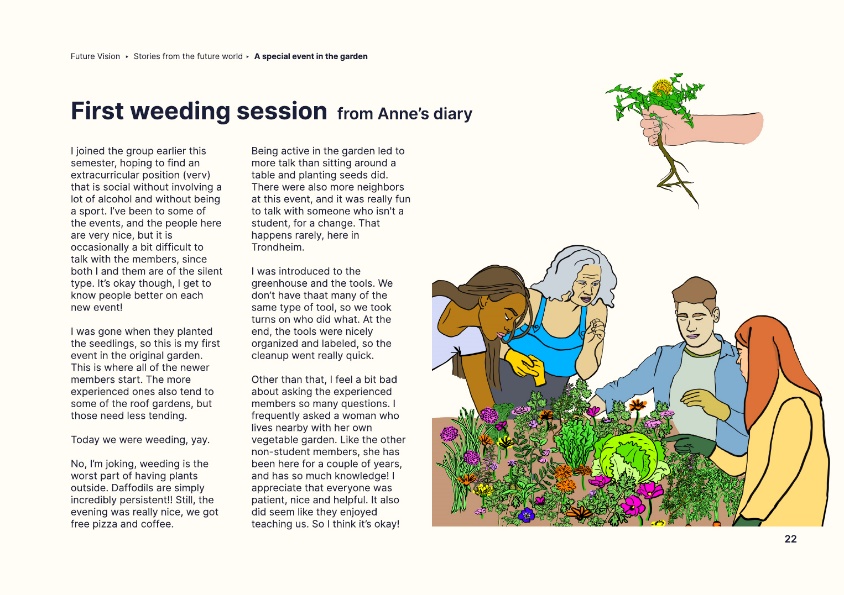 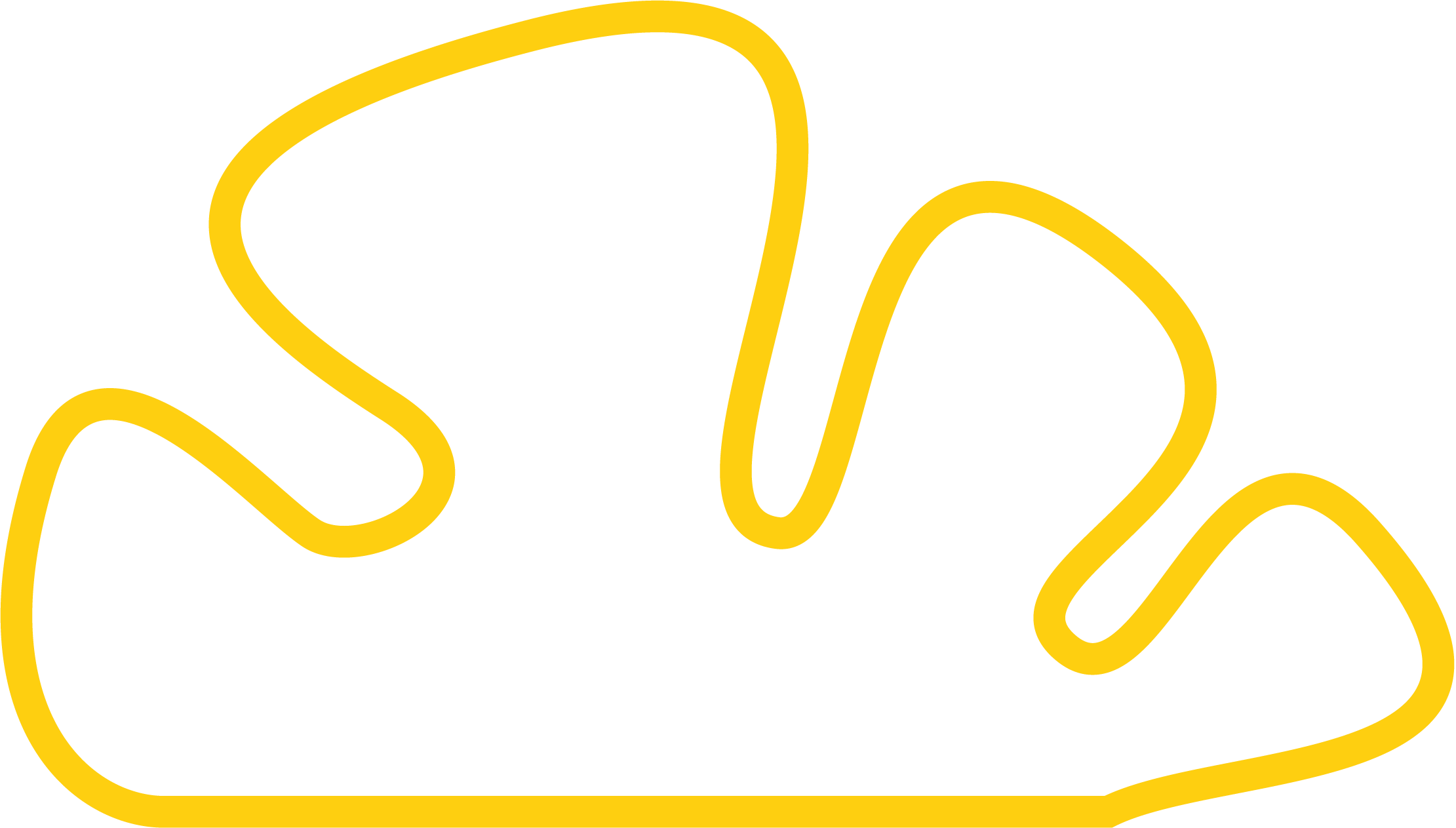 Masteroppgave industriell design
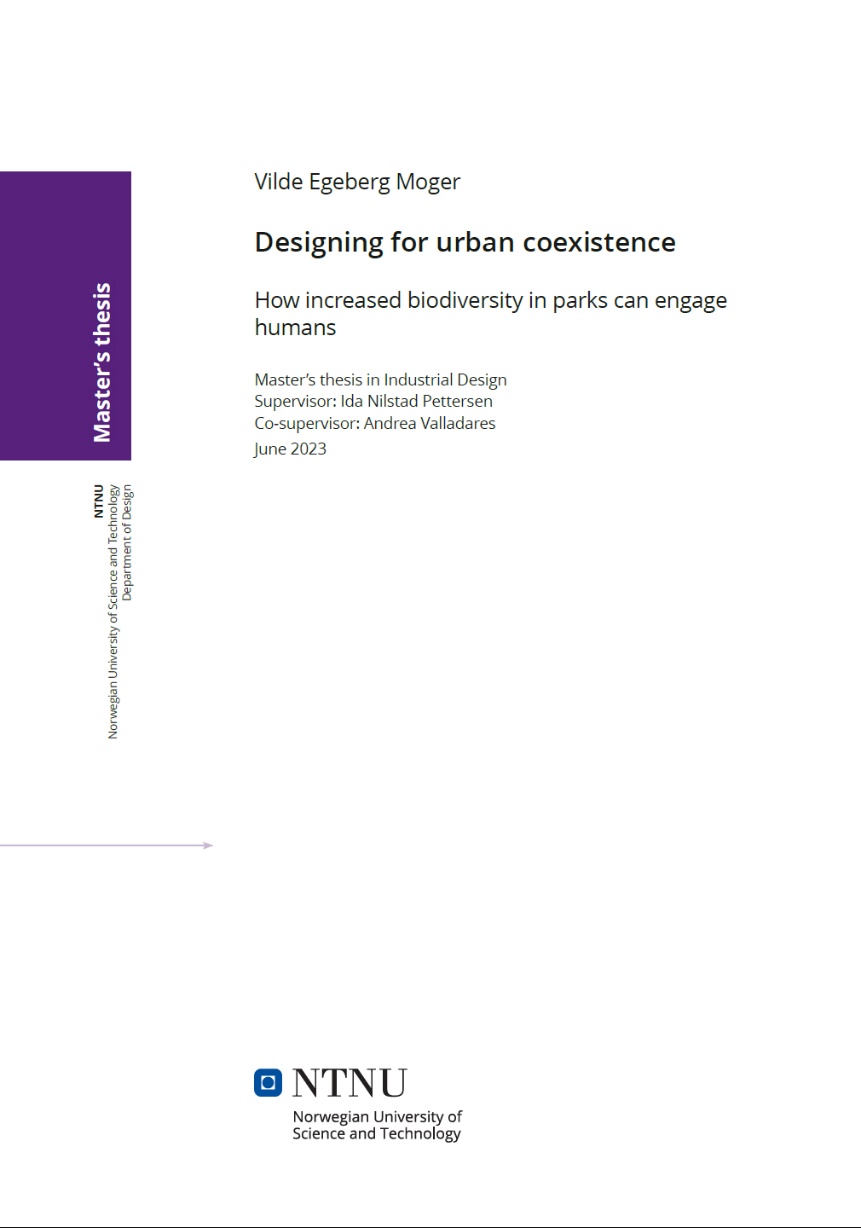 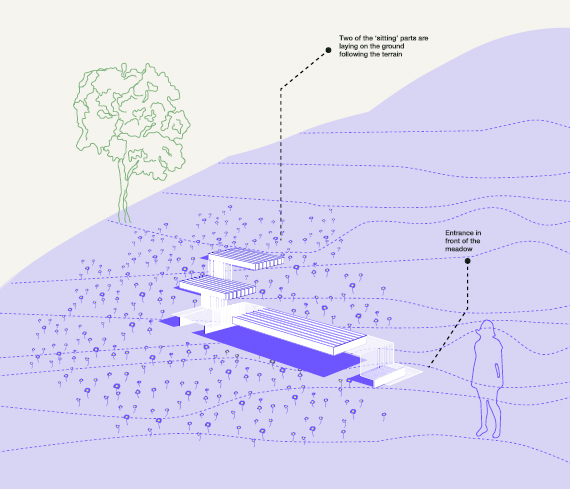 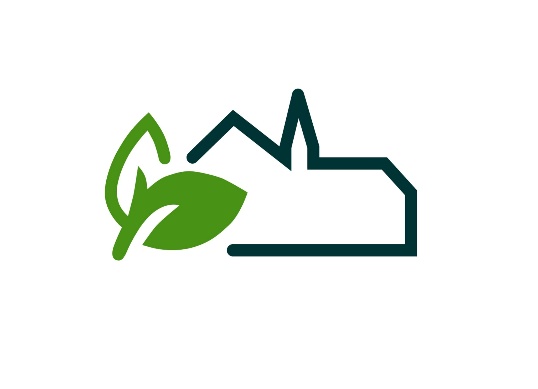 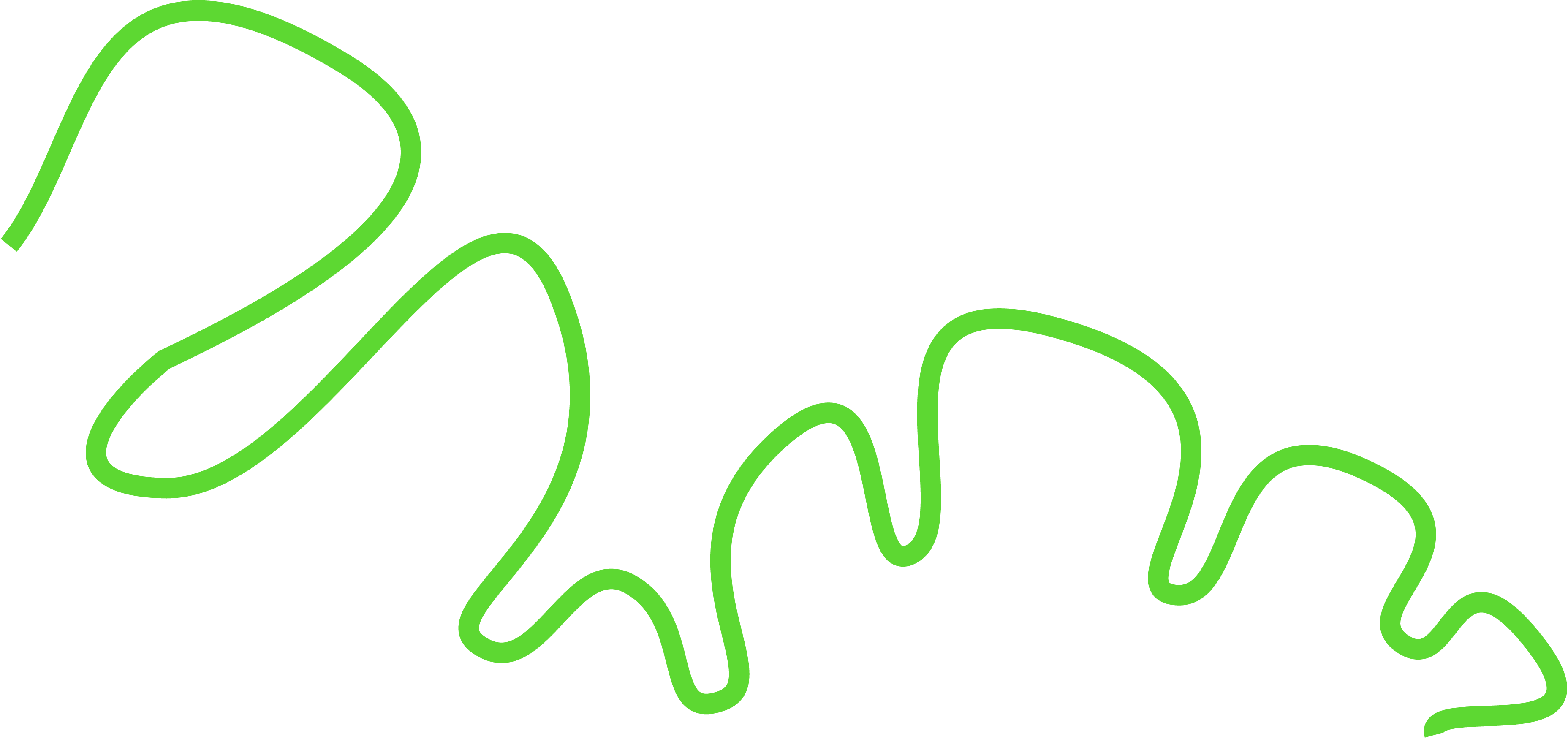 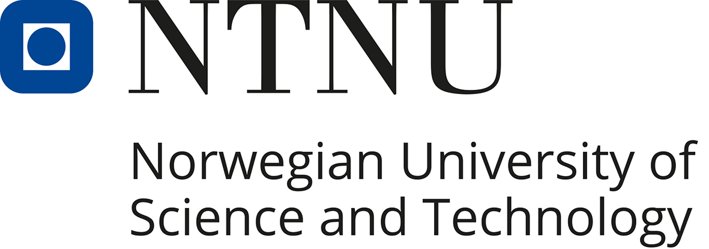 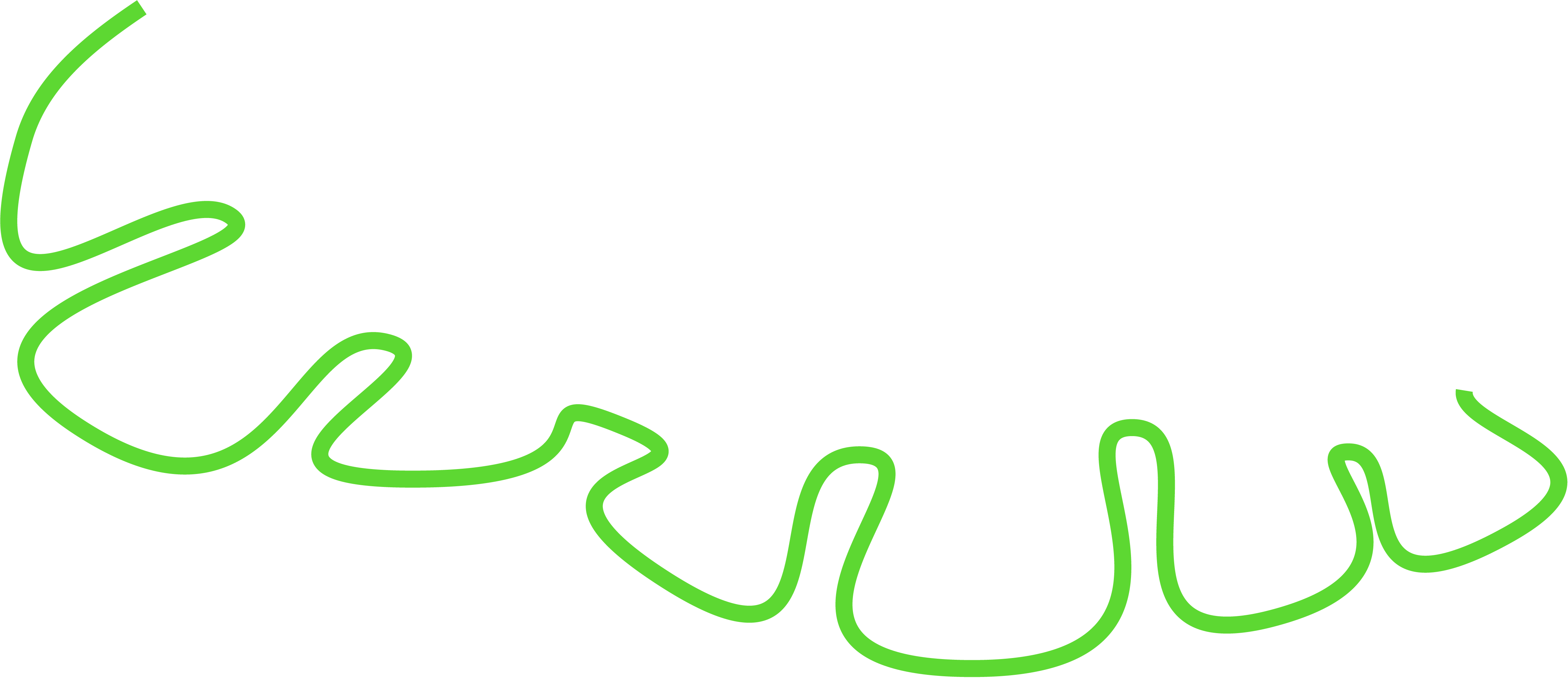 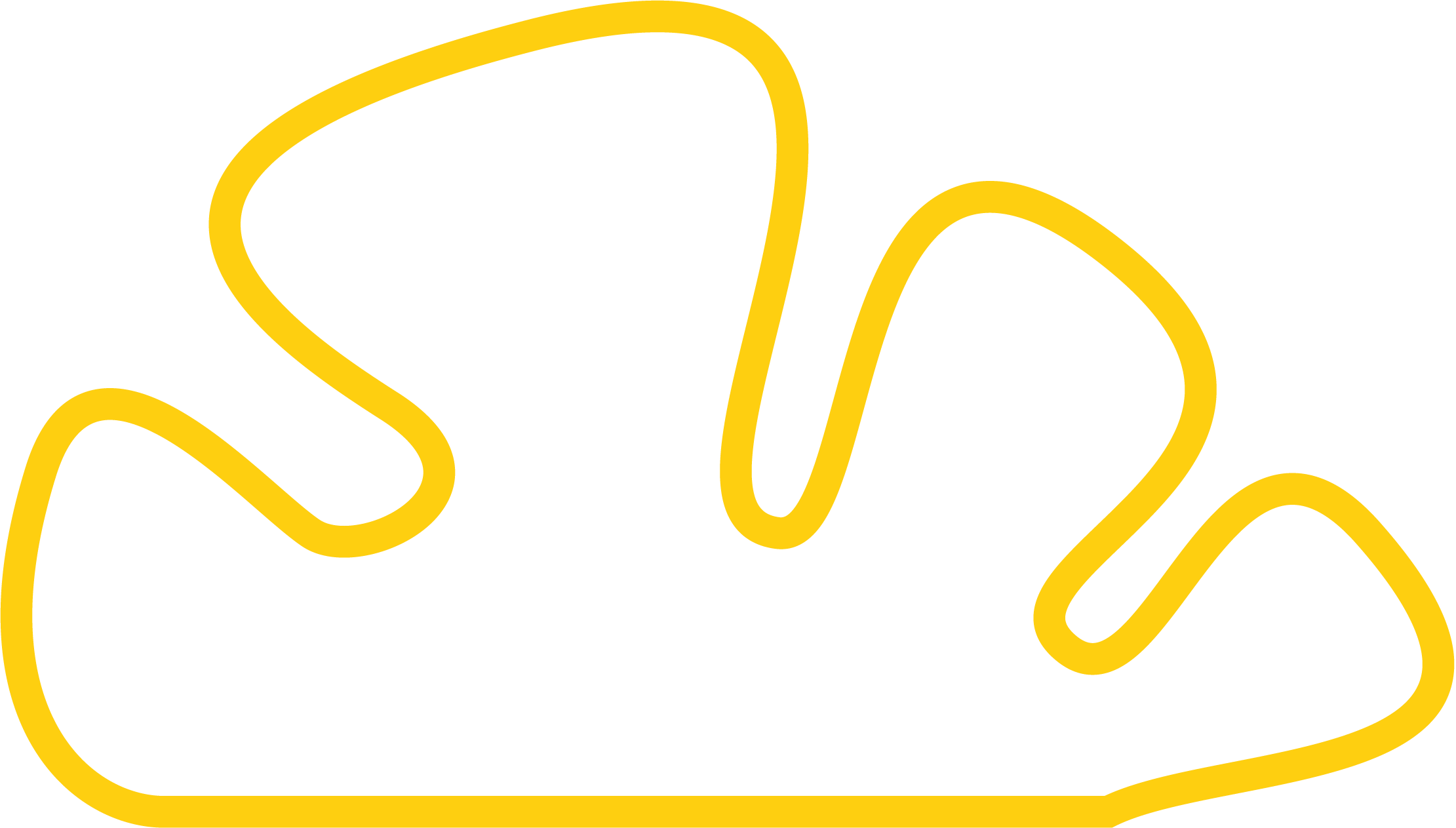 Design i tre: Fuglekasser og “furnistructures”
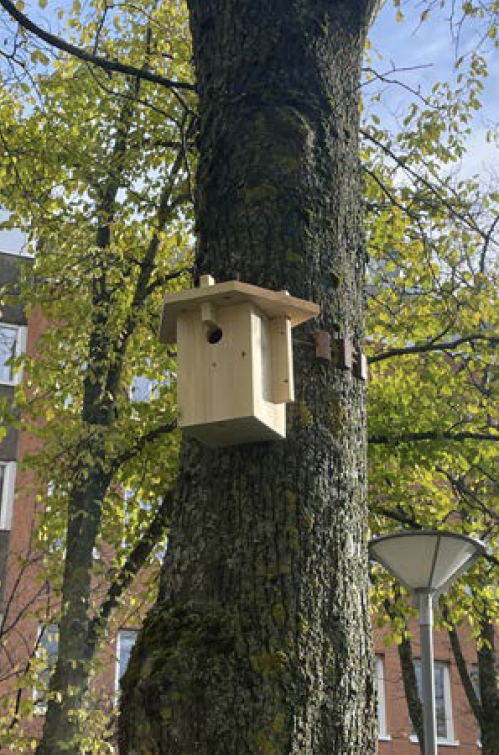 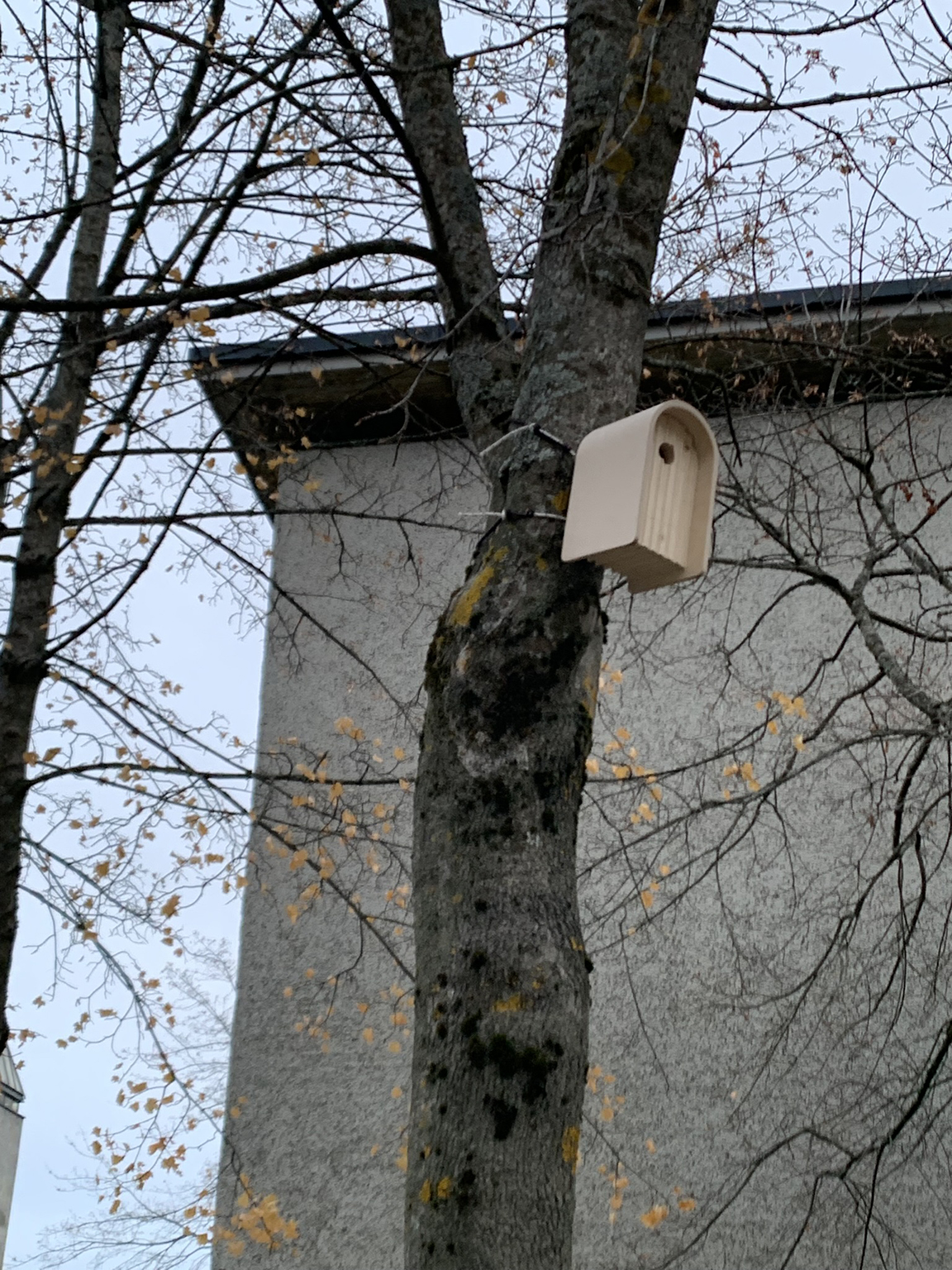 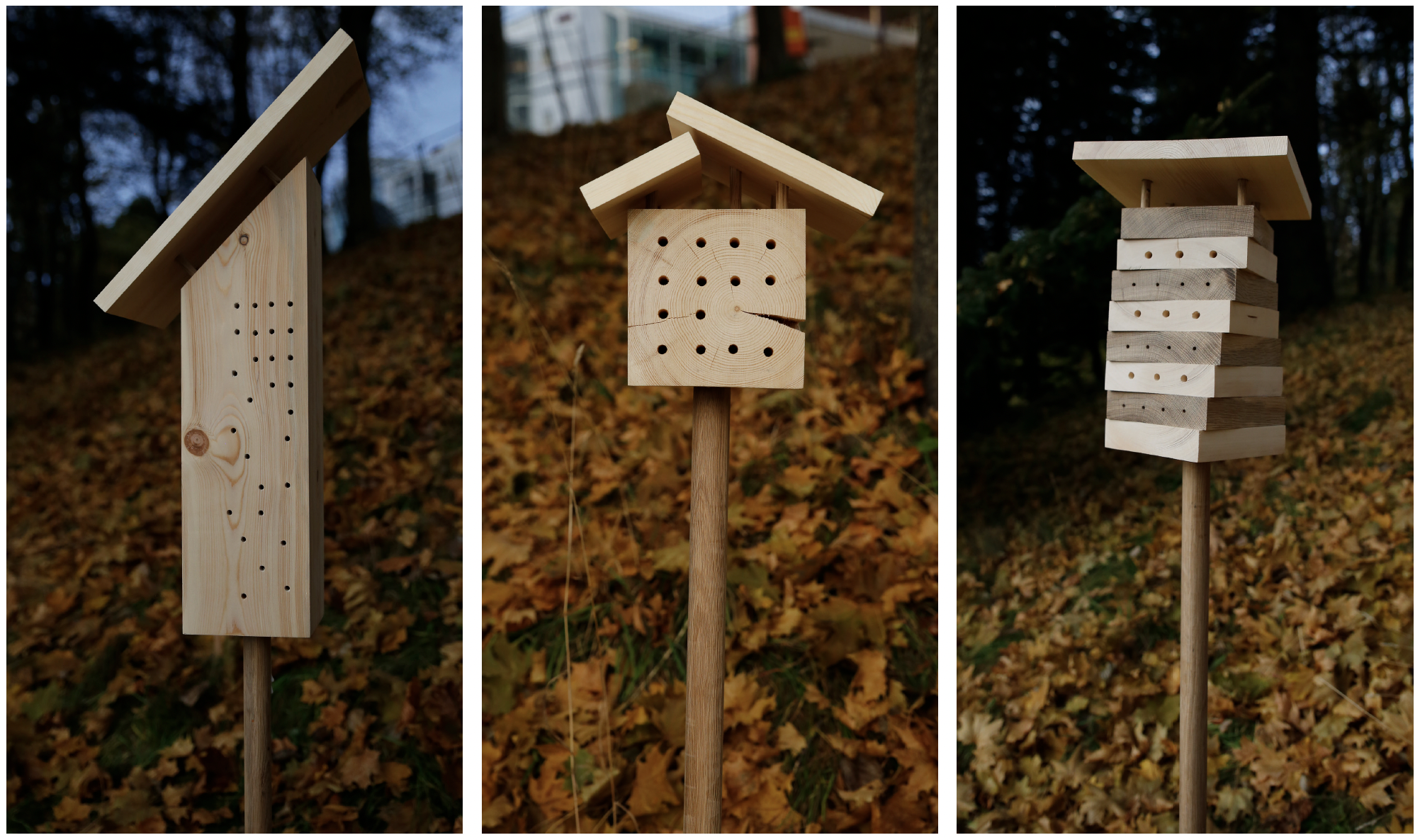 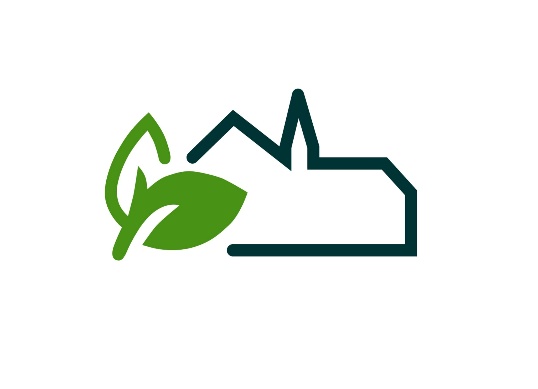 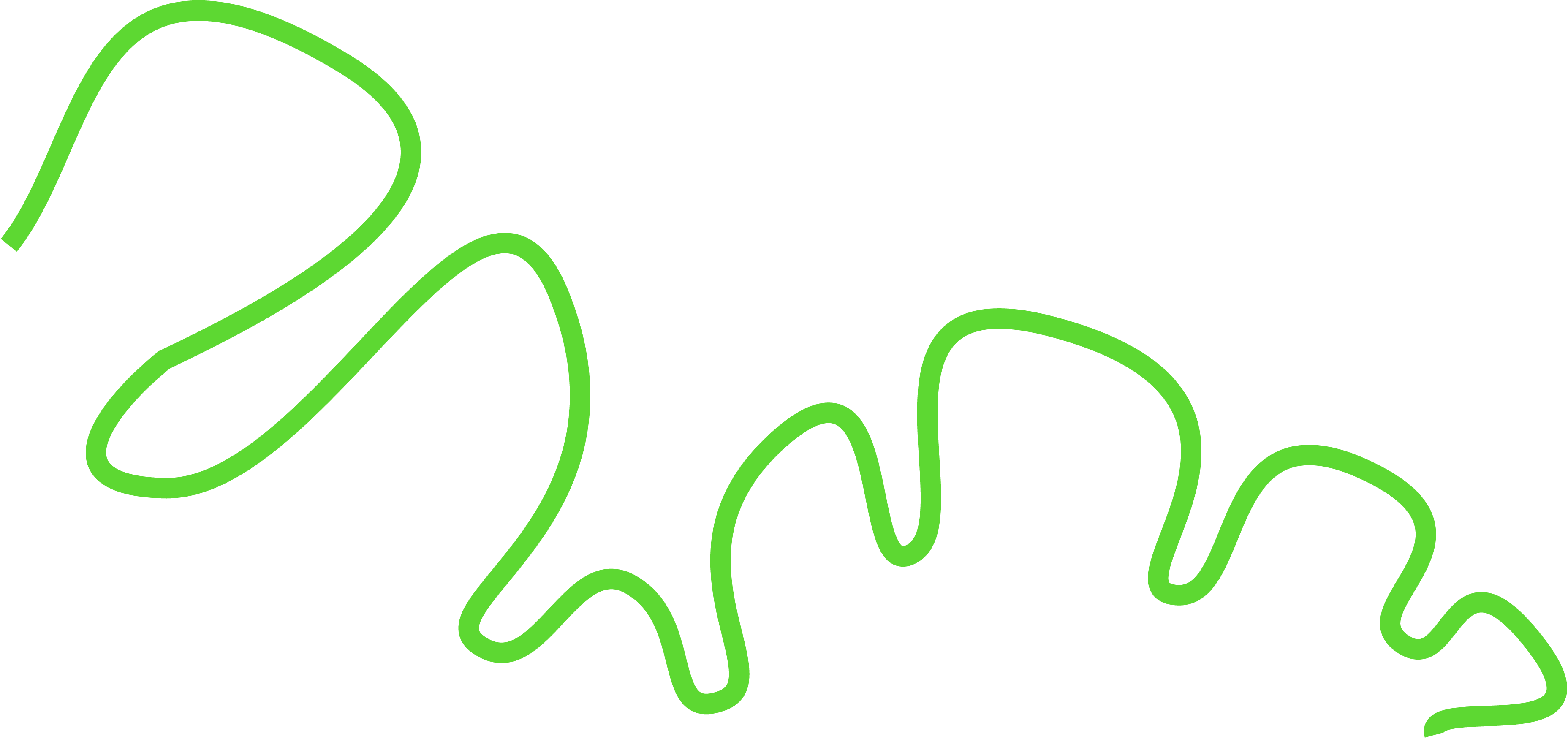 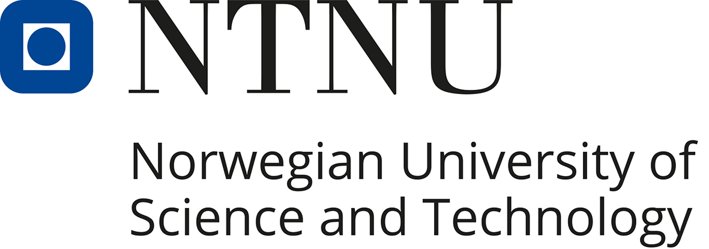 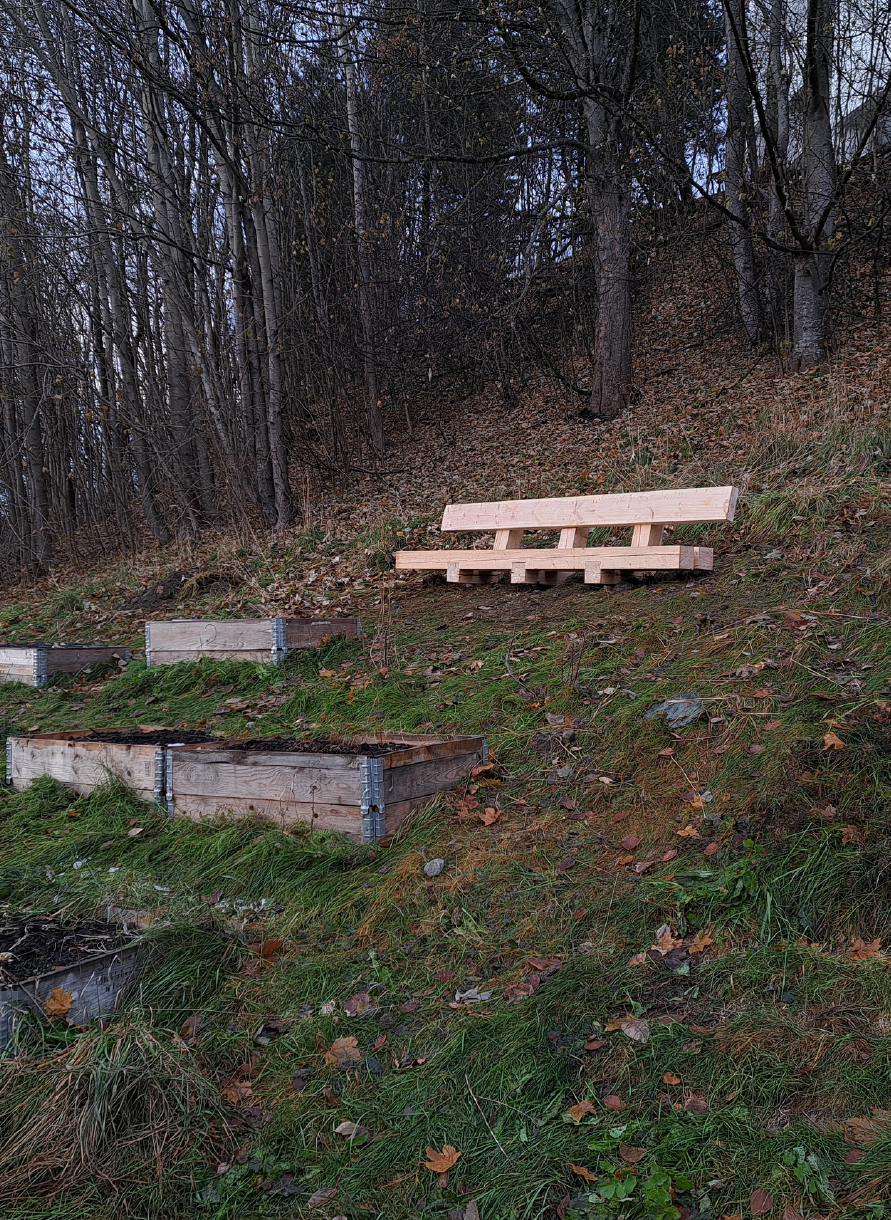 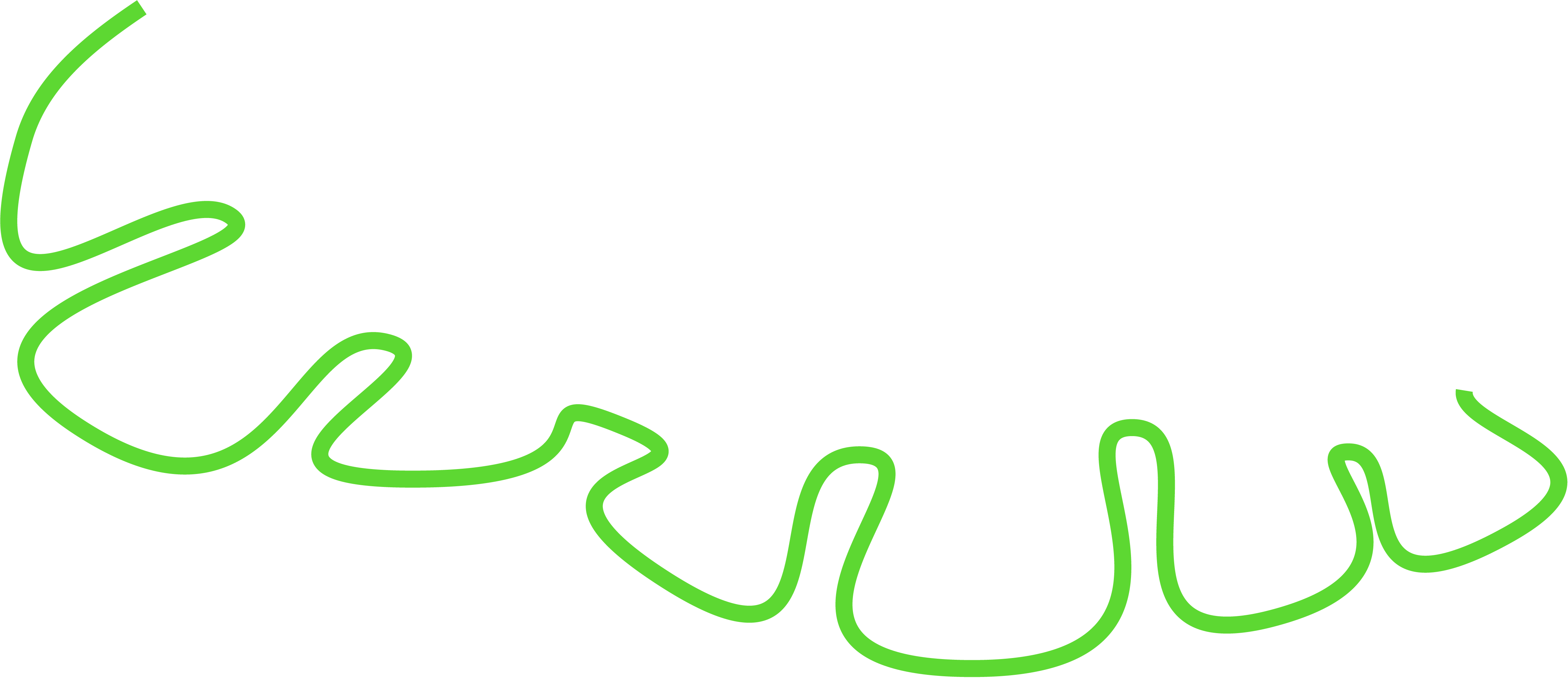 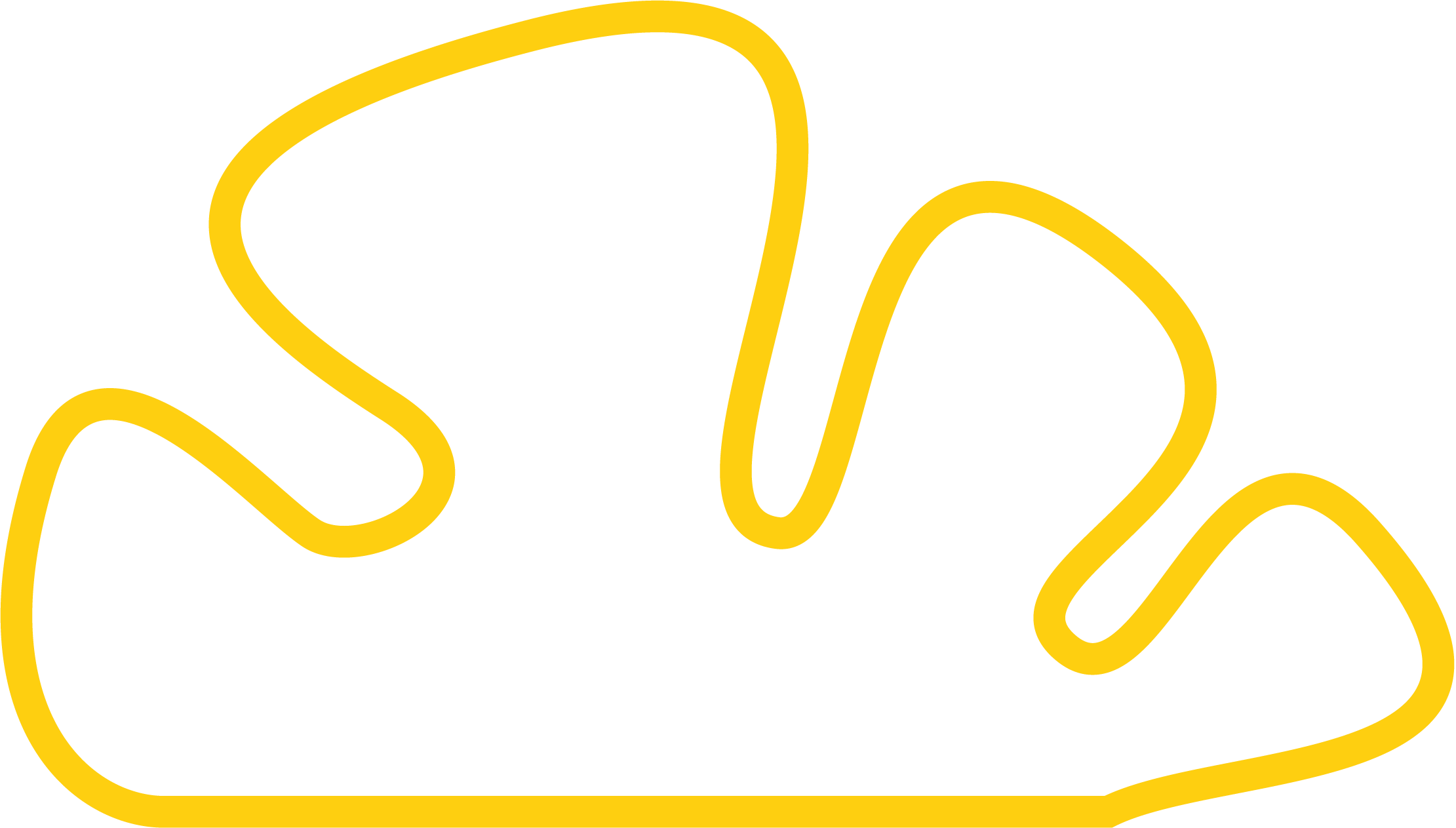 Design i tre: Fuglekasser og “furnistructures”
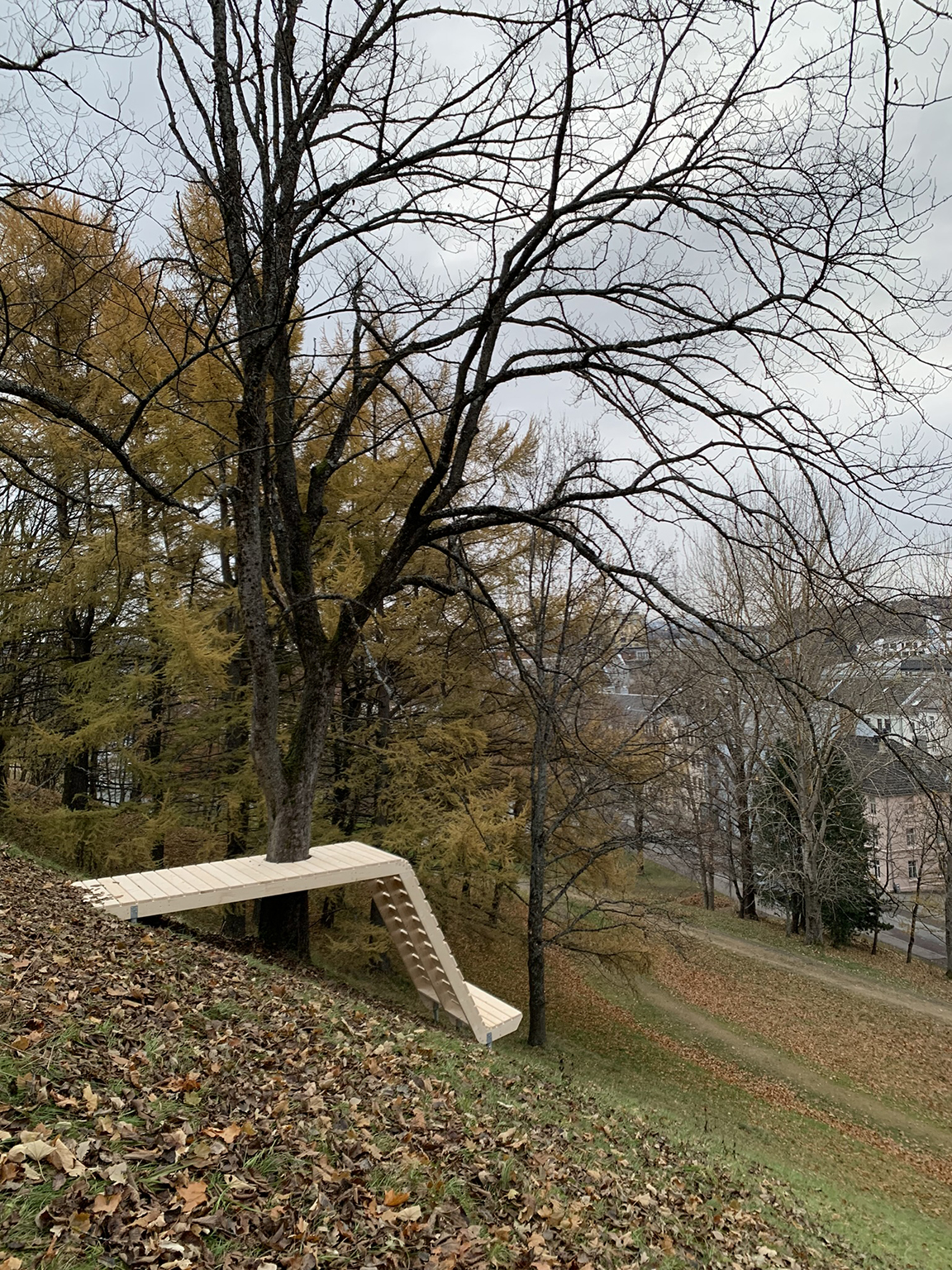 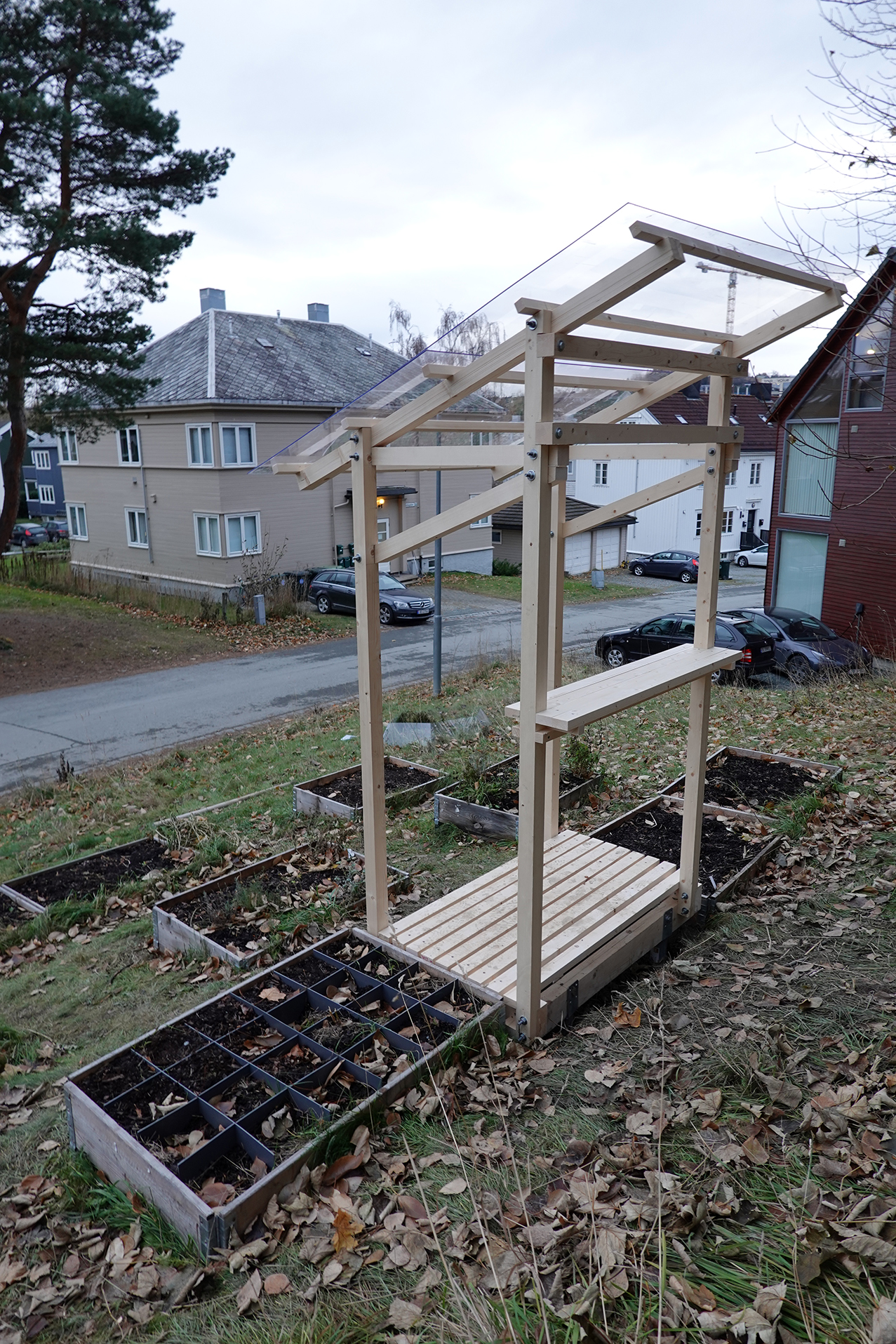 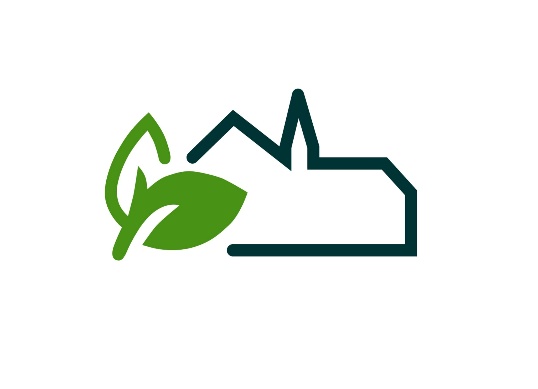 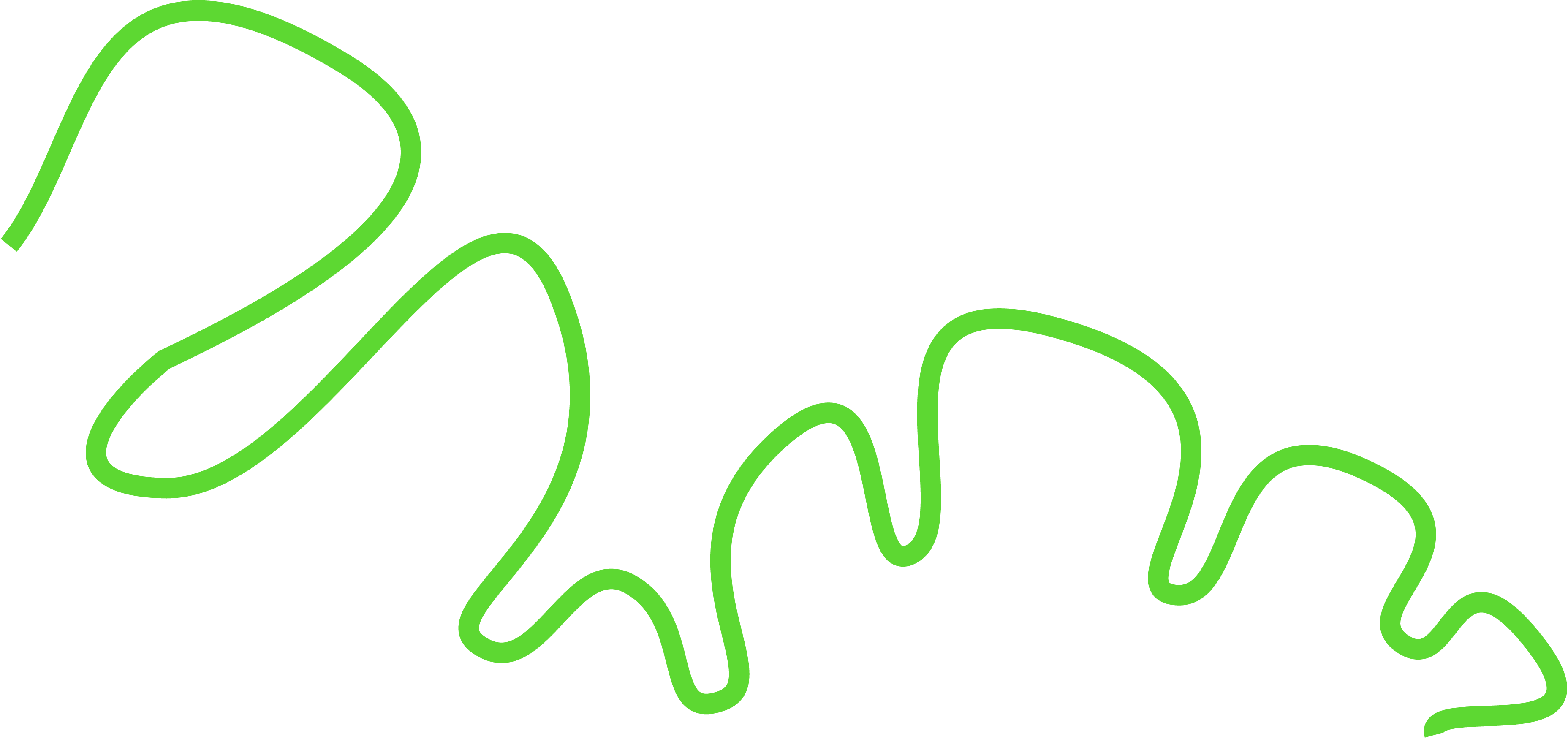 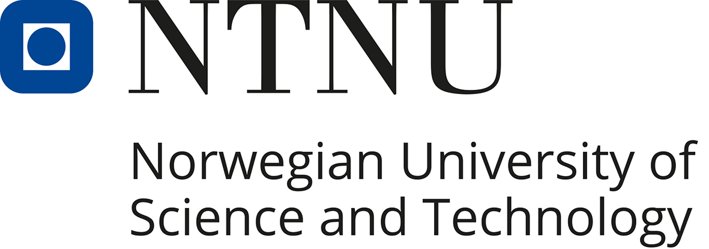 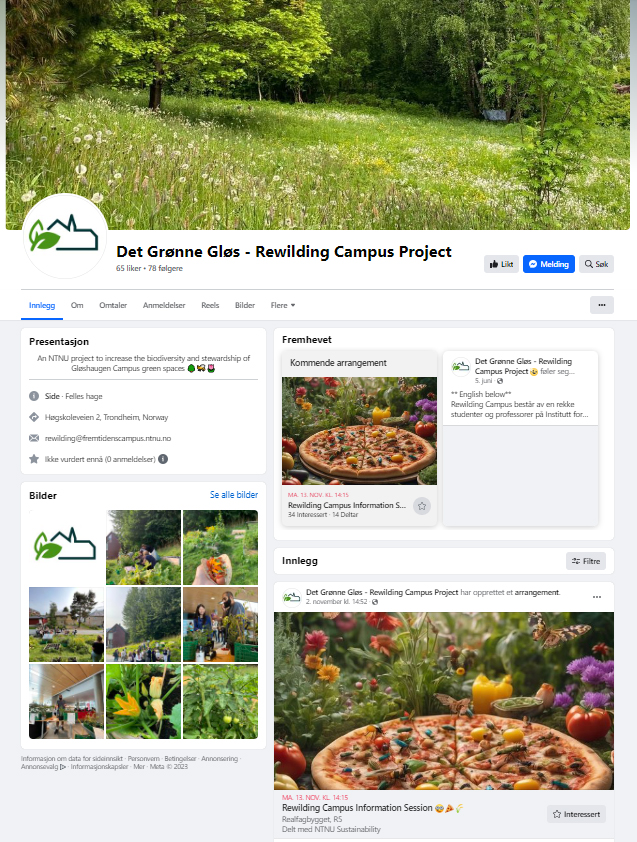 Formidling
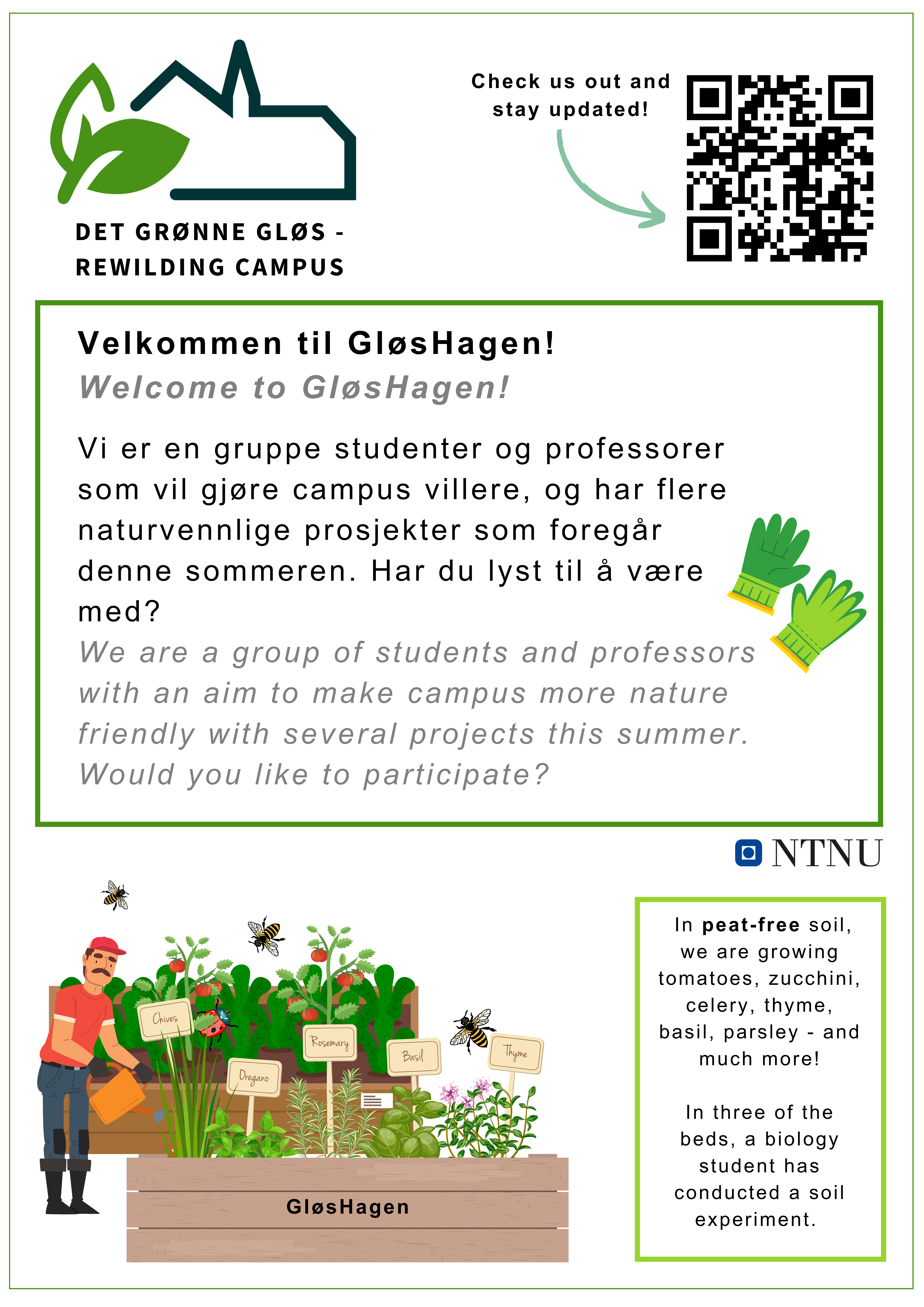 ntnu.no/rewilding-campus
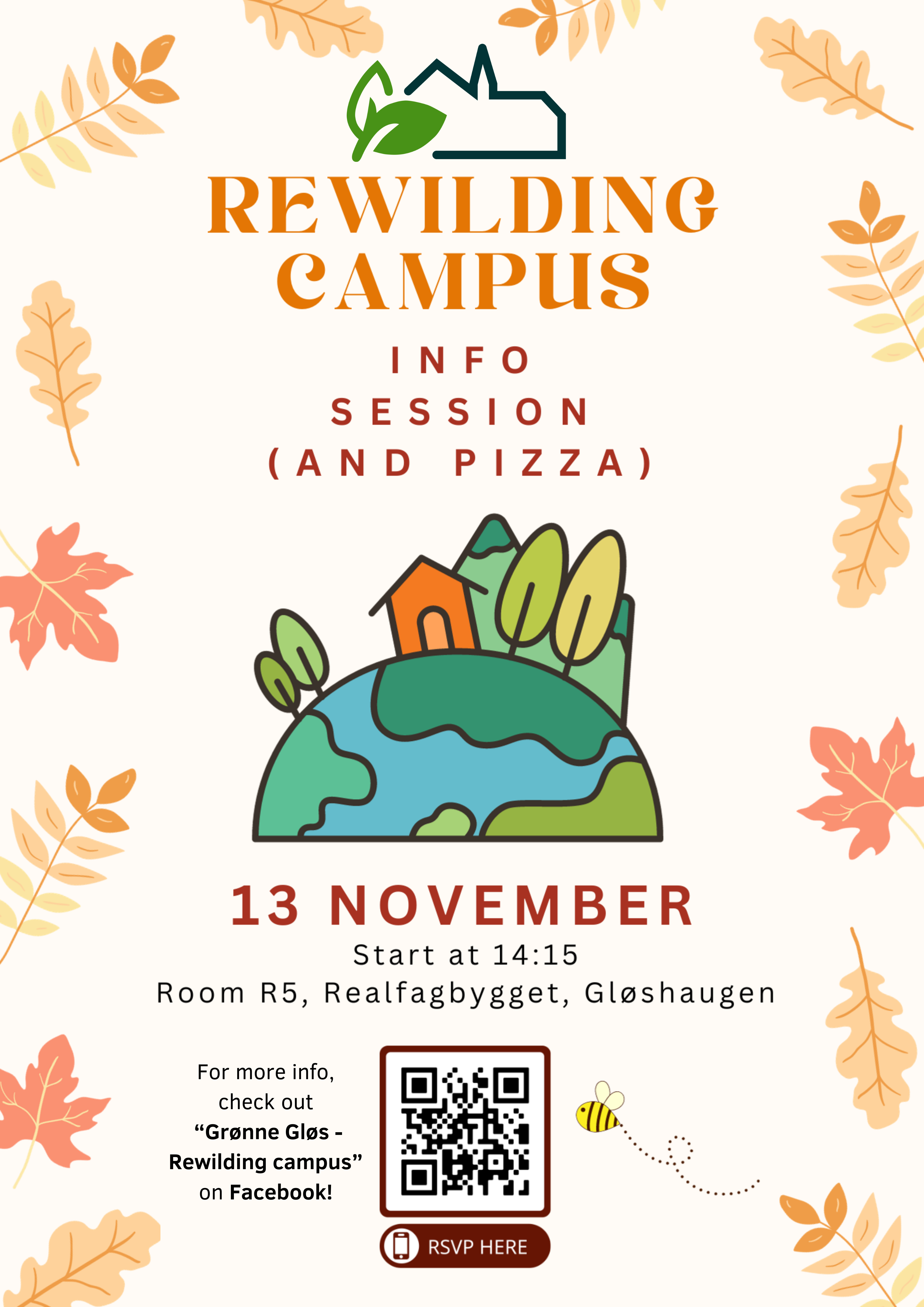 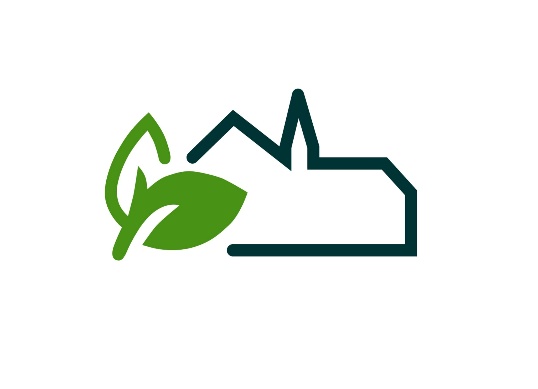 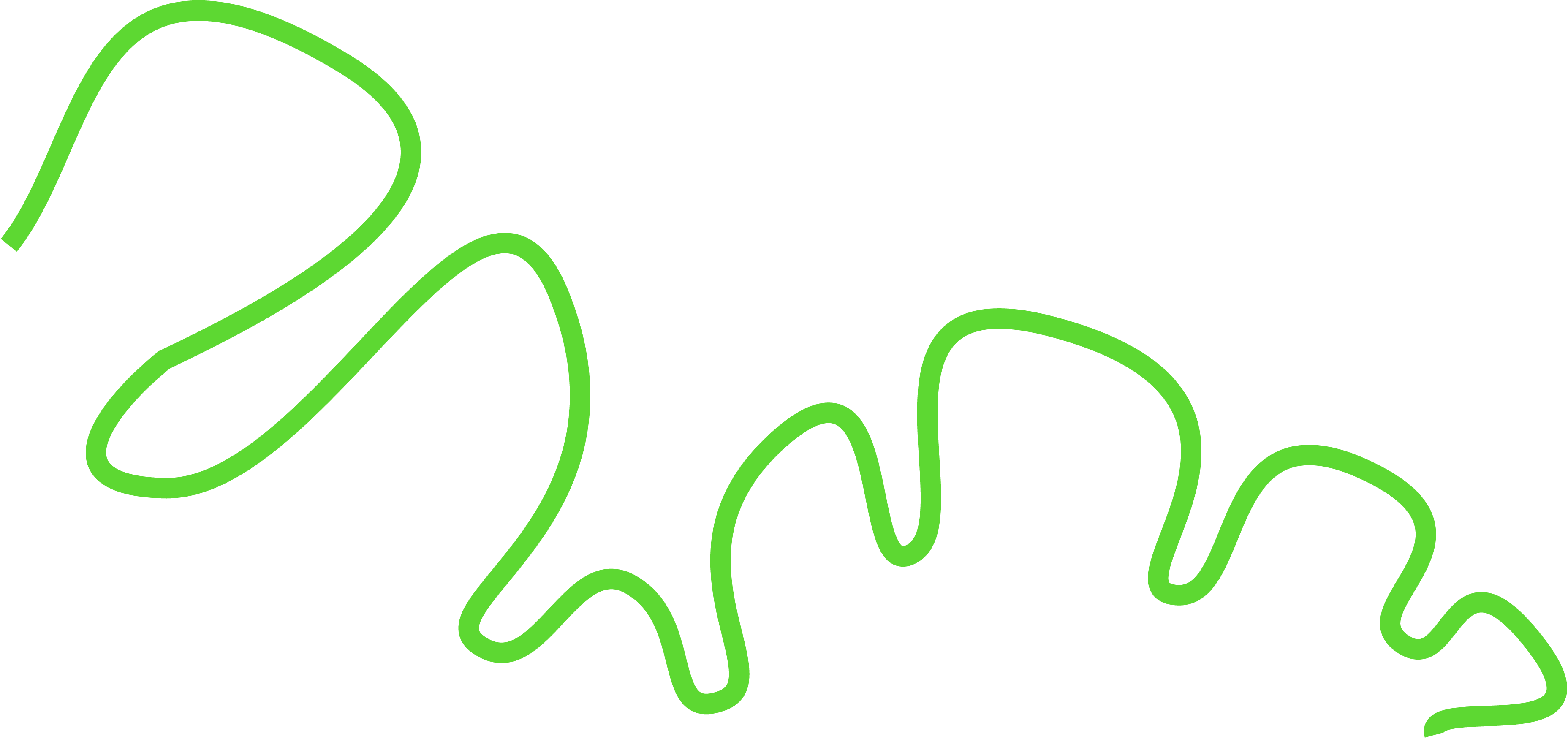 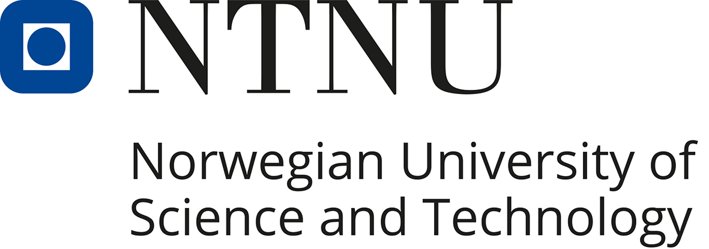 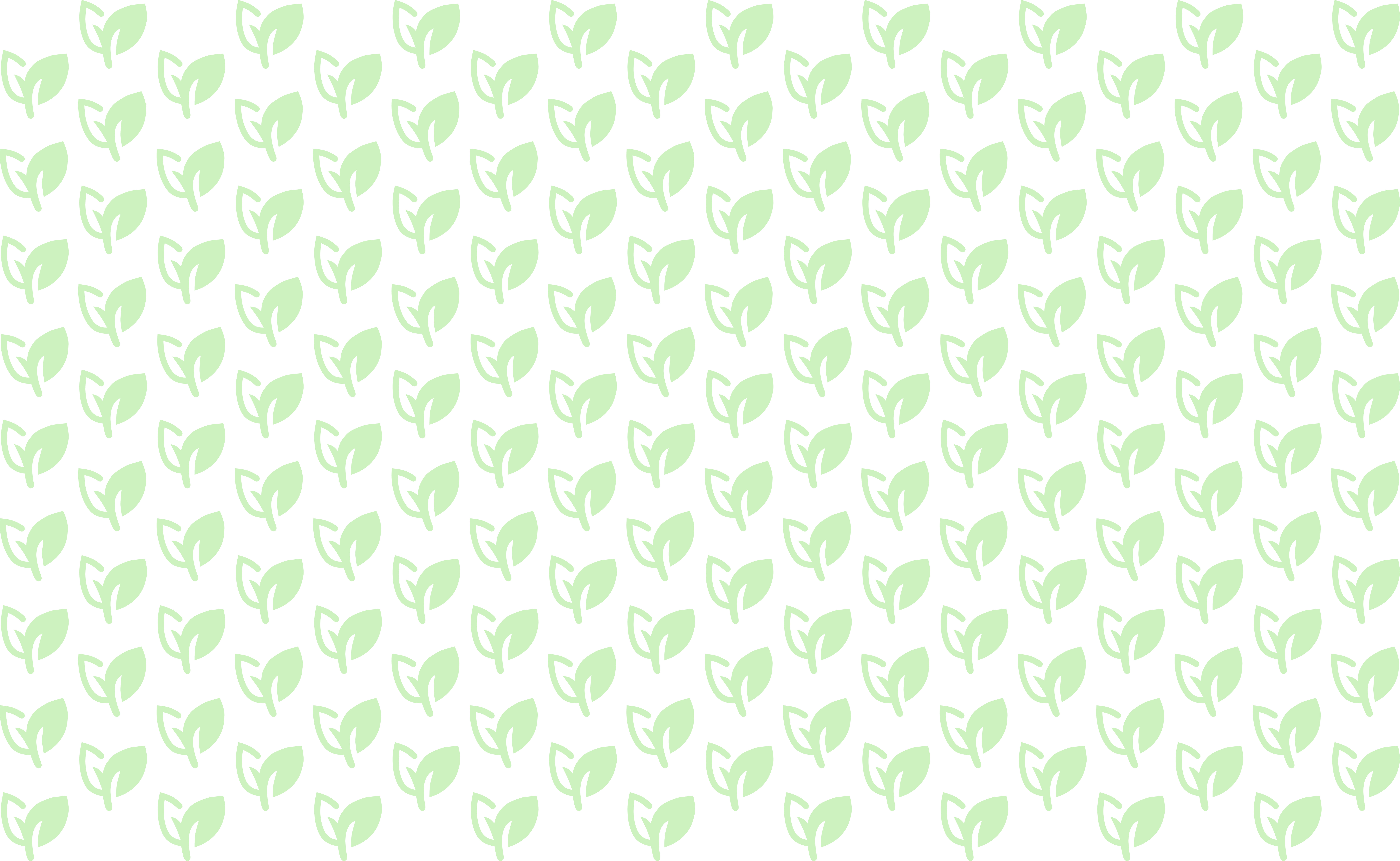 Spørsmål? 
Interessert i å bli med?


Kontakt oss på Facebook eller epost
rewilding@fremtidenscampus.ntnu.no
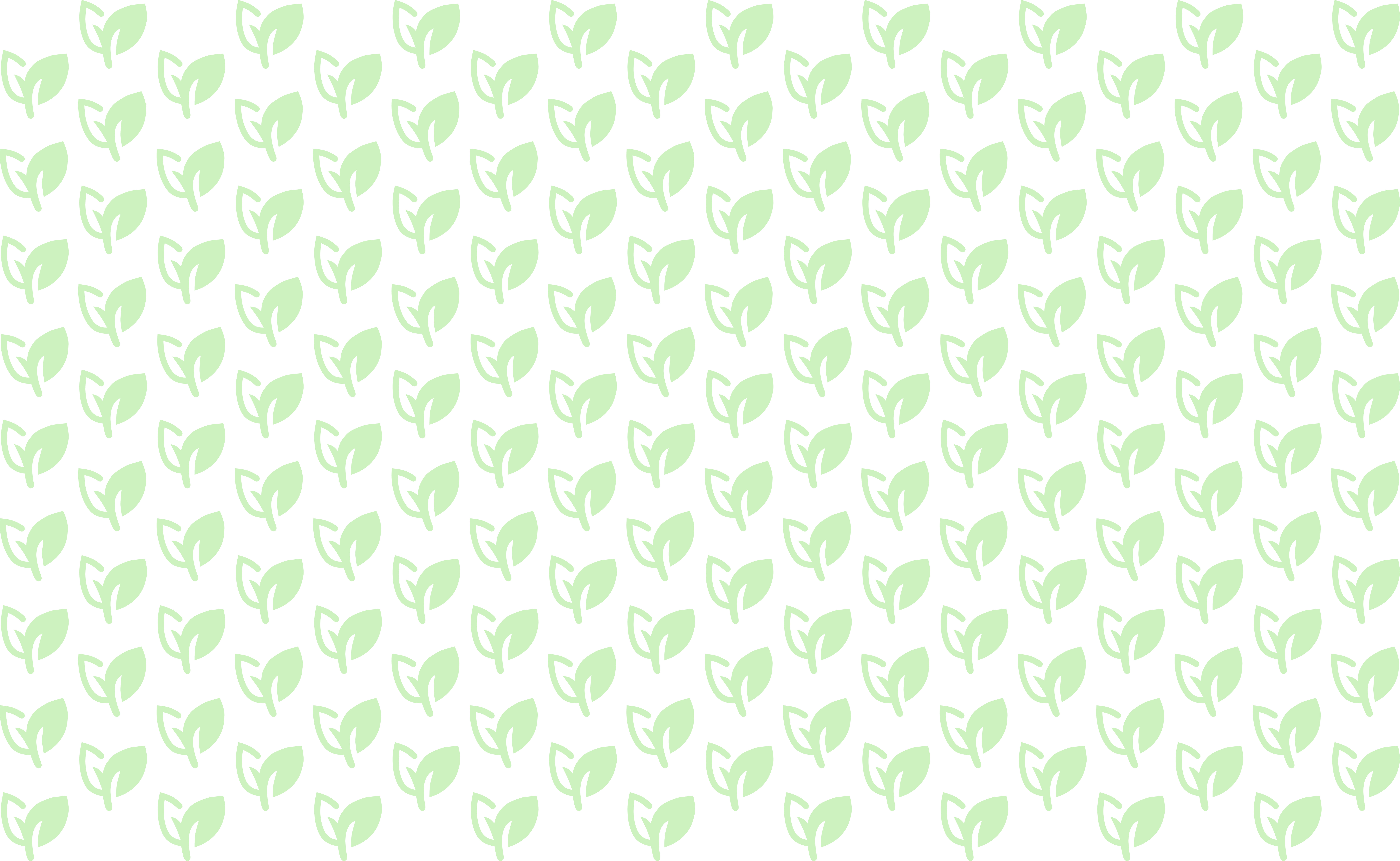 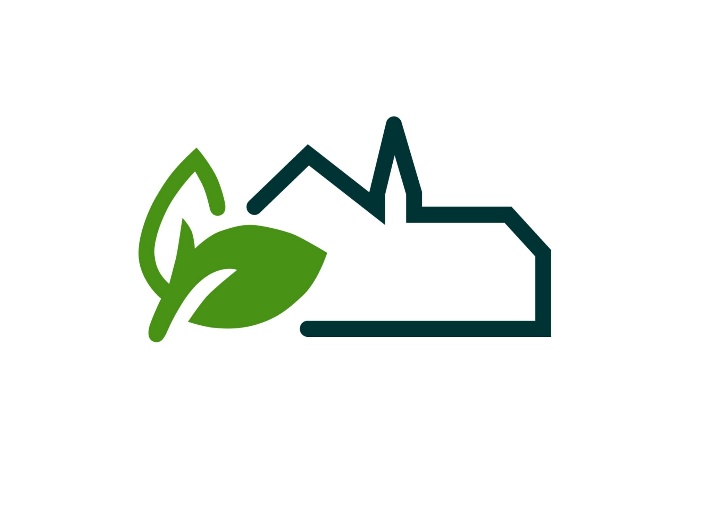 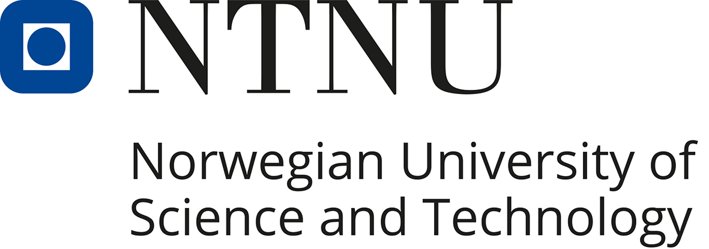